PREFERENCES!
WHAT ?
PREFERENCES!
WHAT ?
TALKING HEAD
PREFERENCES ARE
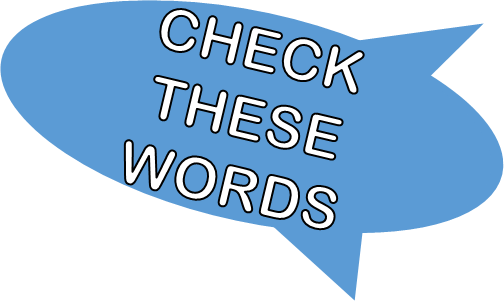 FAVORITE ACTIVITIES OR THINGS 
THAT YOU WANT MORE THAN OTHERS
ALSO PLACES  YOU ENJOY
AND PEOPLE THAT MAKE YOU HAPPY
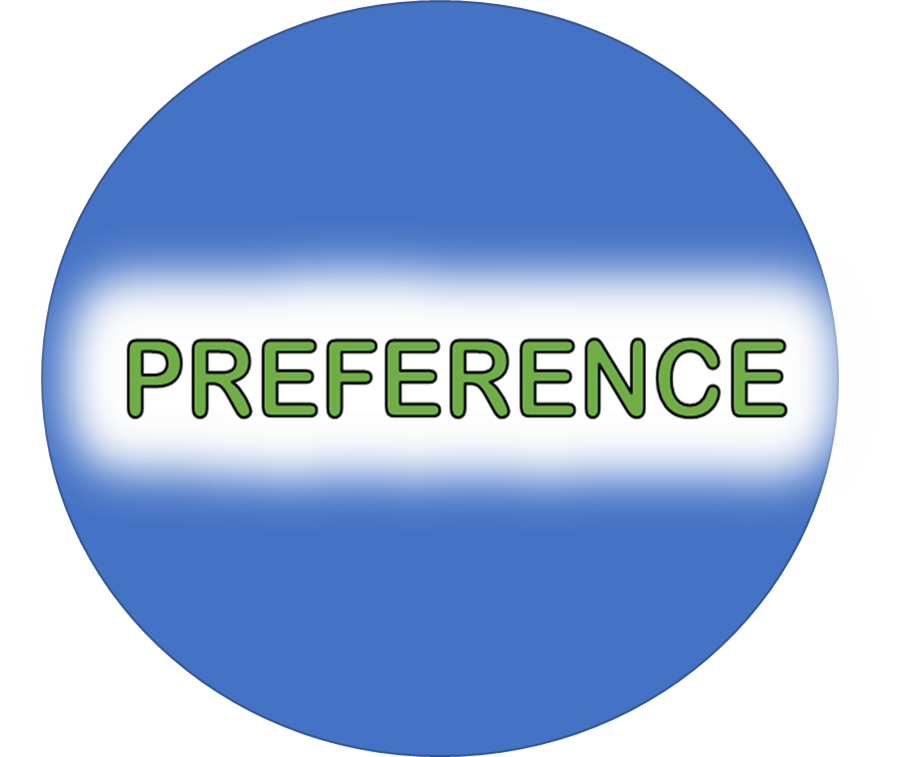 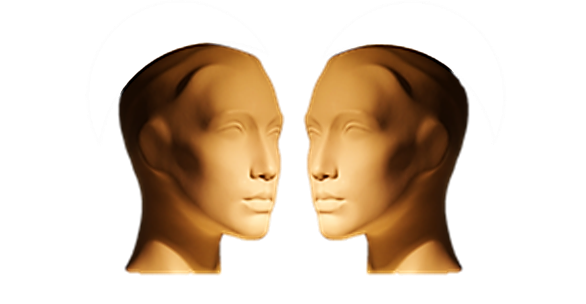 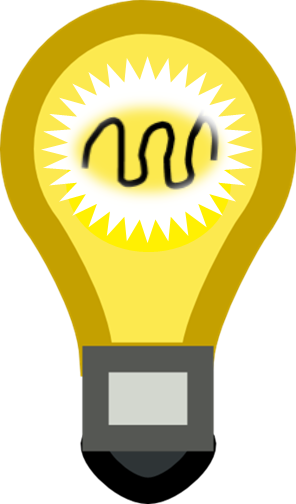 CONTEXTS
CHECK THIS WORD
PREFERENCE CONTEXTS
WHAT’S THE DIFFERENCE ?
WOULD LIKE
LIKE
PERSONAL PREFERENCES
WOULD PREFER
PREFER
BEST PERSONAL PREFERENCES
WOULD RATHER
WANT
DIRECT  WISH         PREFERENCE INSTEAD
PREFERENCE CONTEXTS
WOULD LIKE
LIKE
GENERAL
SPECIFIC
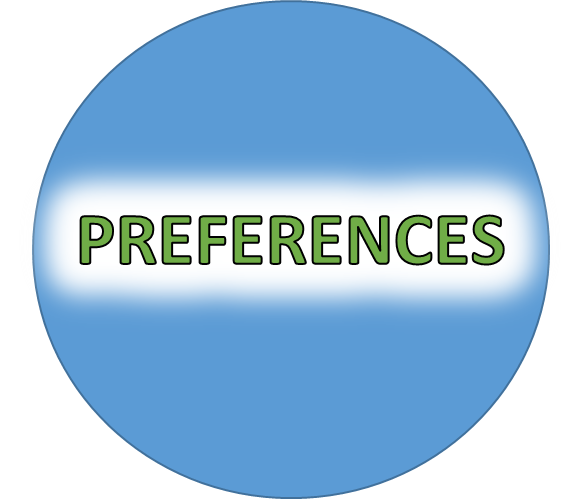 I LIKE TRAVELLING
I WOULD LIKE TO SEE AFRICA
PREFERENCE CONTEXTS
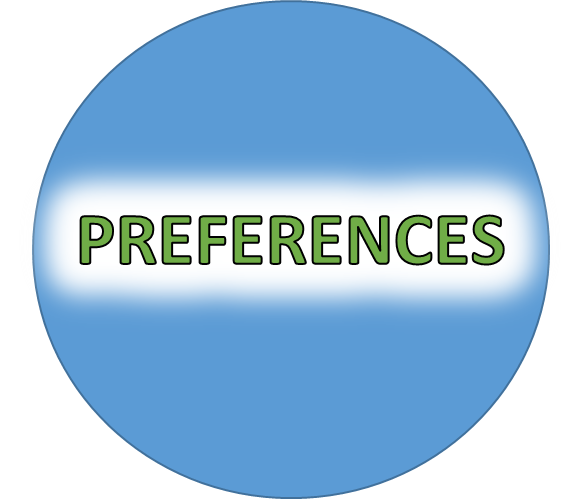 WOULD PREFER
PREFER
GENERAL
SPECIFIC
I WOULD PREFER ICED TEA RIGHT NOW
I PREFER 
TEA TO COFFEE
PREFERENCE CONTEXTS
I WOULD 
RATHER 
VISIT EGYPT 
THAN TOKYO
I WANT SOME 
MORE ICECREAM
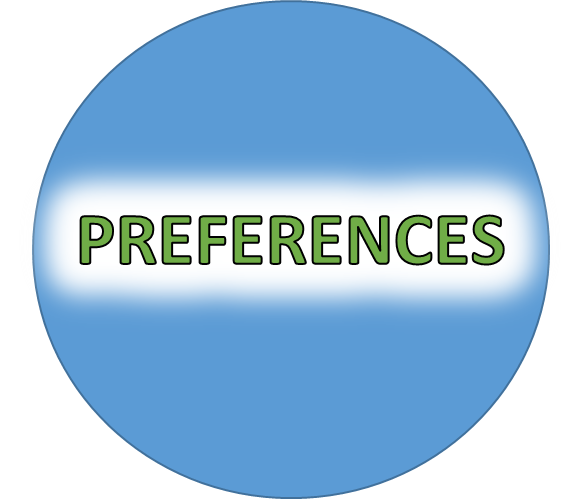 DIRECT
INSTEAD
WOULD RATHER
WANT
PREFERENCE CONTEXTS
WOULD LIKE
LIKE
GENERAL
SPECIFIC
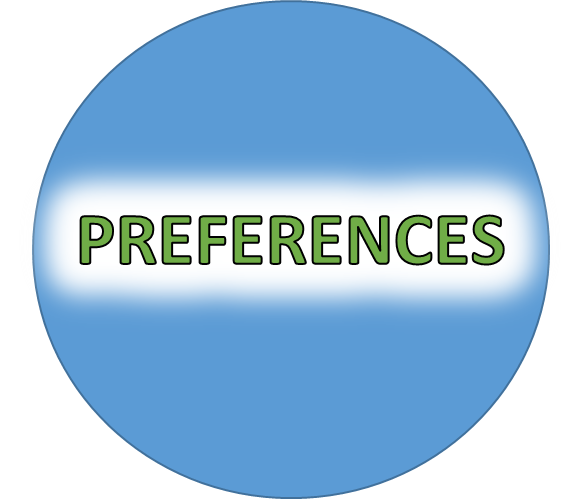 WOULD PREFER
PREFER
GENERAL
SPECIFIC
DIRECT
INSTEAD
WOULD RATHER
WANT
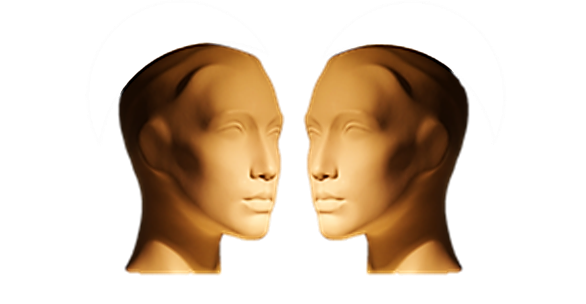 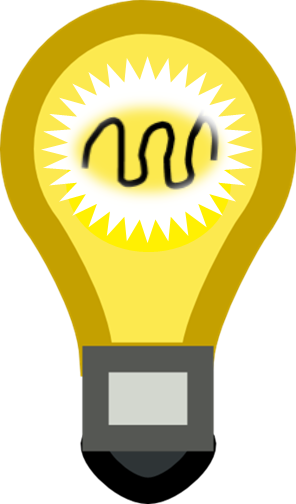 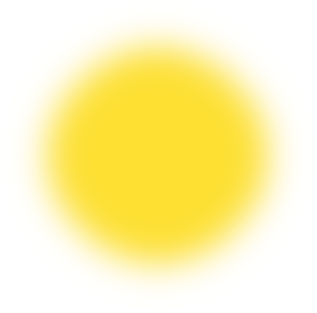 LIKE
PERSONAL GENERAL PREFERENCE
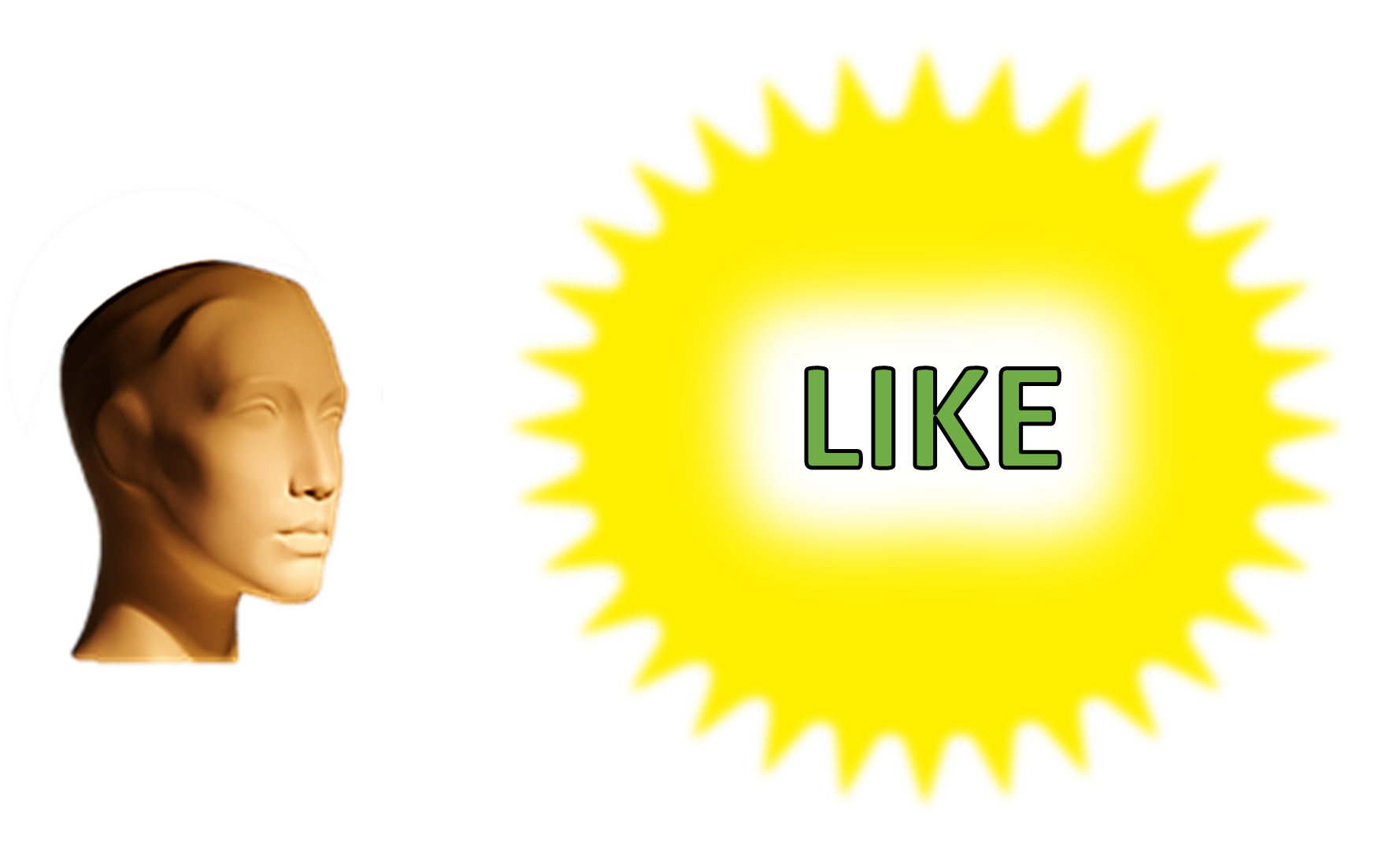 KEY EXAMPLES
WE LIKE SWIMMING AND RELAXING BY THE SEA
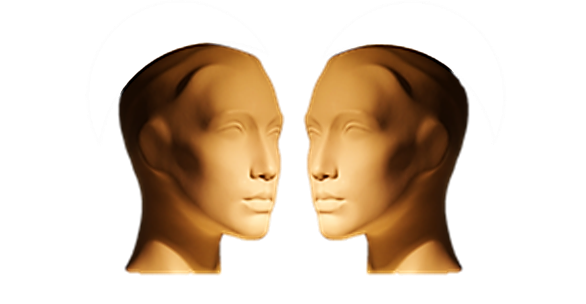 WOULD
LIKE
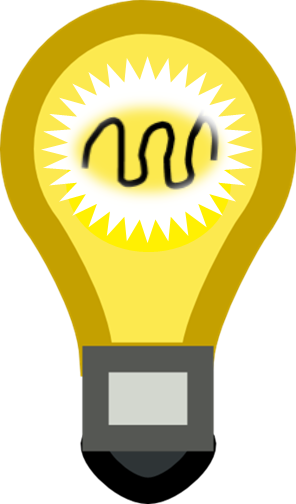 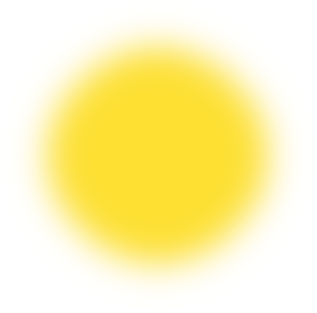 PERSONAL SPECIFIC PREFERENCE
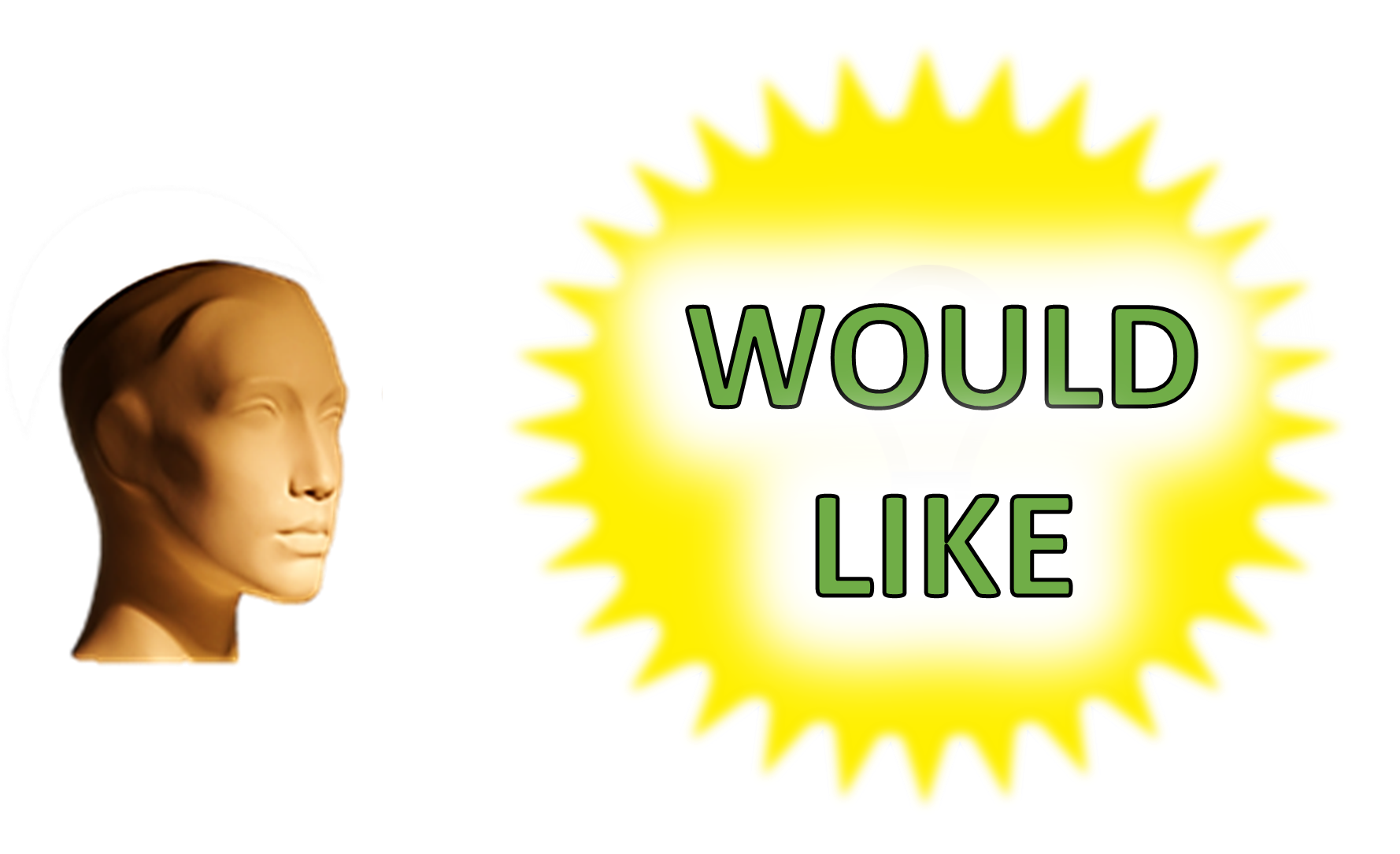 KEY EXAMPLE
BOB WOULD LIKE TO SAIL AROUND THE WORLD
BEST PERSONAL GENERAL
PREFERENCE
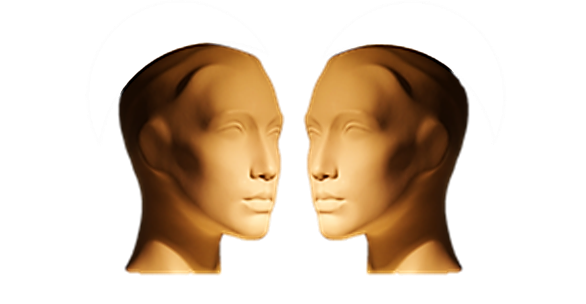 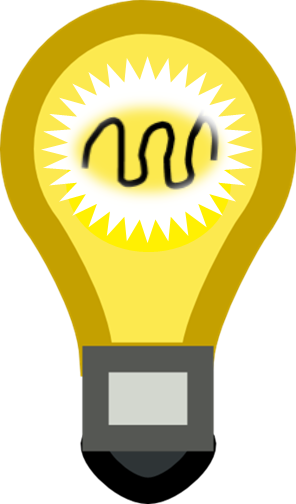 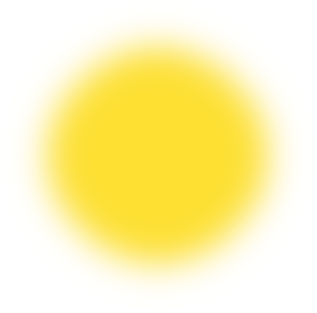 PREFER
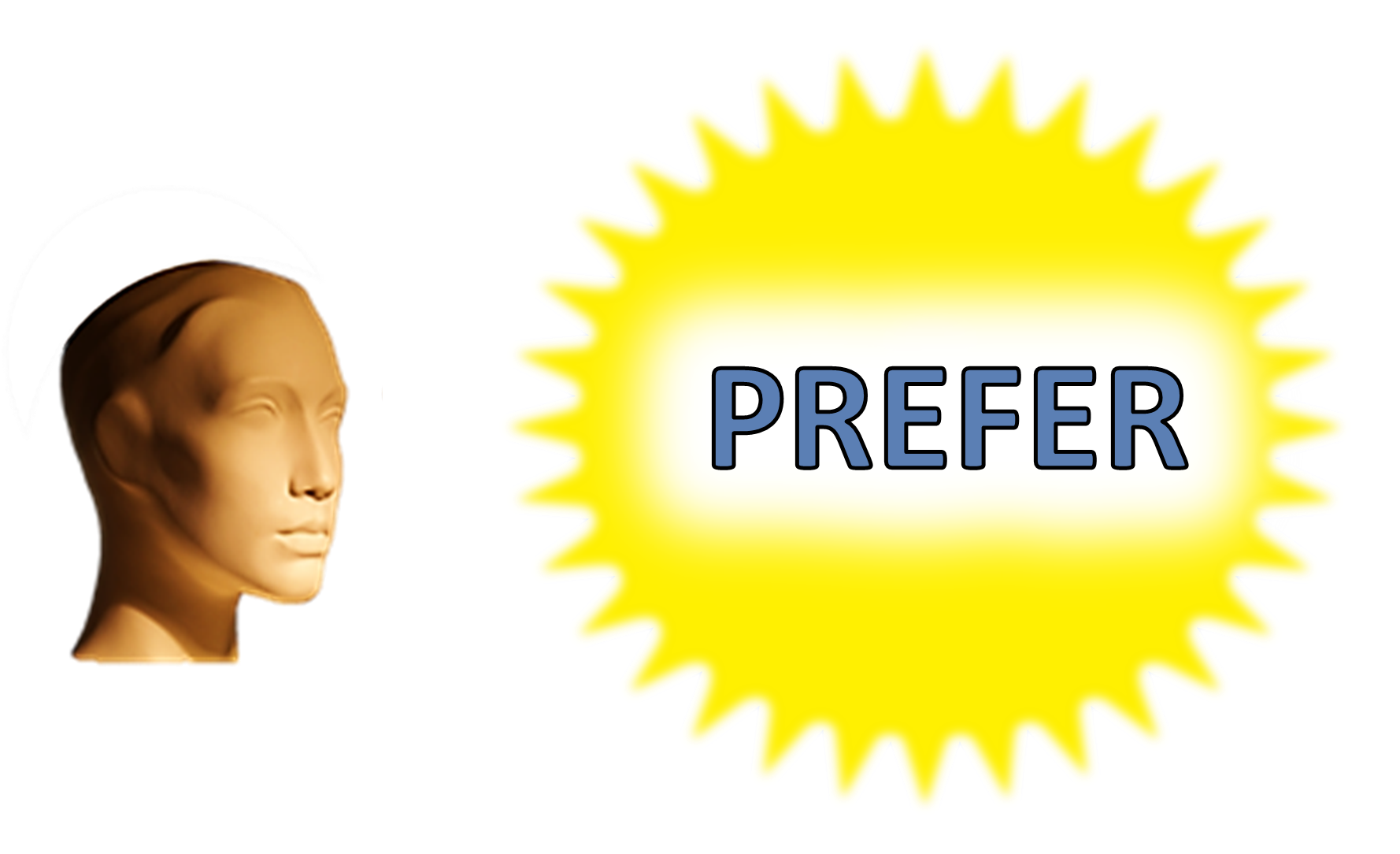 KEY EXAMPLE
ANNA PREFERS TO WALK IN THE COUNTRYSIDE TO ENJOY IT
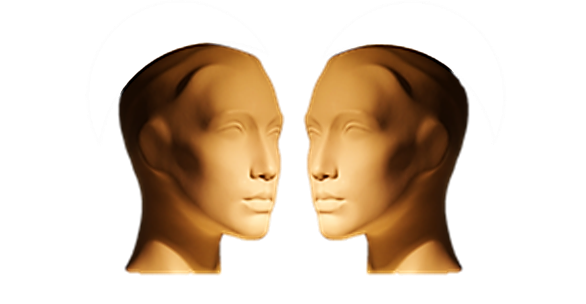 WOULD
PREFER
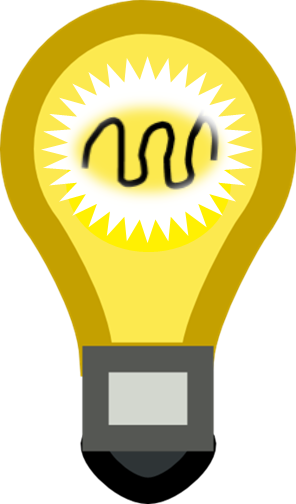 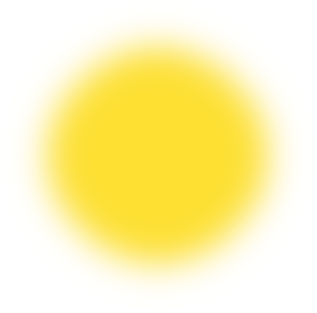 BEST
SPECIFIC PREFERENCE
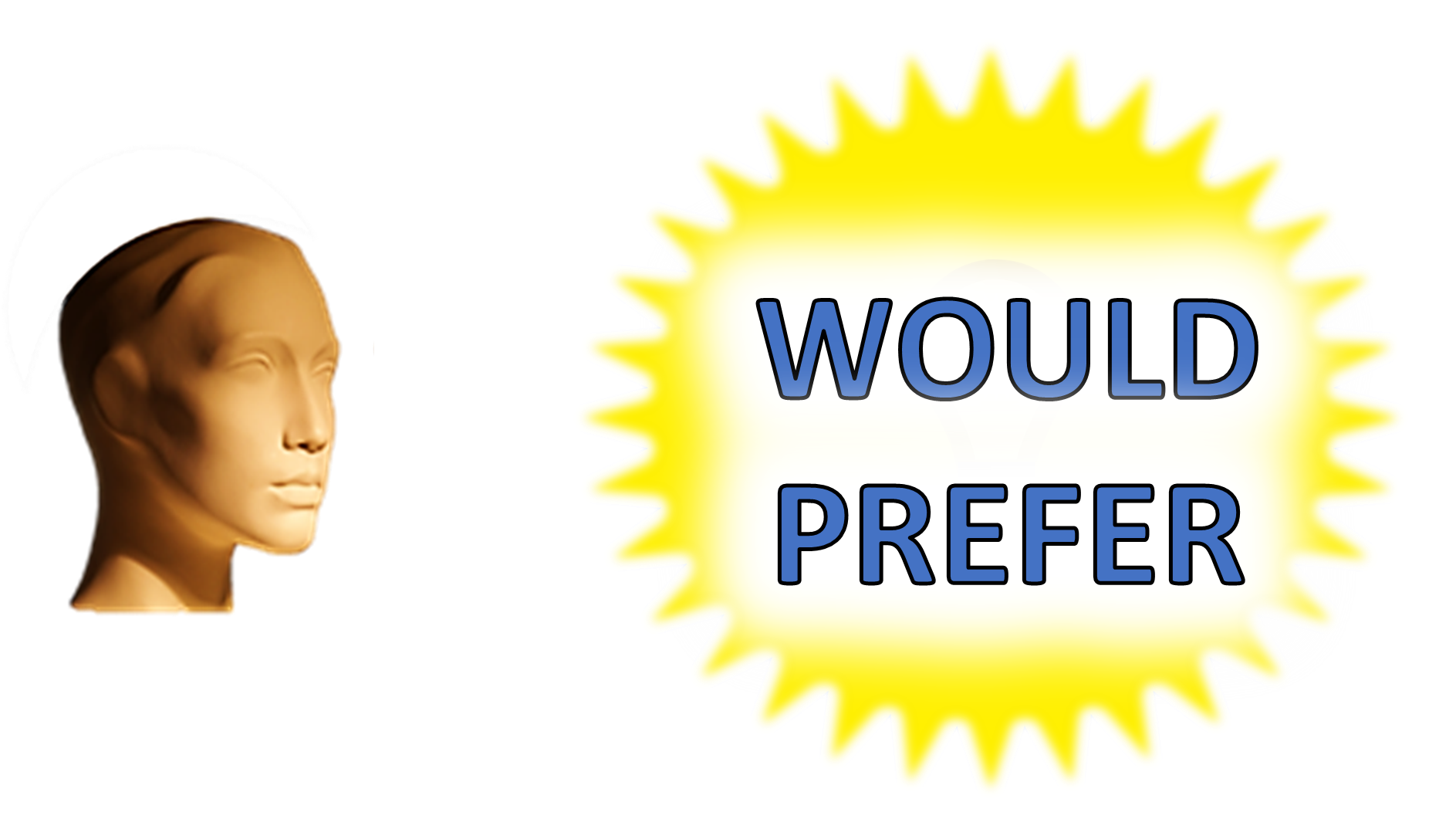 KEY EXAMPLE
JAKE WOULD PREFER HIS OWN COOKING AS HE IS A MASTERCHEF
PREFERENCE INSTEAD
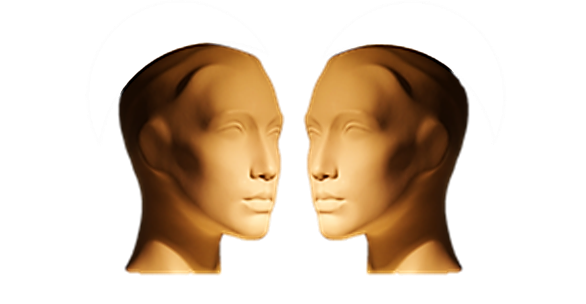 WOULD
RATHER
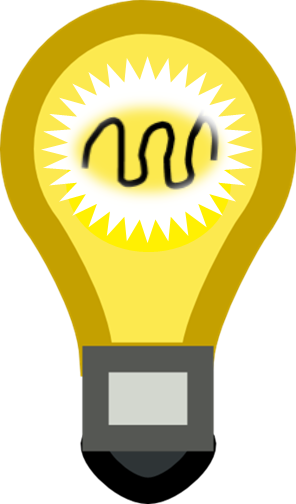 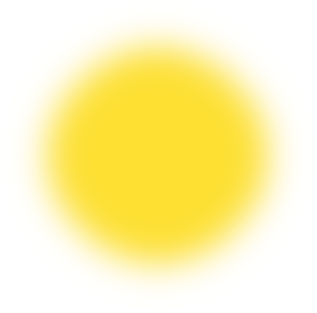 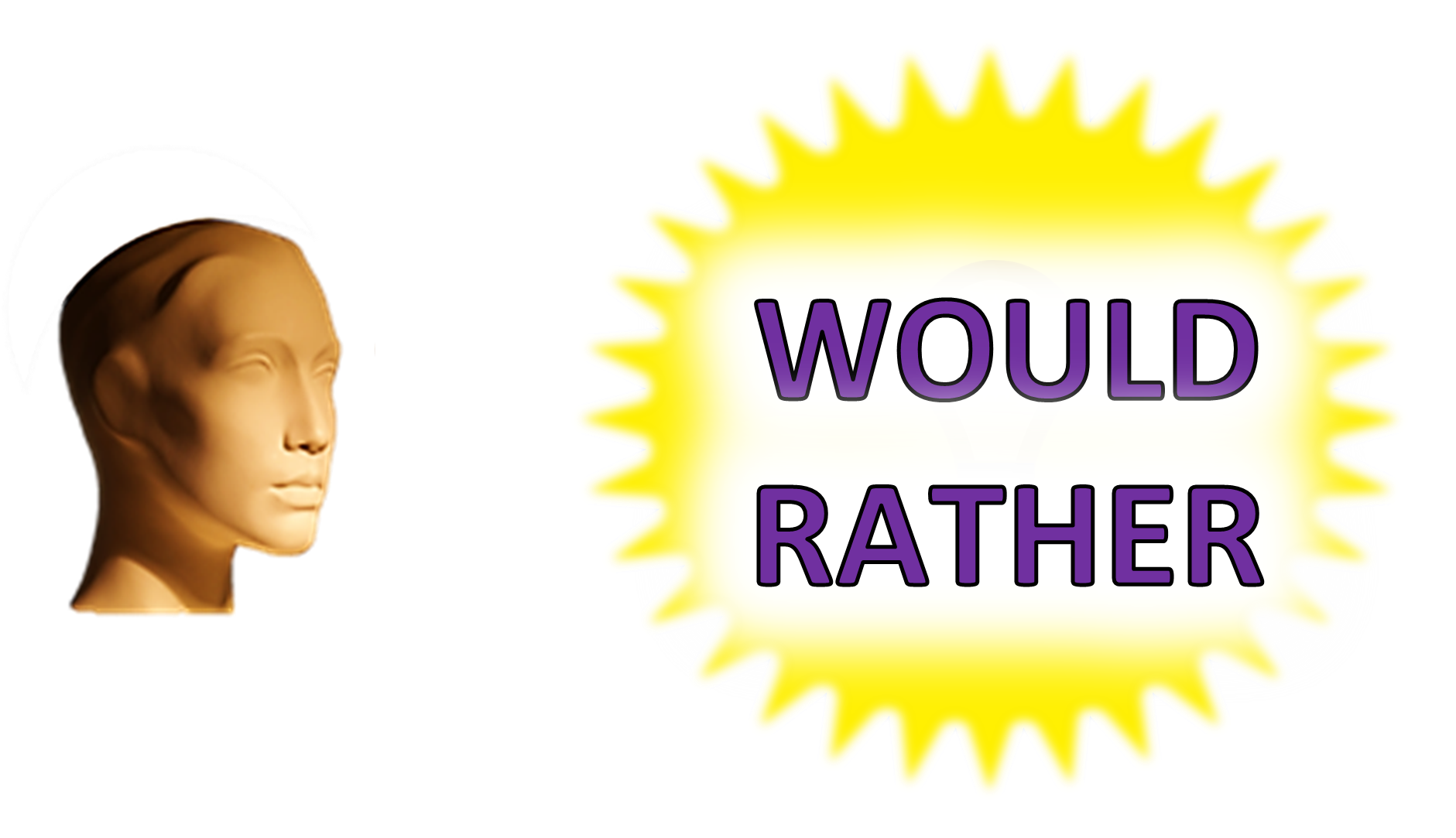 KEY EXAMPLE
JAKE WOULD RATHER GO FISHING THAN ANYTHING ELSE
DIRECT
PREFERENCE
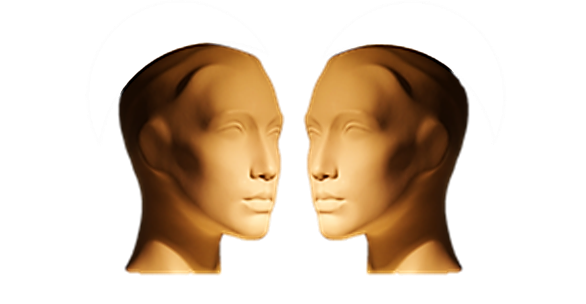 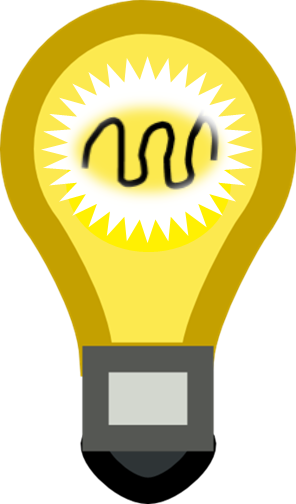 WANT
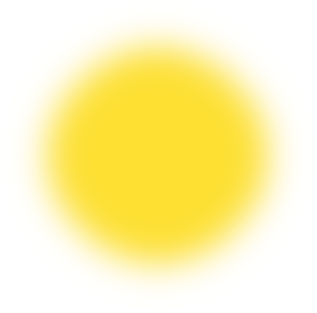 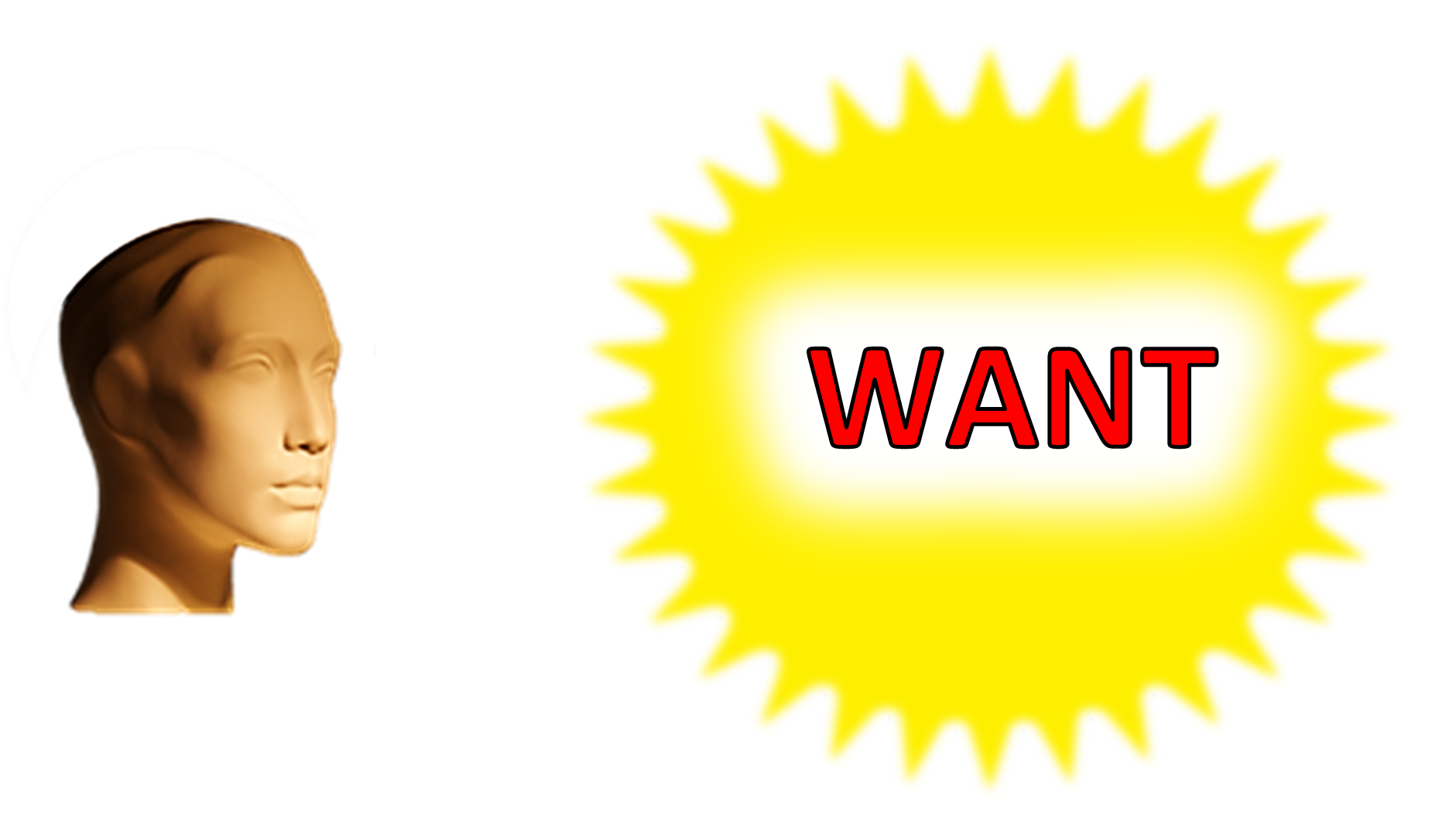 KEY EXAMPLE
SARAH WANTS HER OWN HOME TO BE TOGETHER WITH JAKE
PREFERENCES
IN LIFE!
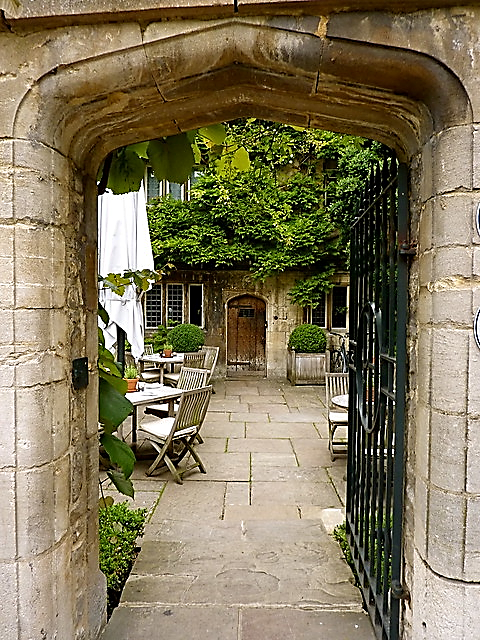 TEATIME IN OXFORD
WHAT 
WOULD YOU LIKE?
TEATIME IN OXFORD
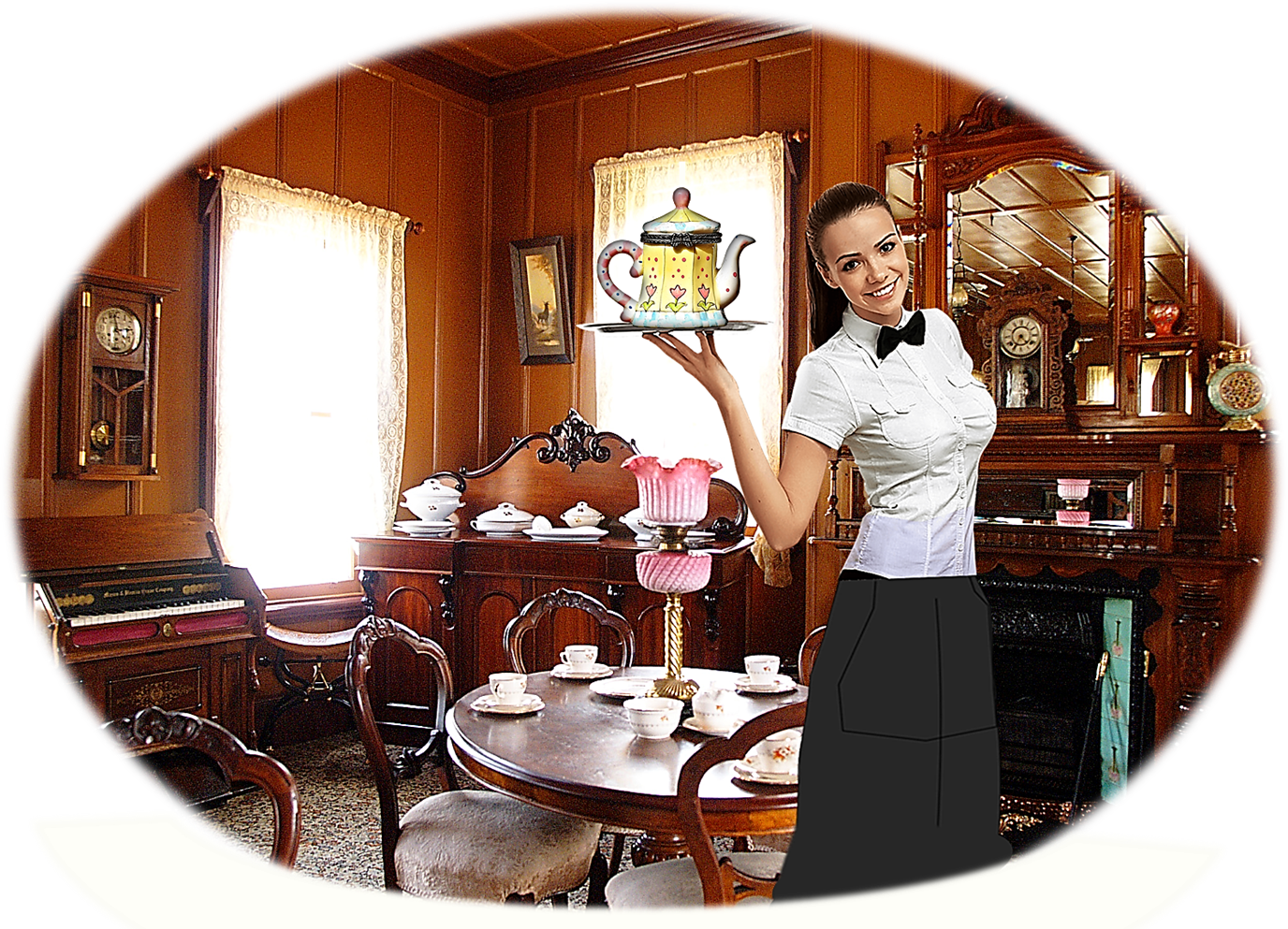 WELCOME 
TO 
THE OLD TEA SHOP!
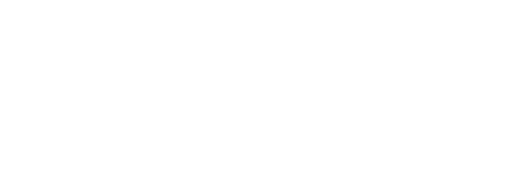 WOULD YOU PREFER
WOULD YOU LIKE
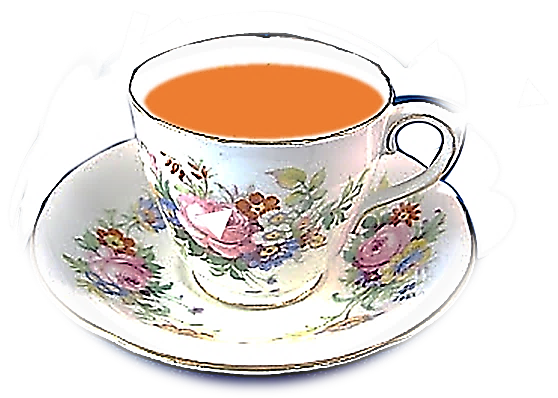 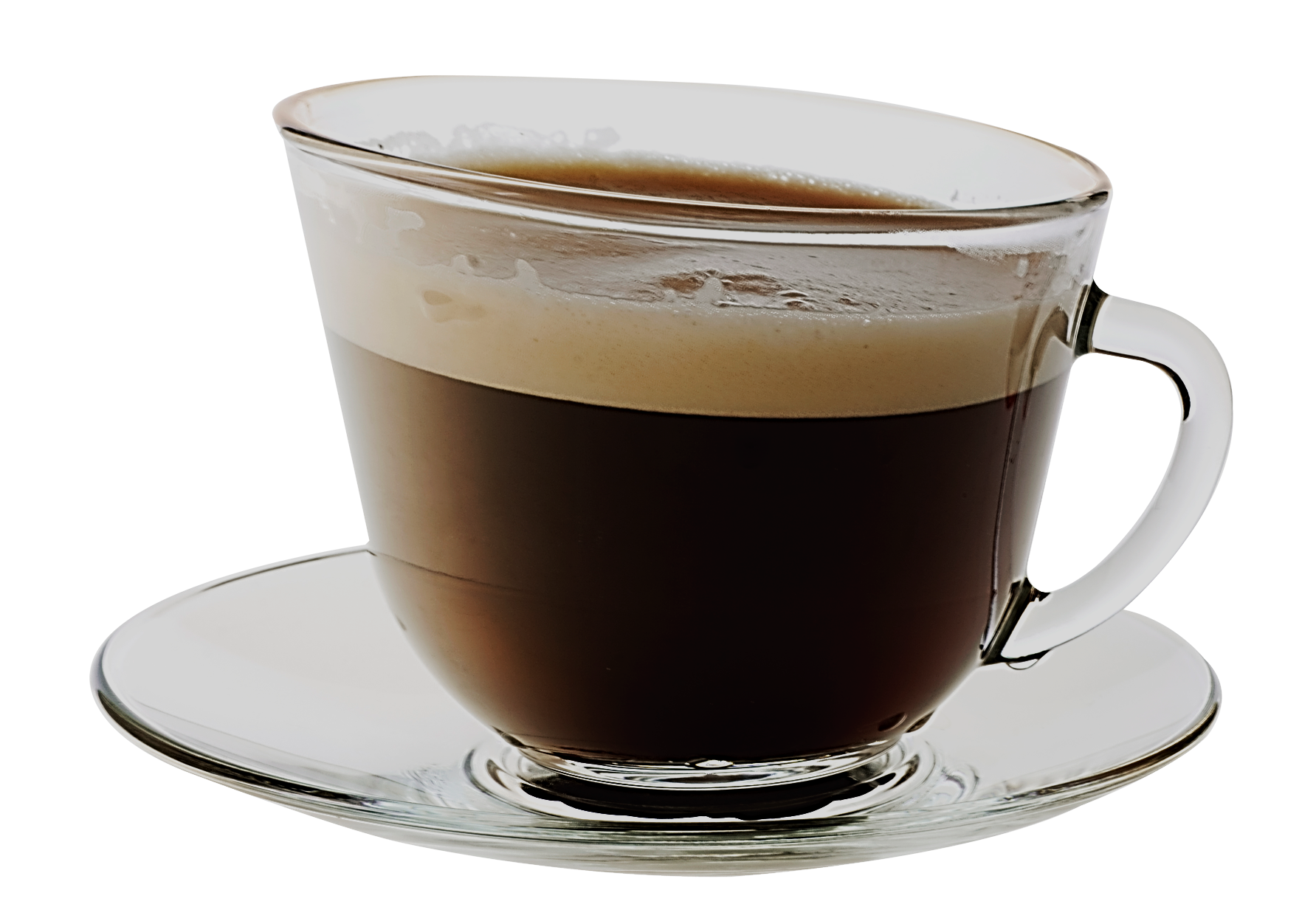 OR
TEA ?
COFFEE ?
WHAT DO 
YOU LIKE?
CHOCOLATE CAKE ?
BISCUITS ?
HAMBURGERS ?
SANDWICHES ?
WHICH WOULD YOU LIKE?
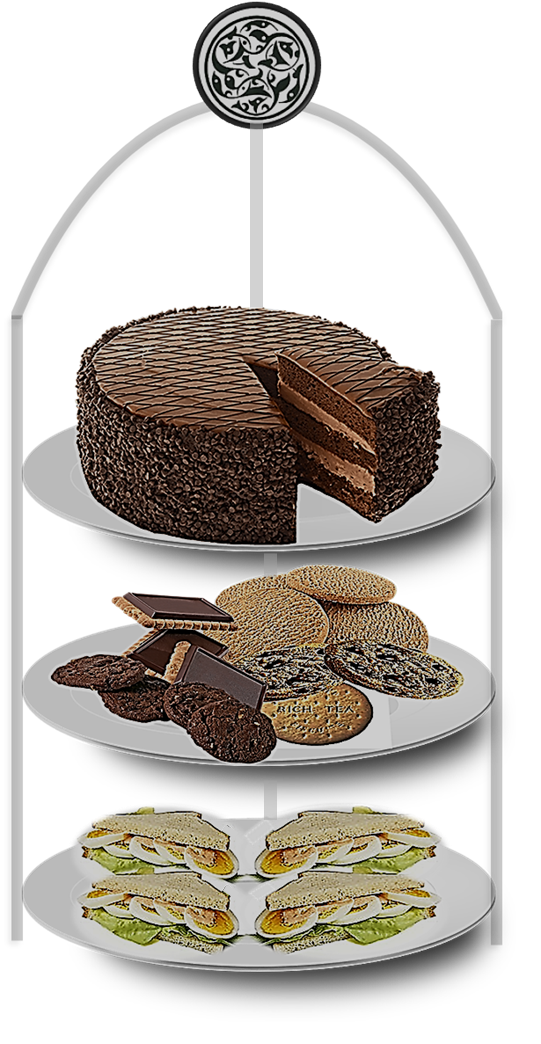 CHOCOLATE CAKE
BISCUITS
SANDWICHES
JENNY’S PREFERENCES
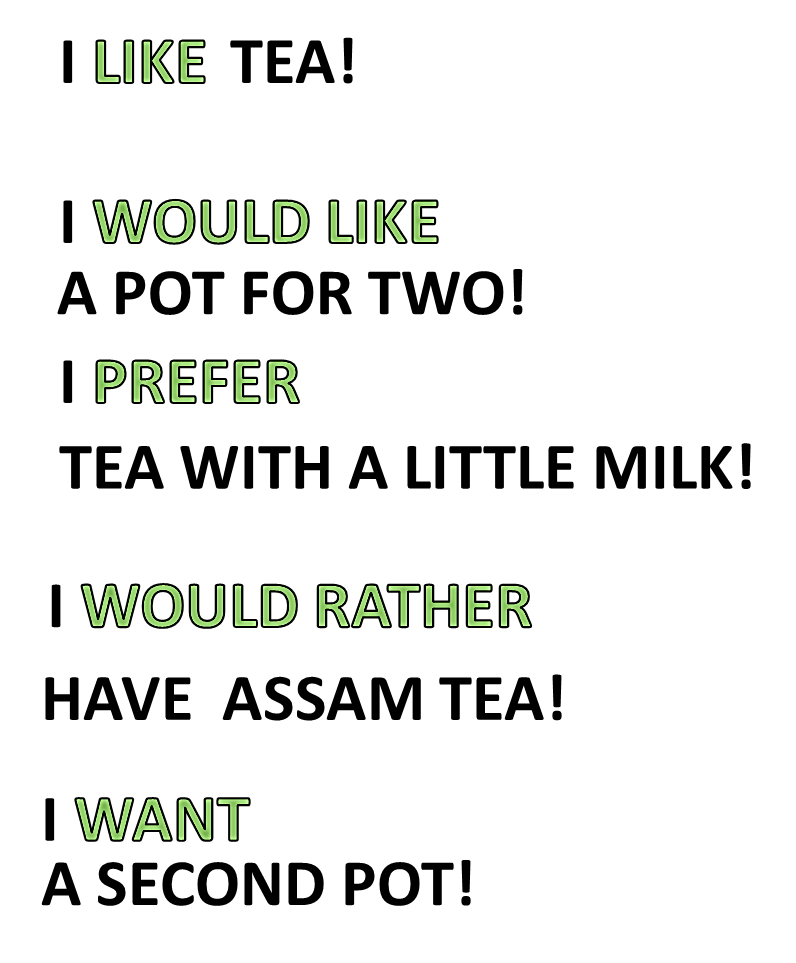 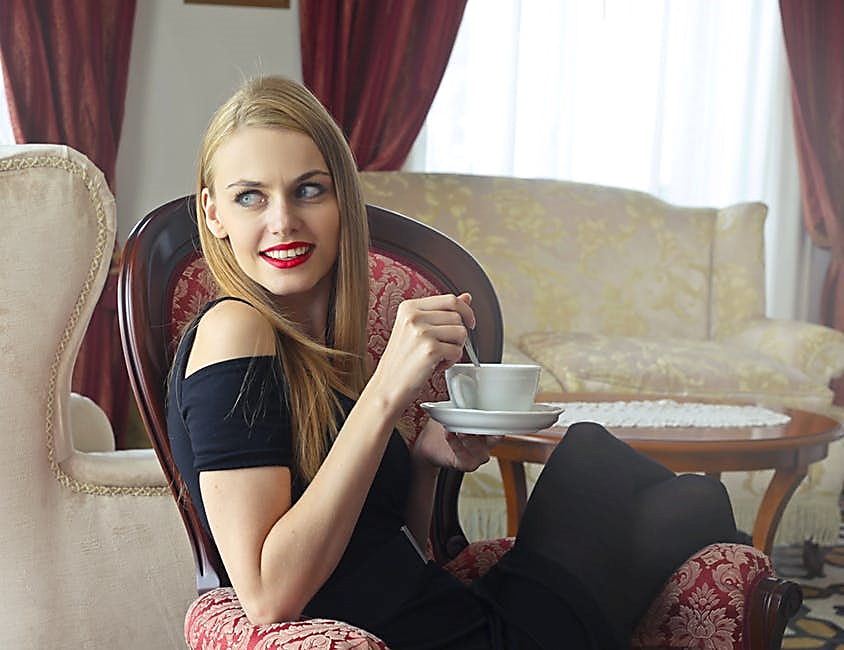 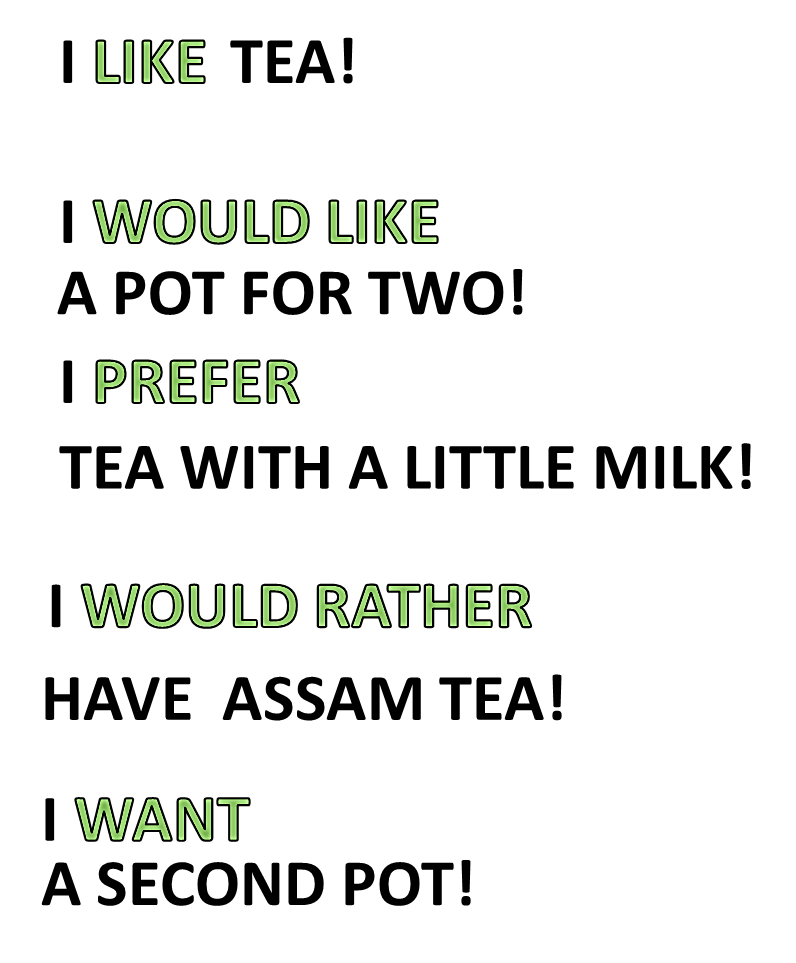 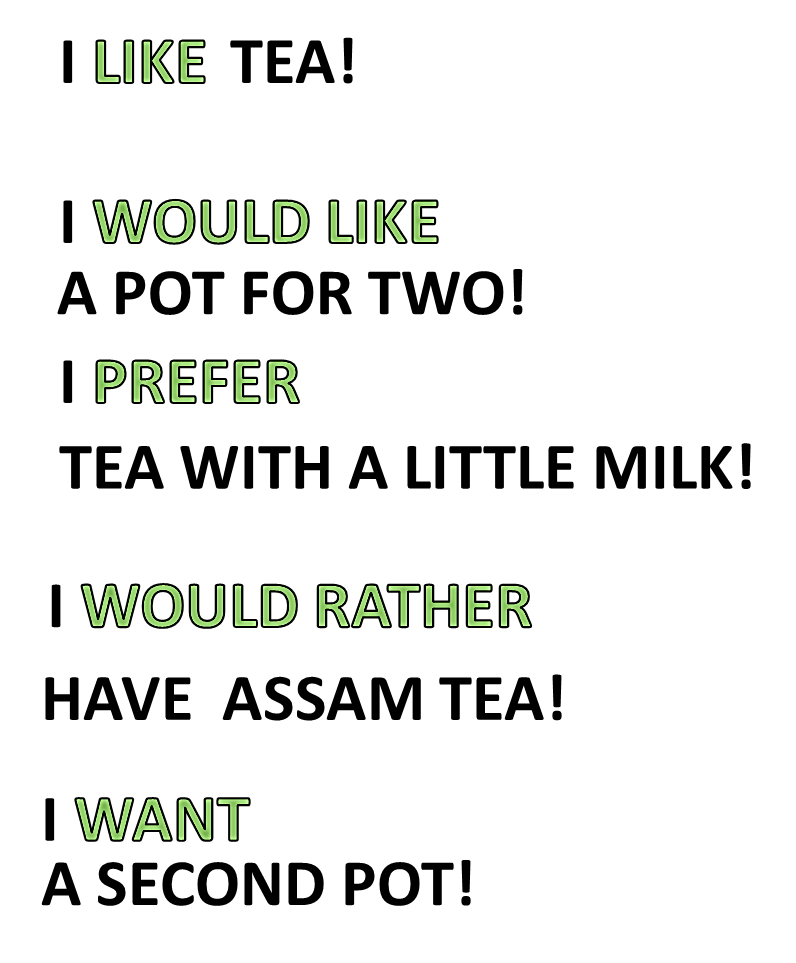 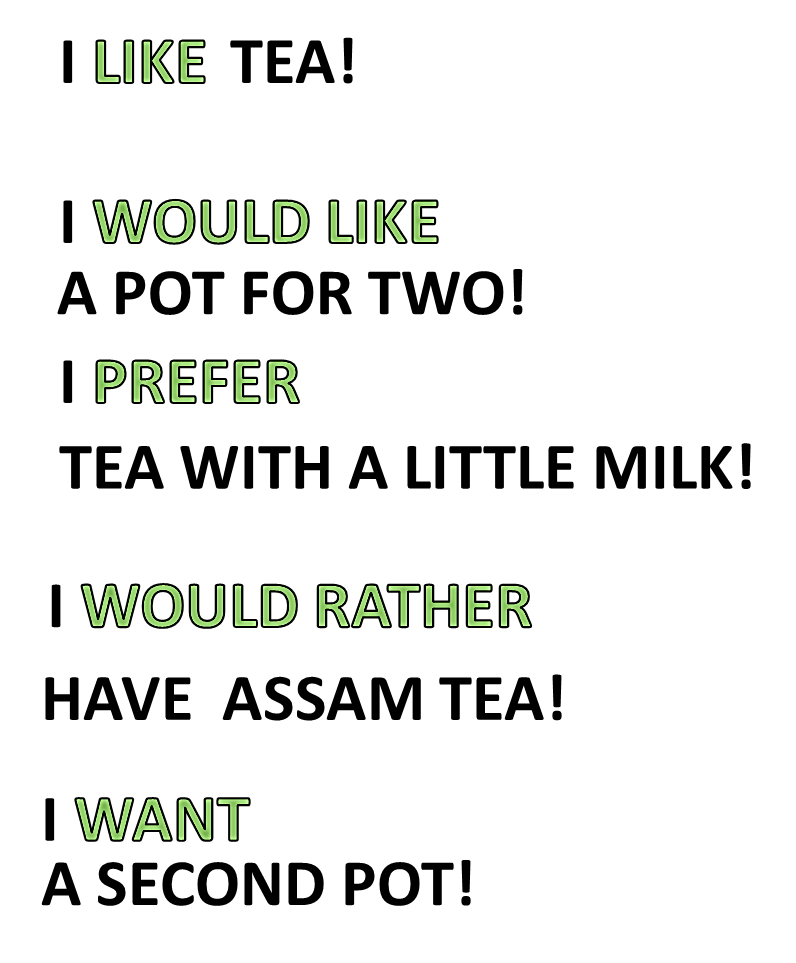 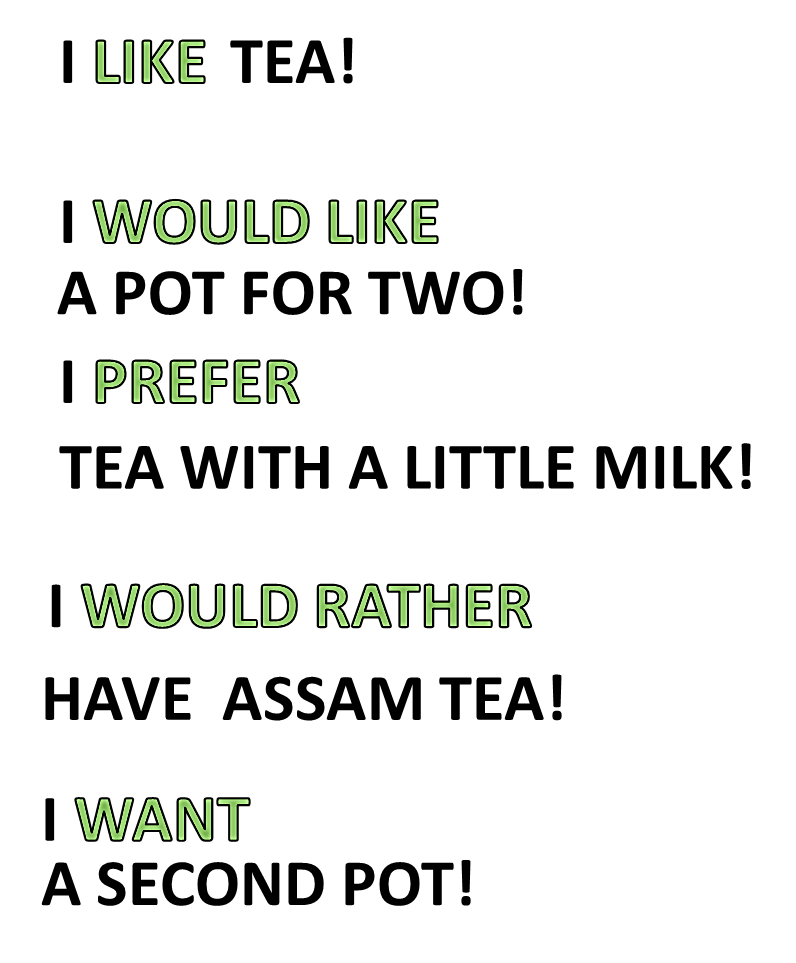 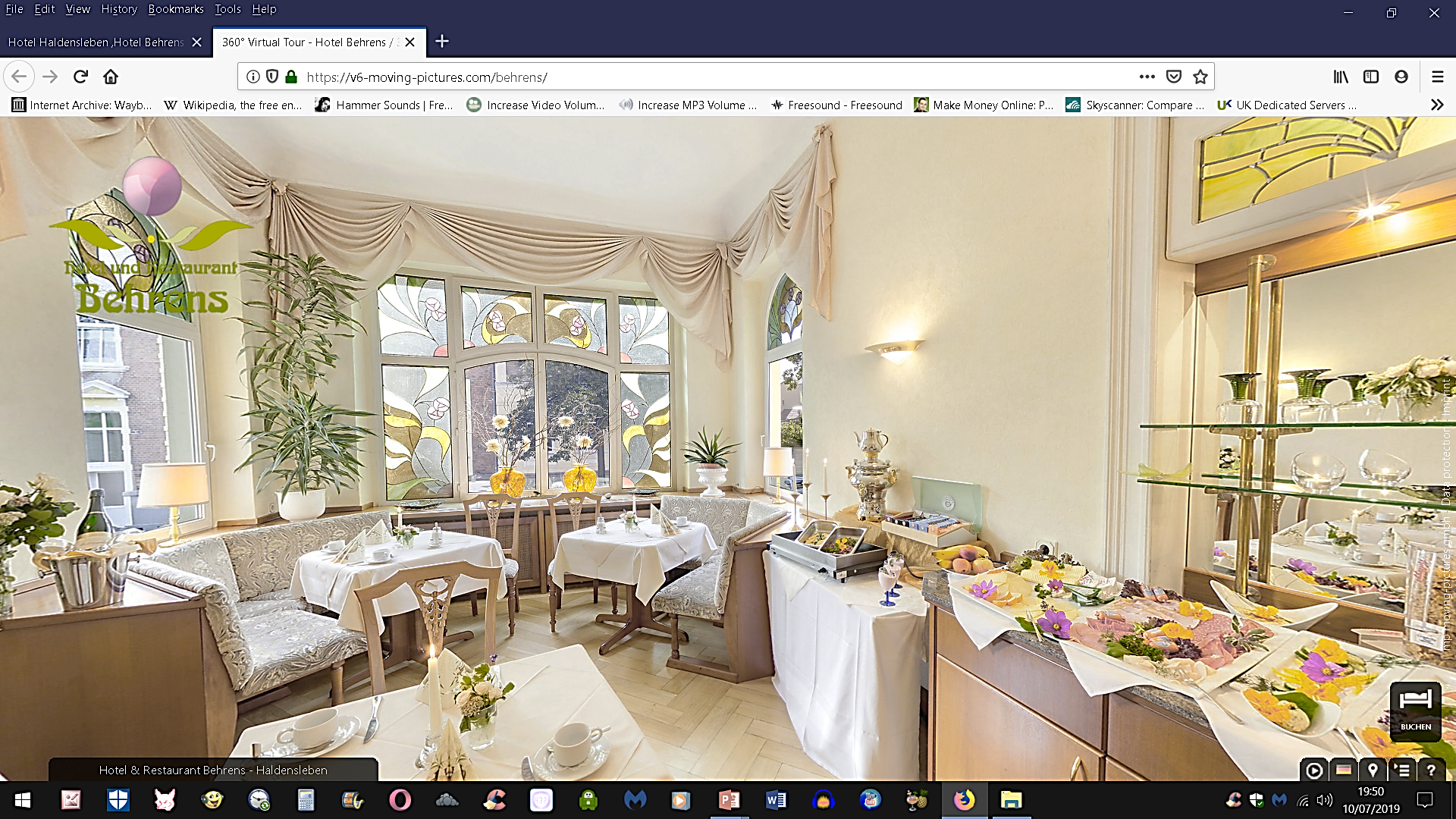 LATER IN THE RESTAURANT
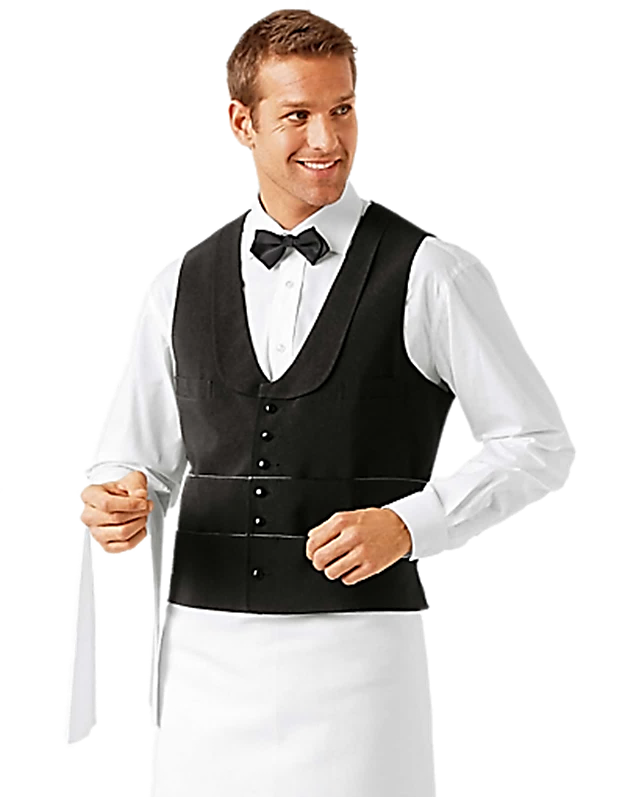 WHAT WOULD YOU LIKE?
HERE’S
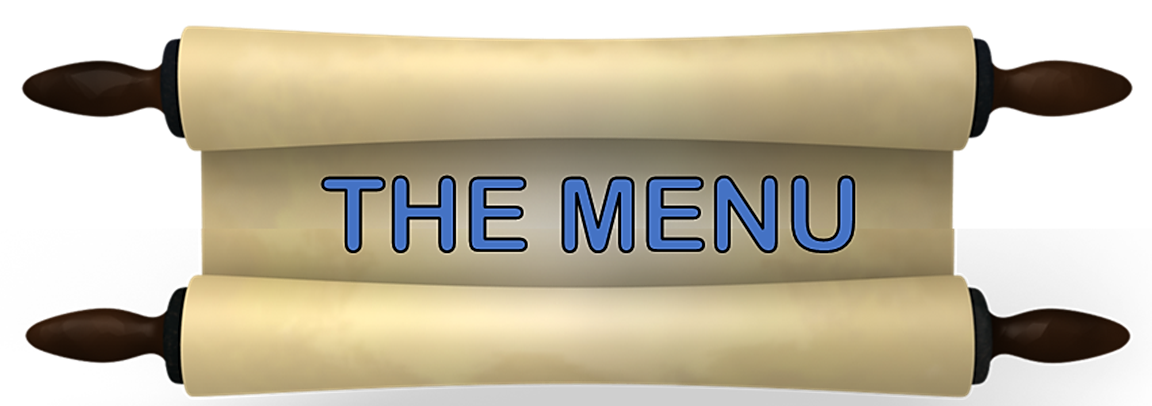 THE MENU
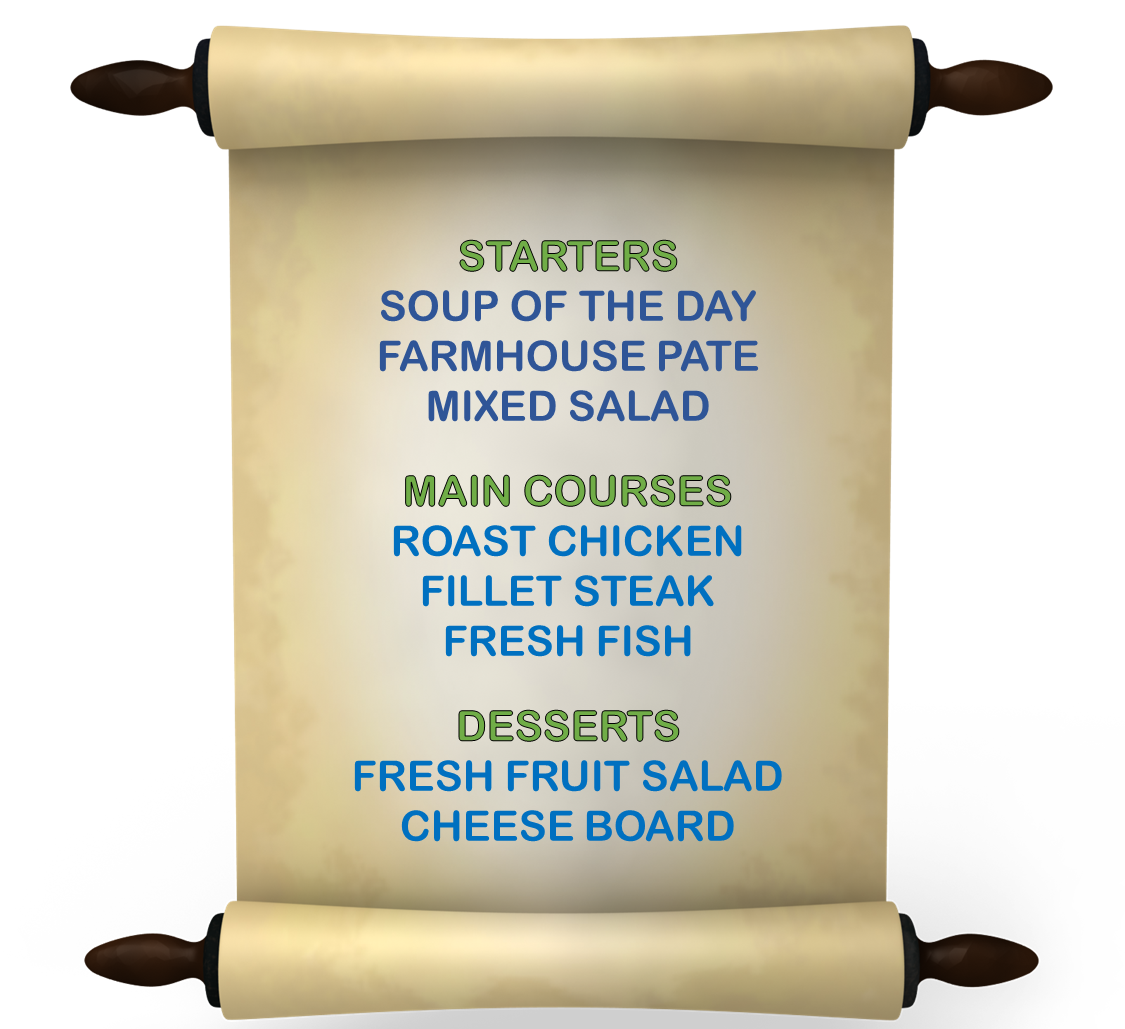 WOULD YOU LIKE A STARTER?
WHICH WOULD YOU LIKE 
THE SOUP OR THE PATE?
THE SOUP PLEASE
FOR THE MAIN COURSE 
WOULD YOU PREFER 
STEAK OR FISH?
THE FISH CERTAINLY
FOR DESSERT
WOULD YOU LIKE 
FRUIT SALAD?
I WOULD RATHER HAVE
THE CHEESE, PLEASE
AFTER DINNER IN THE BAR
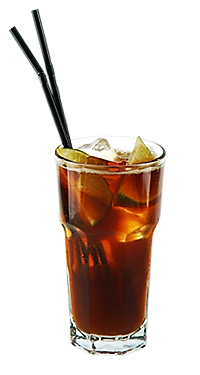 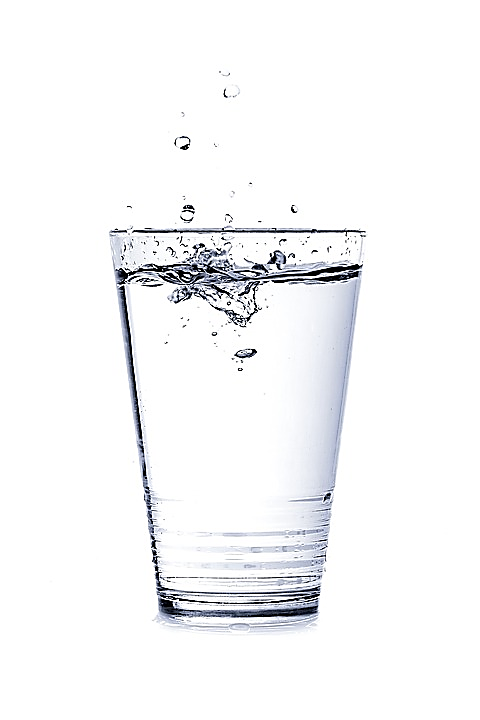 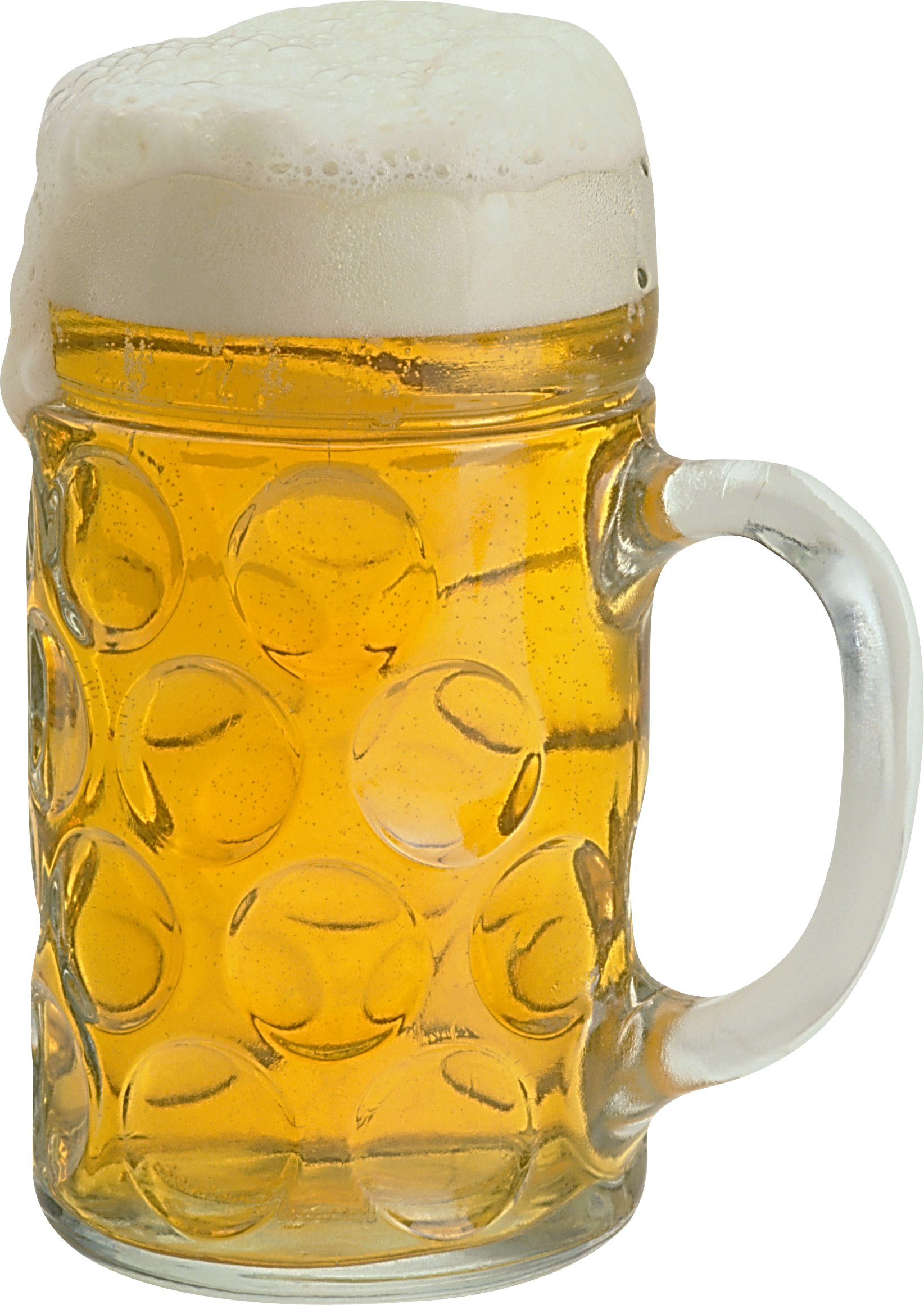 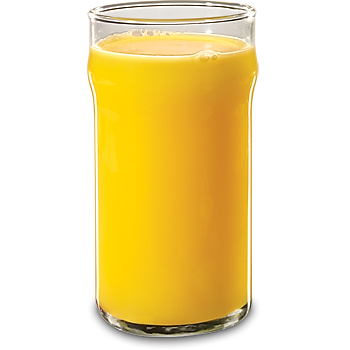 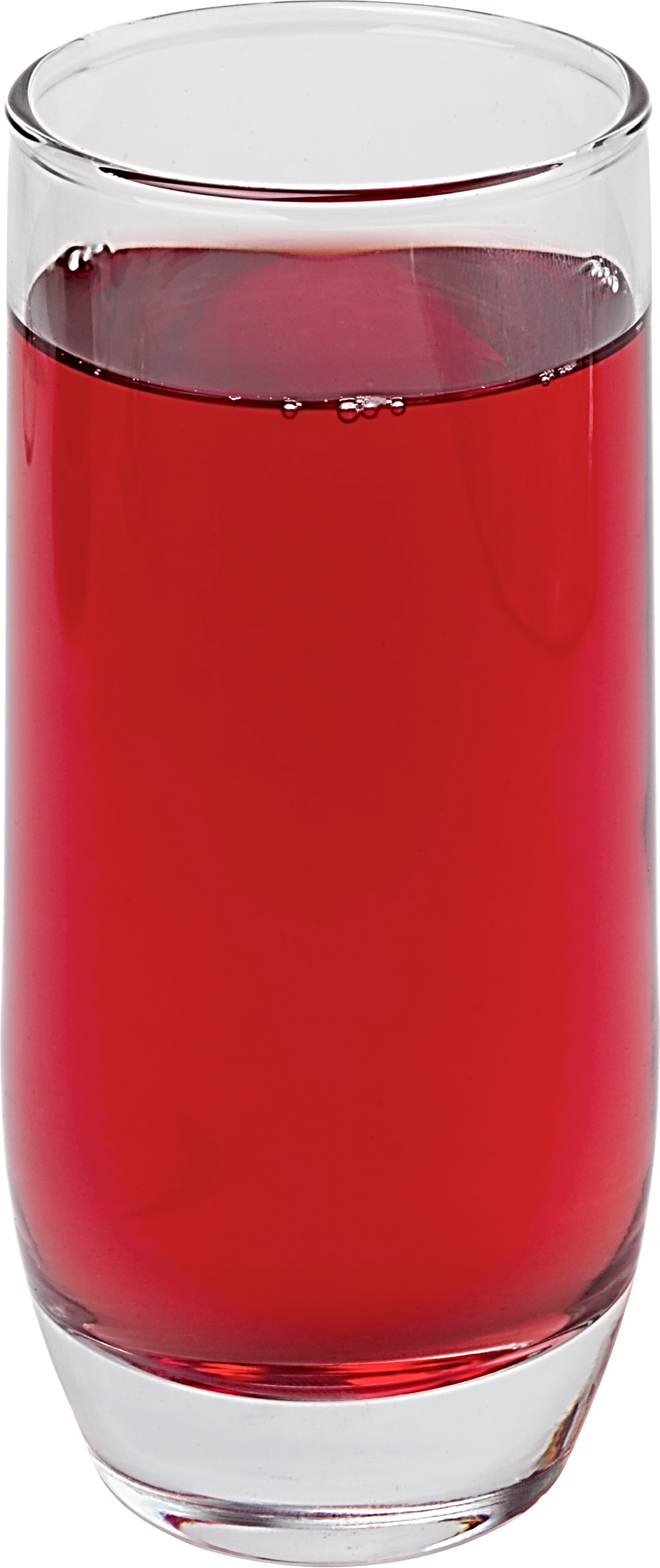 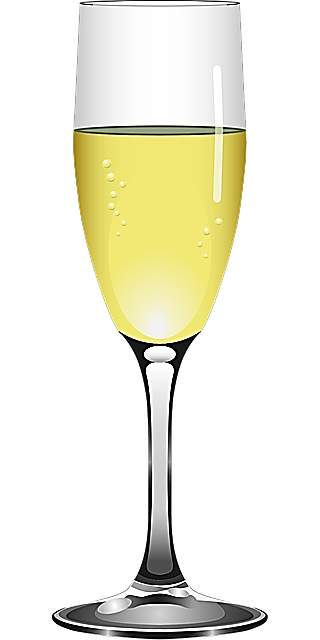 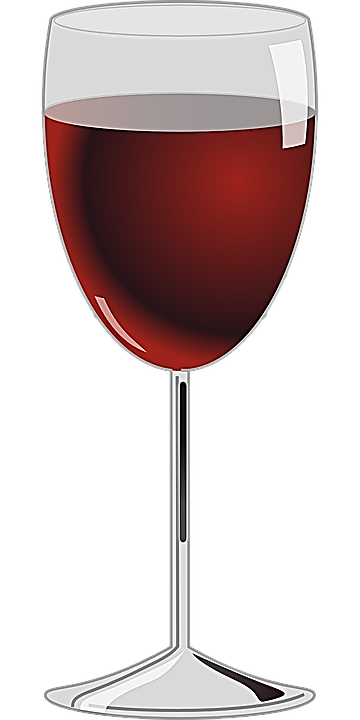 WHAT WOULD YOU LIKE?
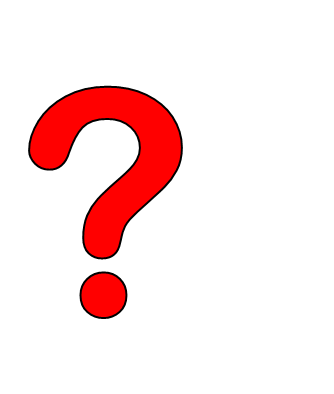 WOULD YOU LIKE
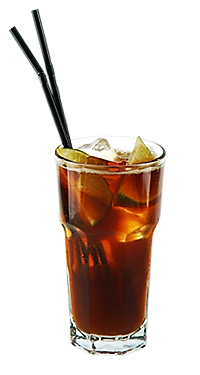 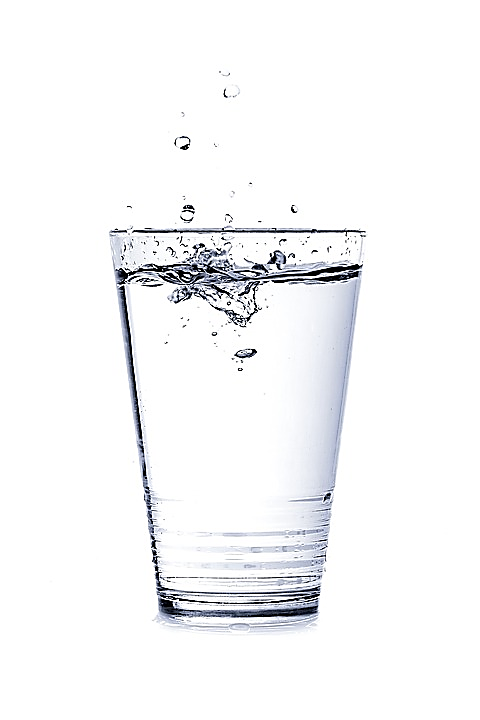 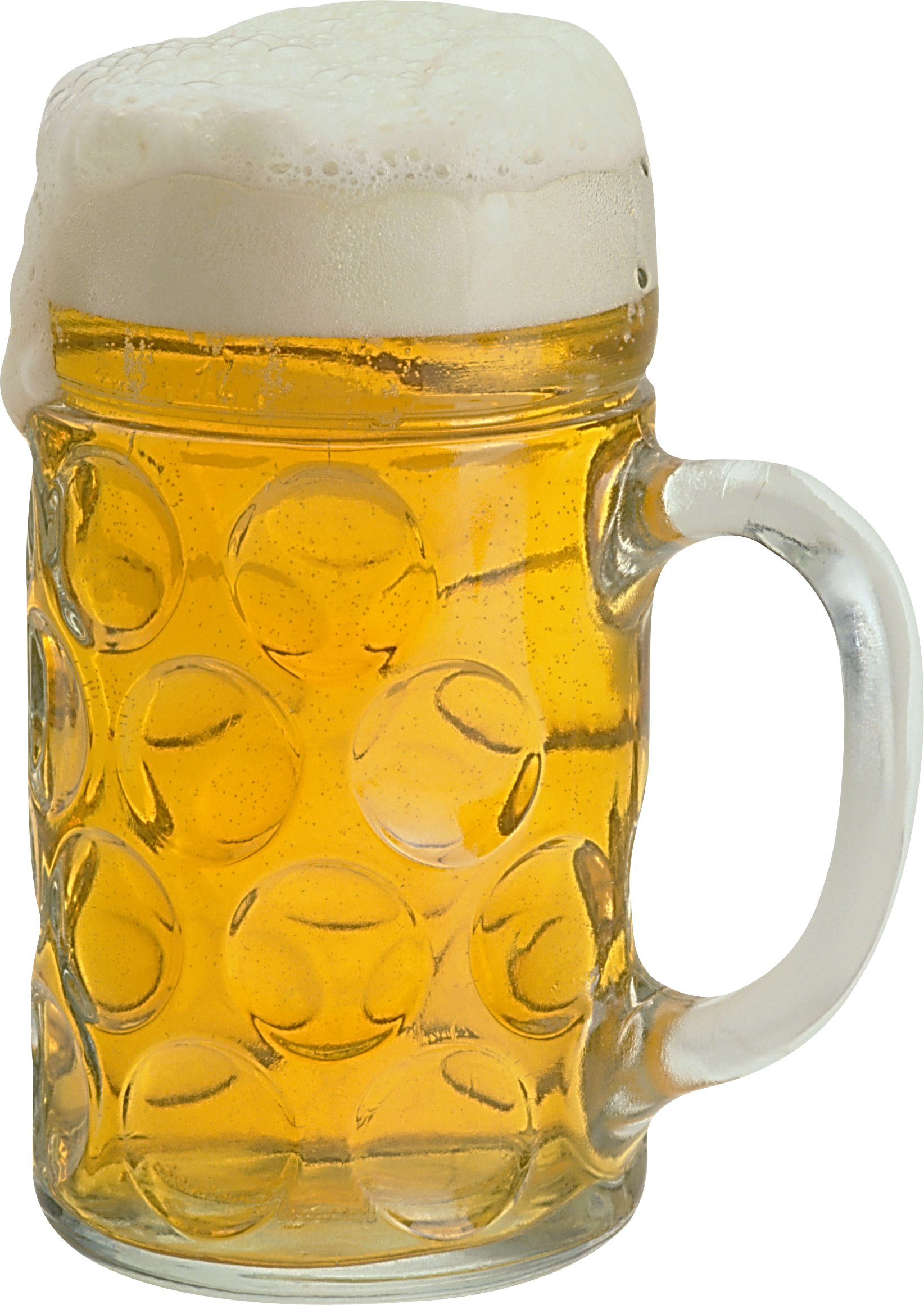 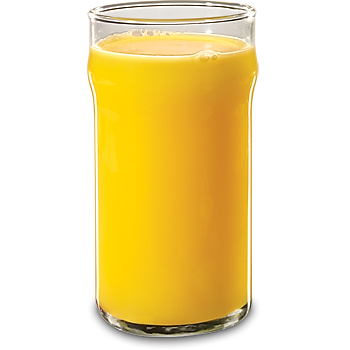 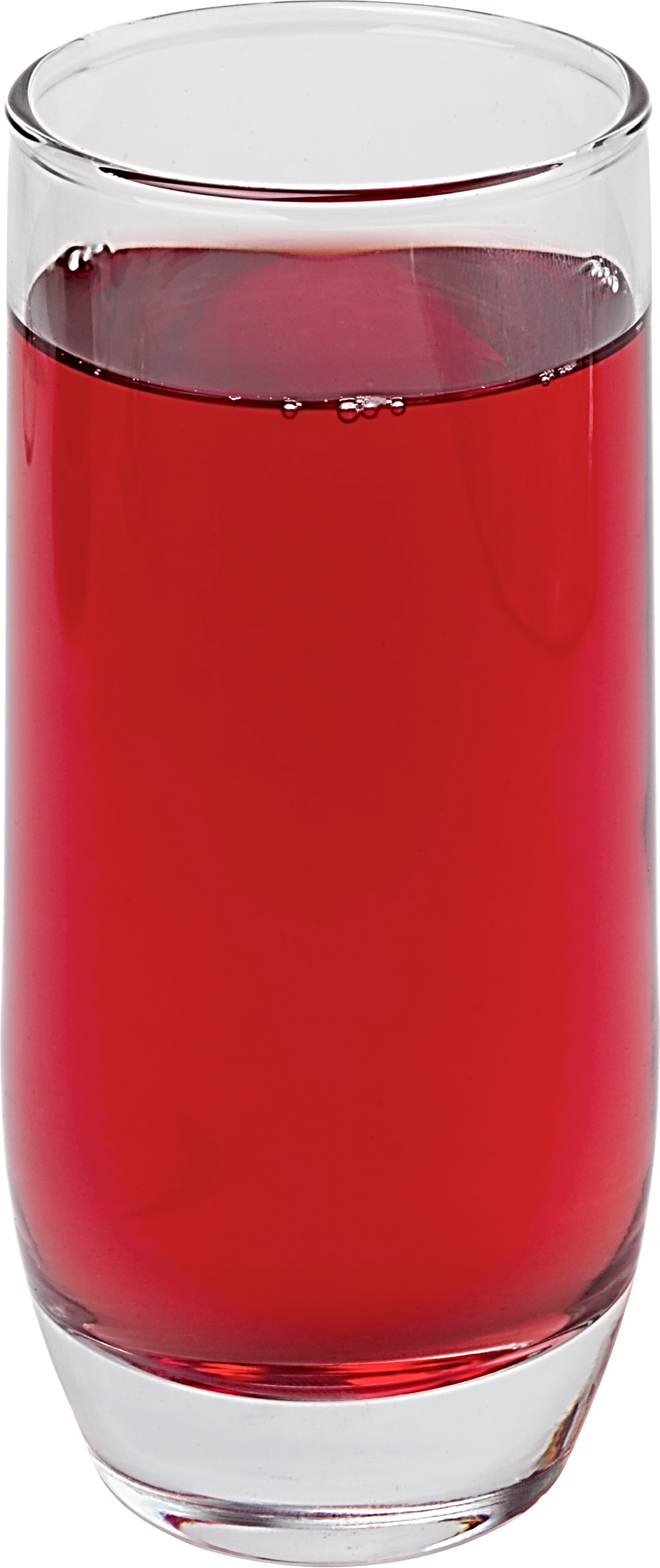 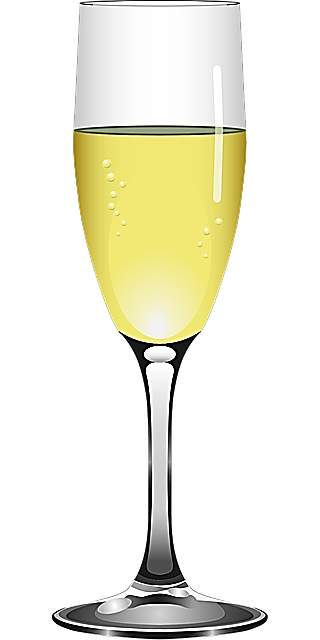 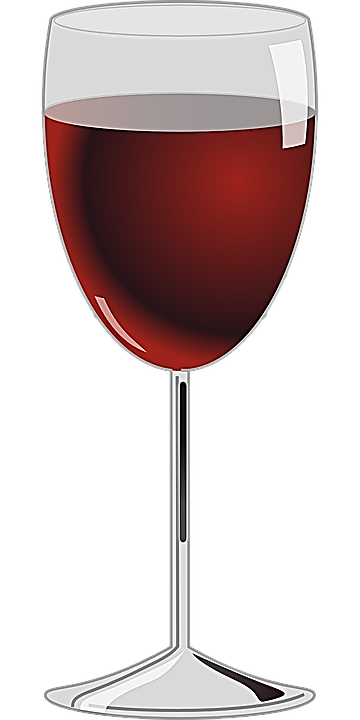 WHITE 
WINE
RED 
WINE
COLA
MINERAL 
WATER
ORANGE 
JUICE
FRUIT 
JUICE
BEER
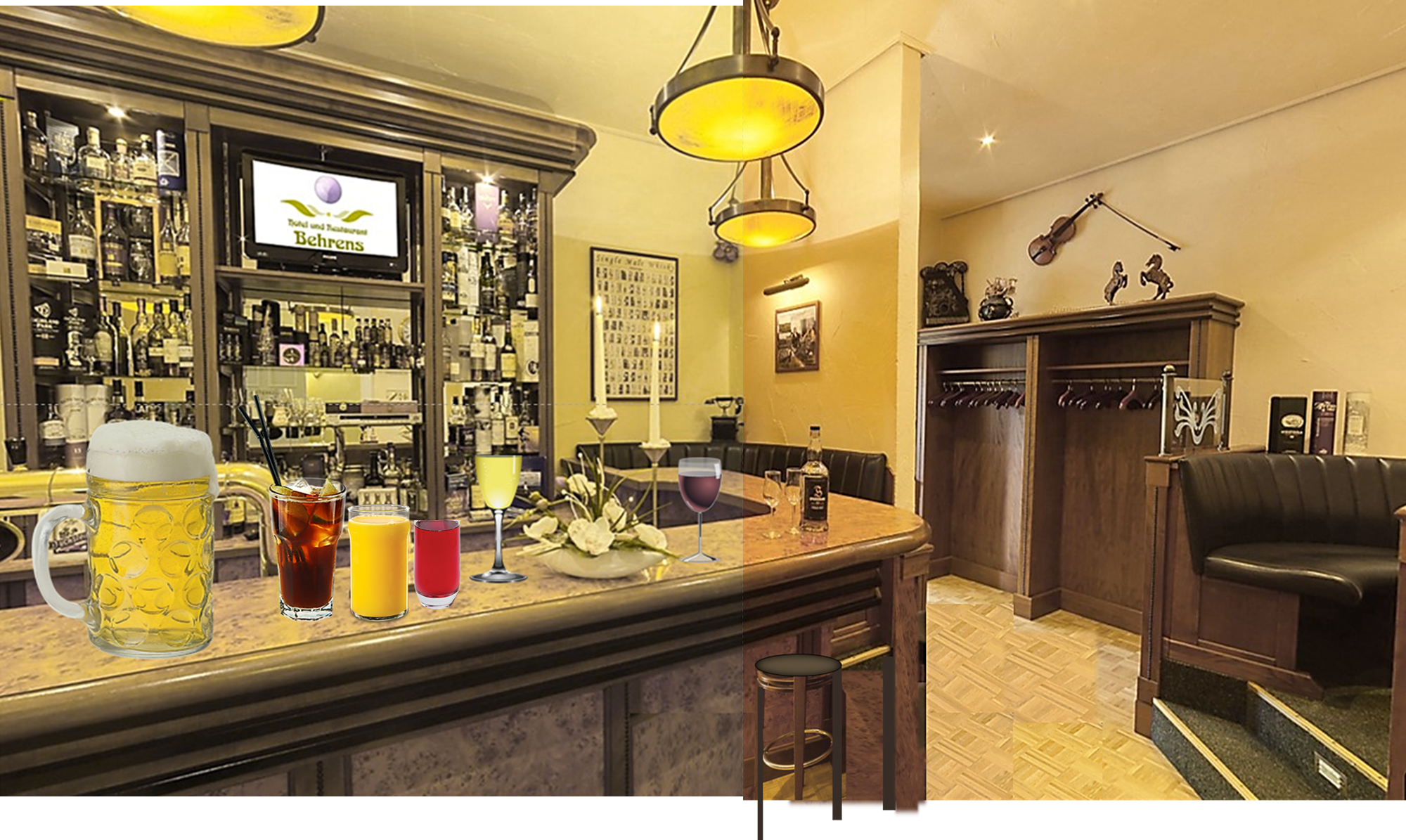 WHO WOULD LIKE WHAT ?
?
?
?
?
?
?
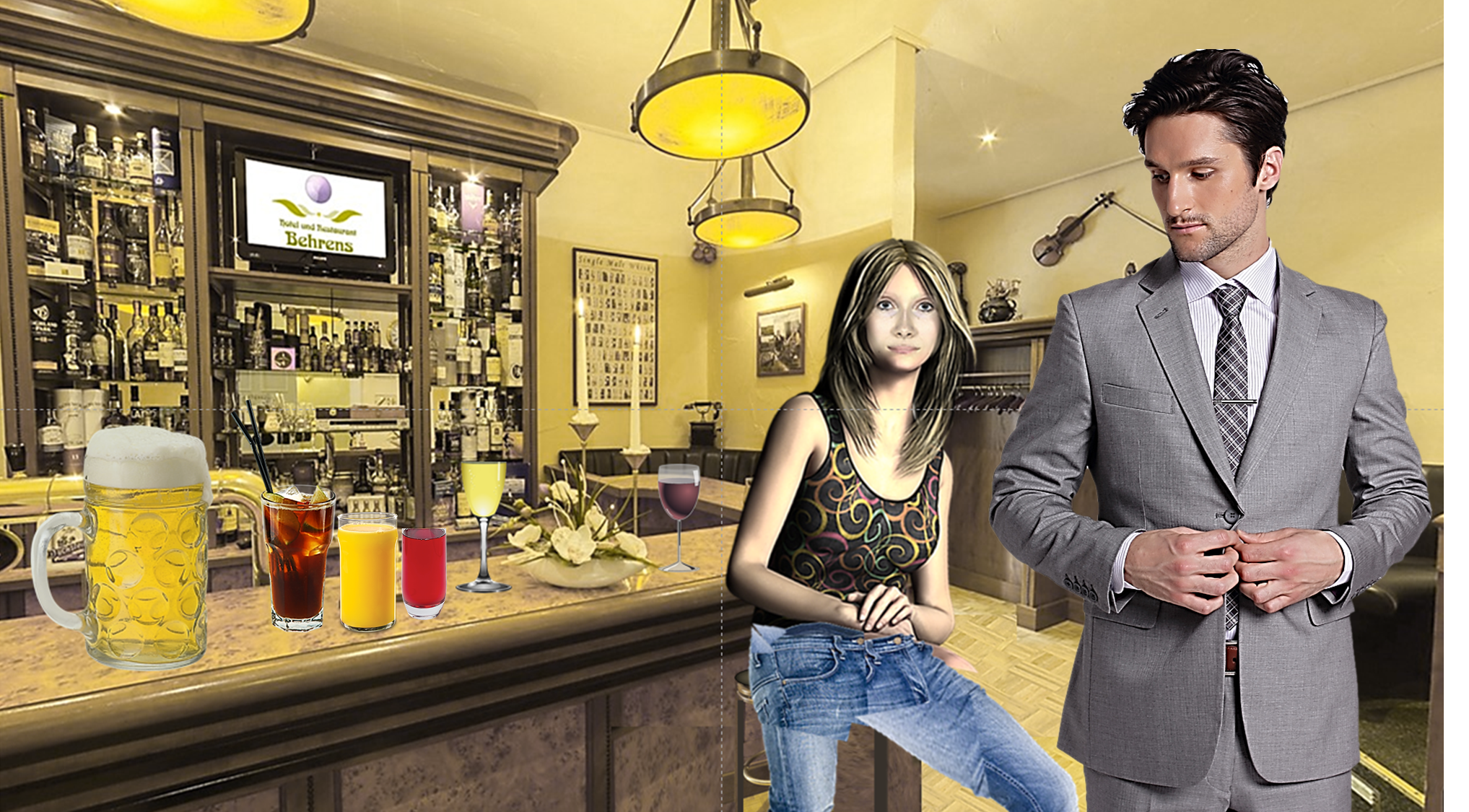 A GOOD QUESTION!
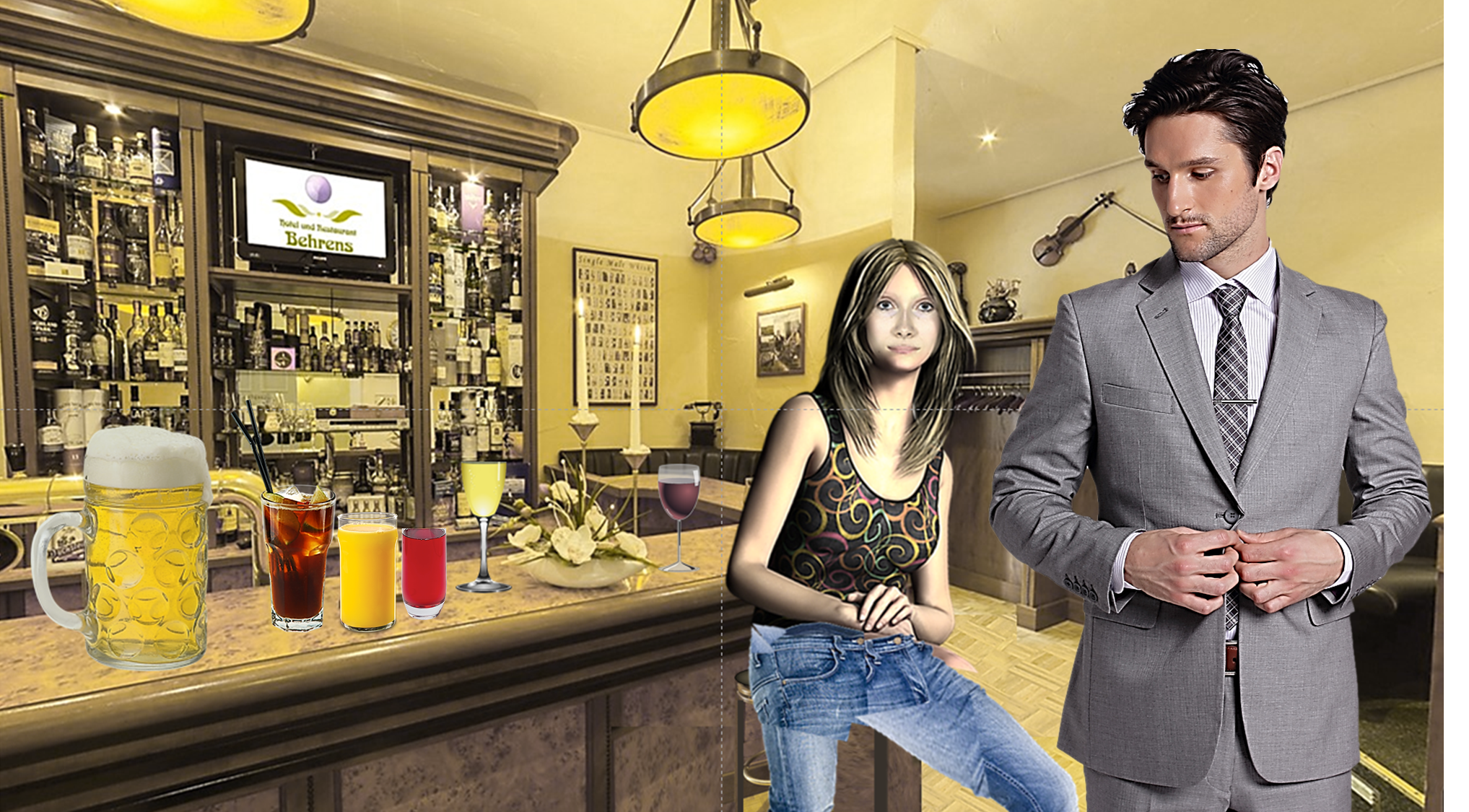 A GOOD QUESTION!
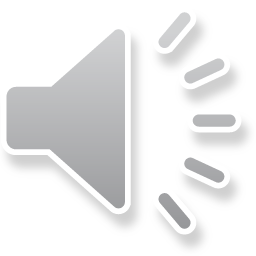 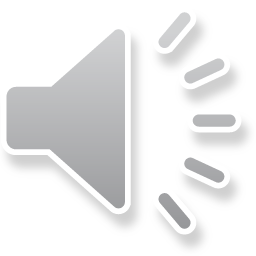 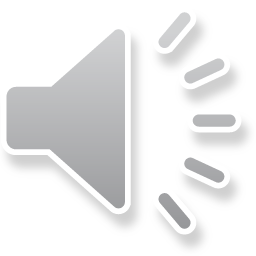 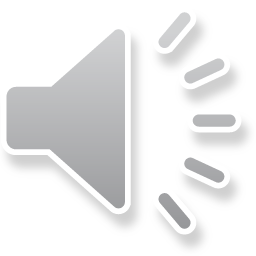 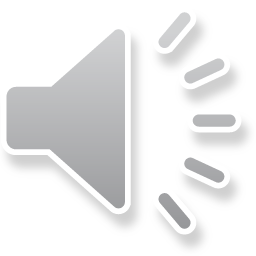 FIONA:
TONY:
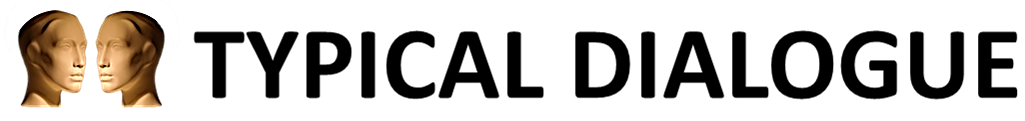 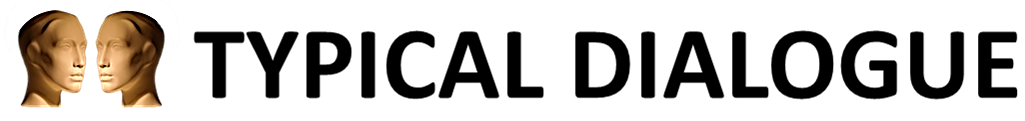 FIONA: IT’S A DRINKS PARTY-WHAT WOULD YOU LIKE TONY?
TONY: I WOULD LIKE A BEER THANKS!
FIONA: I PREFER THE RED WINE I WONDER WHAT 
             THE OTHERS WOULD LIKE ?

TONY: I THINK MARY WOULD PREFER THE WHITE WINE 
            BUT I’M SURE THE THREE GUYS WITH CARS 
            WOULD RATHER HAVE THE SOFT DRINKS
FIONA:
TONY:
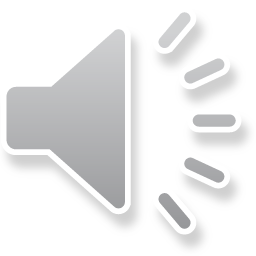 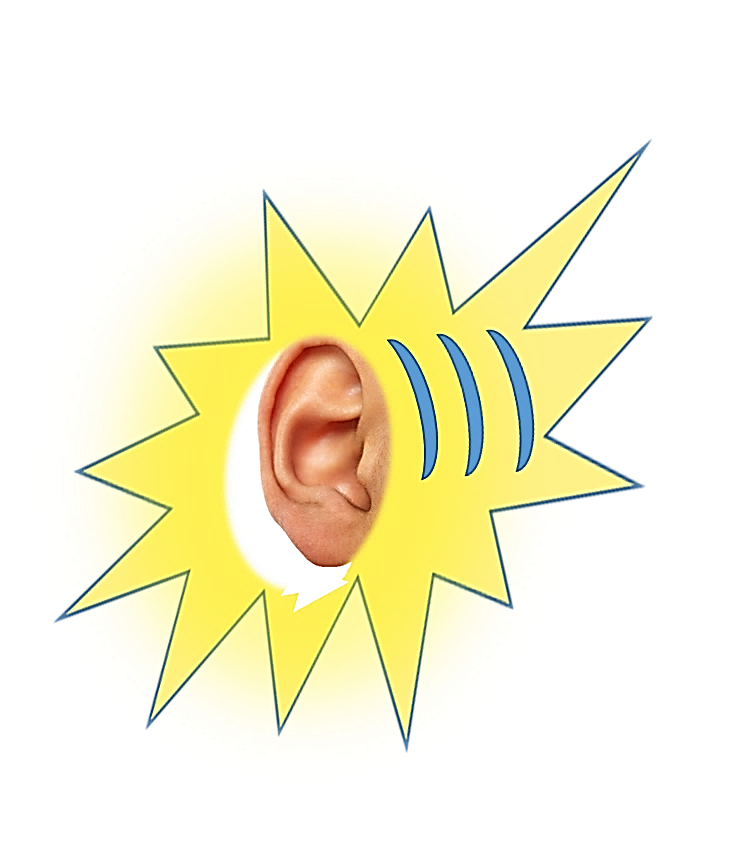 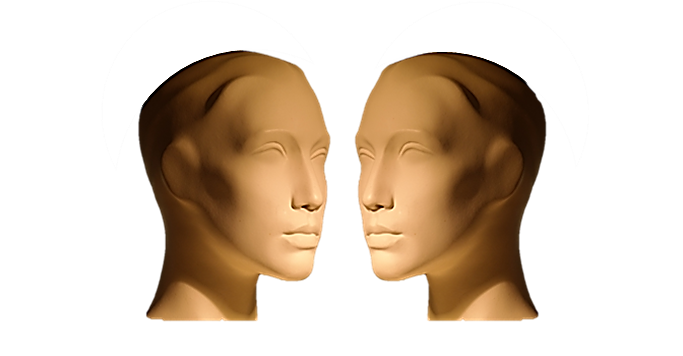 TYPICAL DIALOGUE
JUST LISTEN...
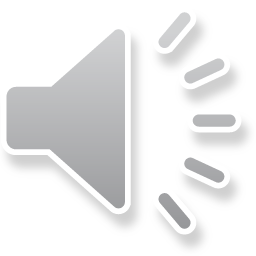 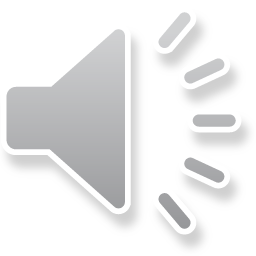 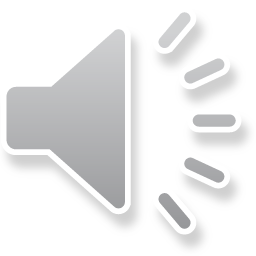 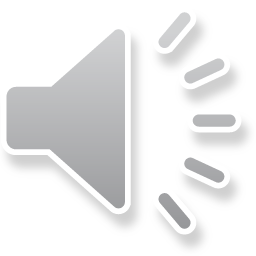 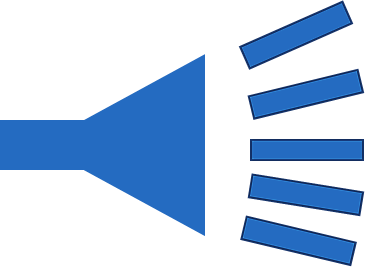 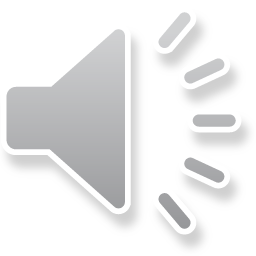 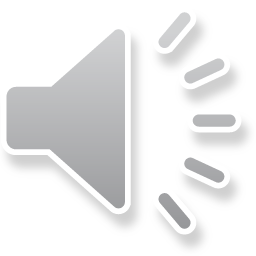 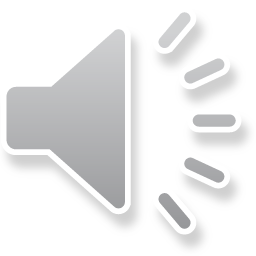 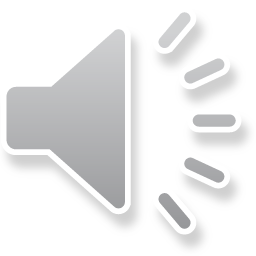 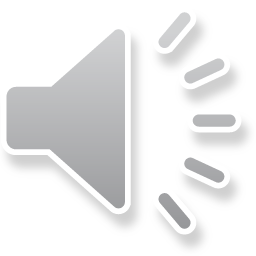 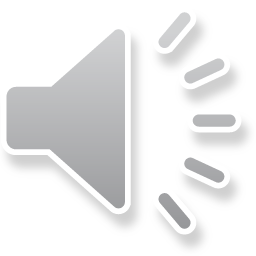 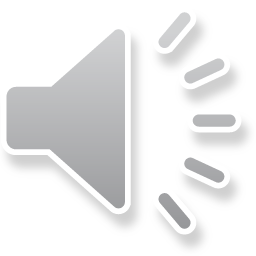 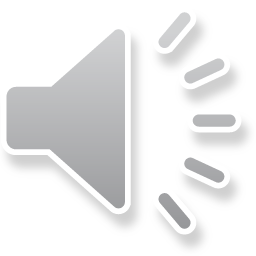 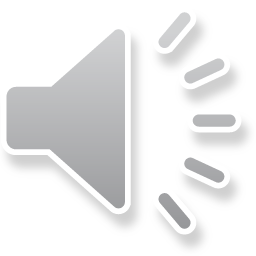 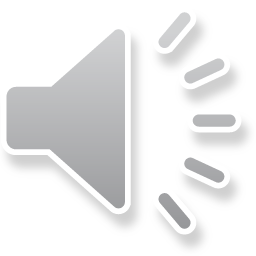 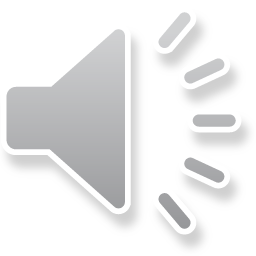 FIONA:
TONY:
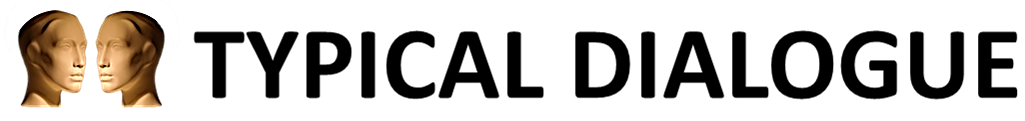 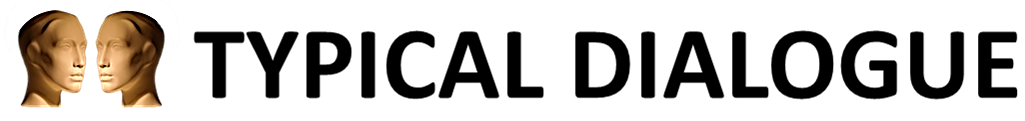 FIONA: IT’S A DRINKS PARTY-WHAT WOULD YOU LIKE TONY?
TONY: I WOULD LIKE A BEER THANKS!
FIONA: I PREFER THE RED WINE I WONDER WHAT 
             THE OTHERS WOULD LIKE ?

TONY: I THINK MARY WOULD PREFER THE WHITE WINE 
            BUT I’M SURE THE THREE GUYS WITH CARS 
            WOULD RATHER HAVE THE SOFT DRINKS
FIONA:
TONY:
NEXT DAY AT THE TRAVEL AGENCY
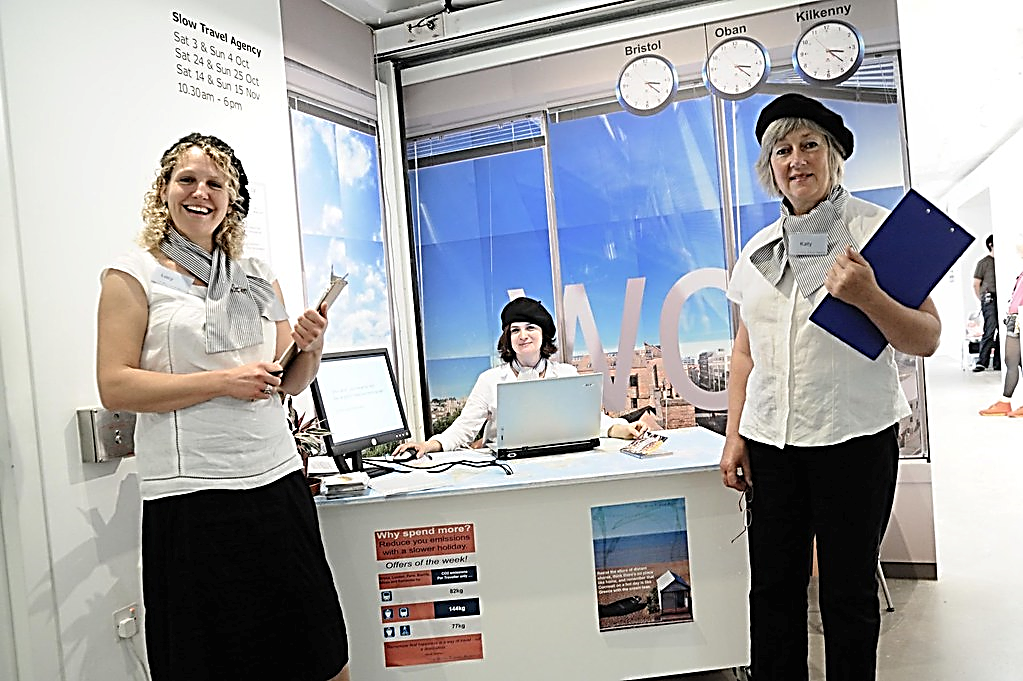 LANGUAGE IN CONTEXT
LANGUAGE IN CONTEXT
WHERE WOULD YOU LIKE TO GO?
WHAT KIND OF ACTIVITIES DO YOU LIKE?
HOW WOULD YOU PREFER TO TRAVEL?
WHAT SORT OF ACCOMMODATION WOULD YOU RATHER HAVE?
DO YOU HAVE ANY PREFERENCES FOR TIME OF YEAR?
WHERE WOULD YOU LIKE TO GO?
SPECIFIC PREFERENCE
WHAT KIND OF ACTIVITIES DO YOU LIKE?
PERSONAL GENERAL PREFERENCE
HOW WOULD YOU PREFER TO TRAVEL?
BEST SPECIFIC PREFERENCE
WHAT SORT OF ACCOMMODATION WOULD YOU RATHER HAVE?
BETTER ALTERNATIVE
DO YOU HAVE ANY PREFERENCES FOR TIME OF YEAR?
FAVORITE
WHERE WOULD YOU LIKE TO TRAVEL?
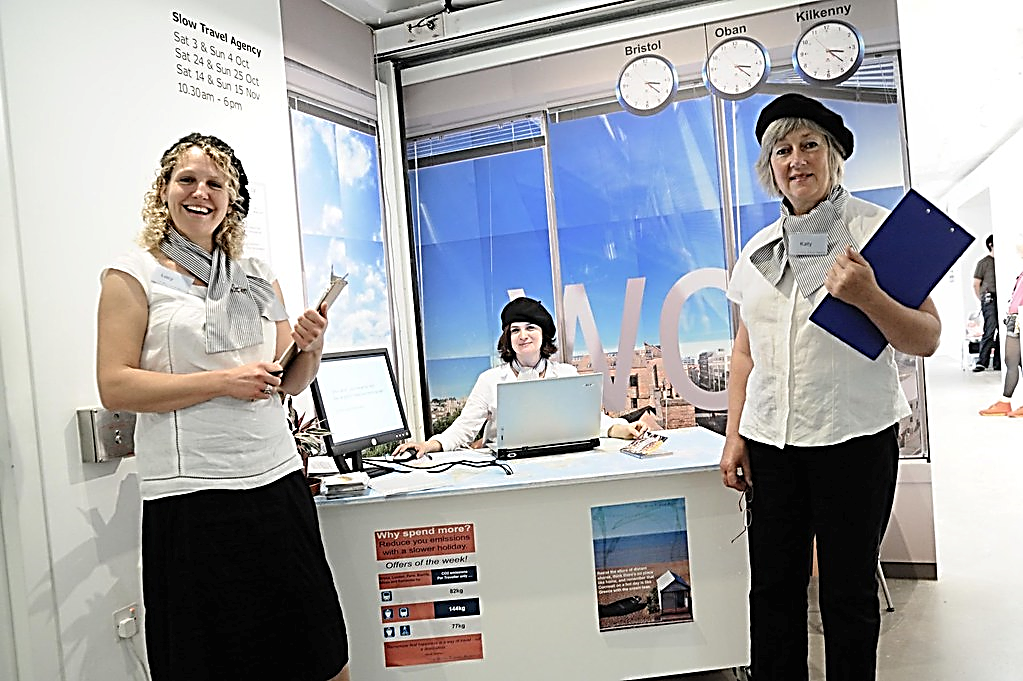 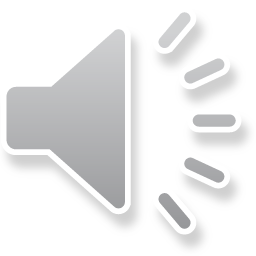 WHERE WOULD YOU LIKE TO TRAVEL?
WOULD YOU LIKE TO GO TO CHINA?
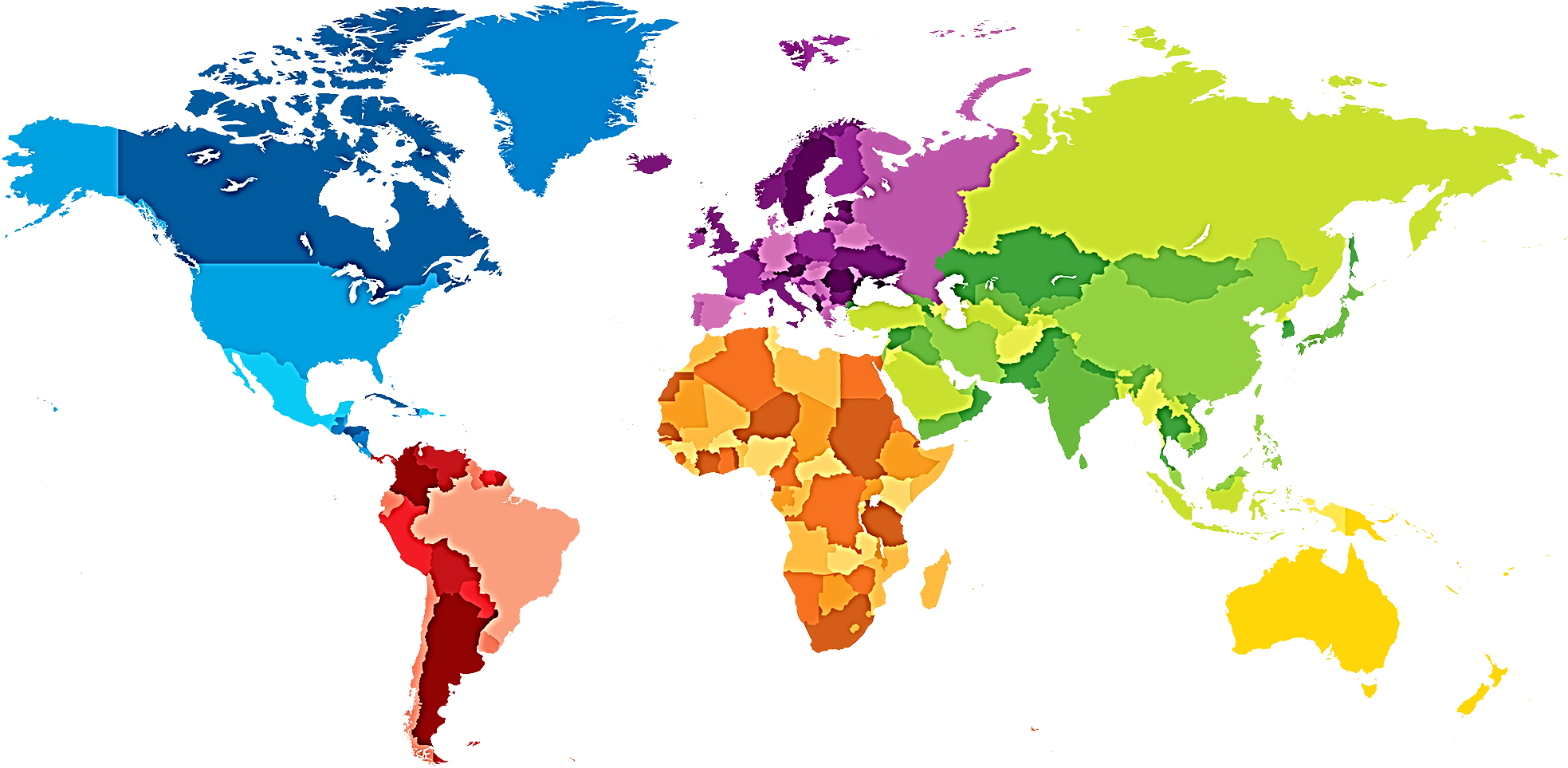 WOULD YOU LIKE TO GO TO EUROPE?
WOULD YOU LIKE TO VISIT NORTH AMERICA?
WOULD YOU LIKE TO SEE INDIA?
WOULD YOU LIKE TO TRAVEL TO AUSTRALIA?
WOULD YOU LIKE TO GO TO SOUTH AMERICA?
WOULD YOU LIKE A TRIP TO AFRICA?
WHAT MUSICAL INSTRUMENTS 
DO YOU LIKE?
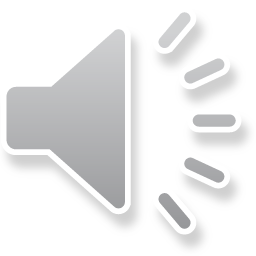 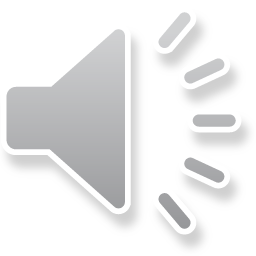 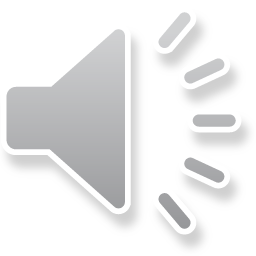 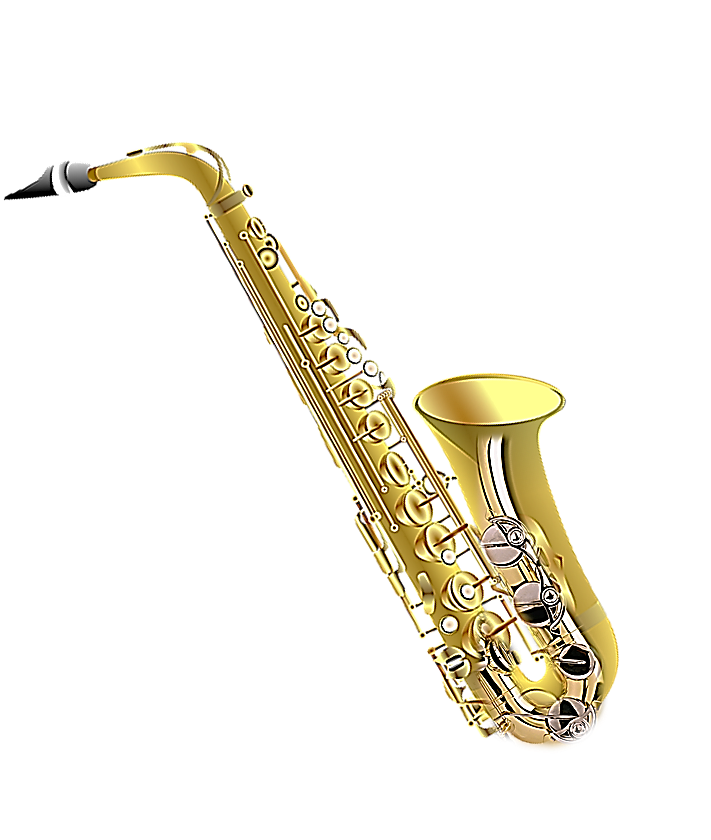 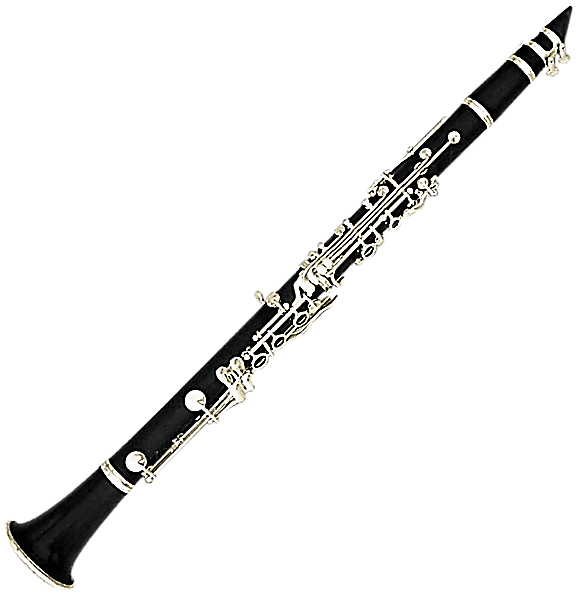 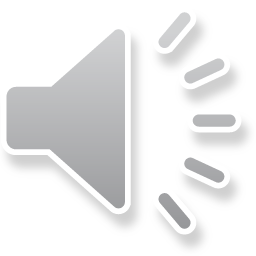 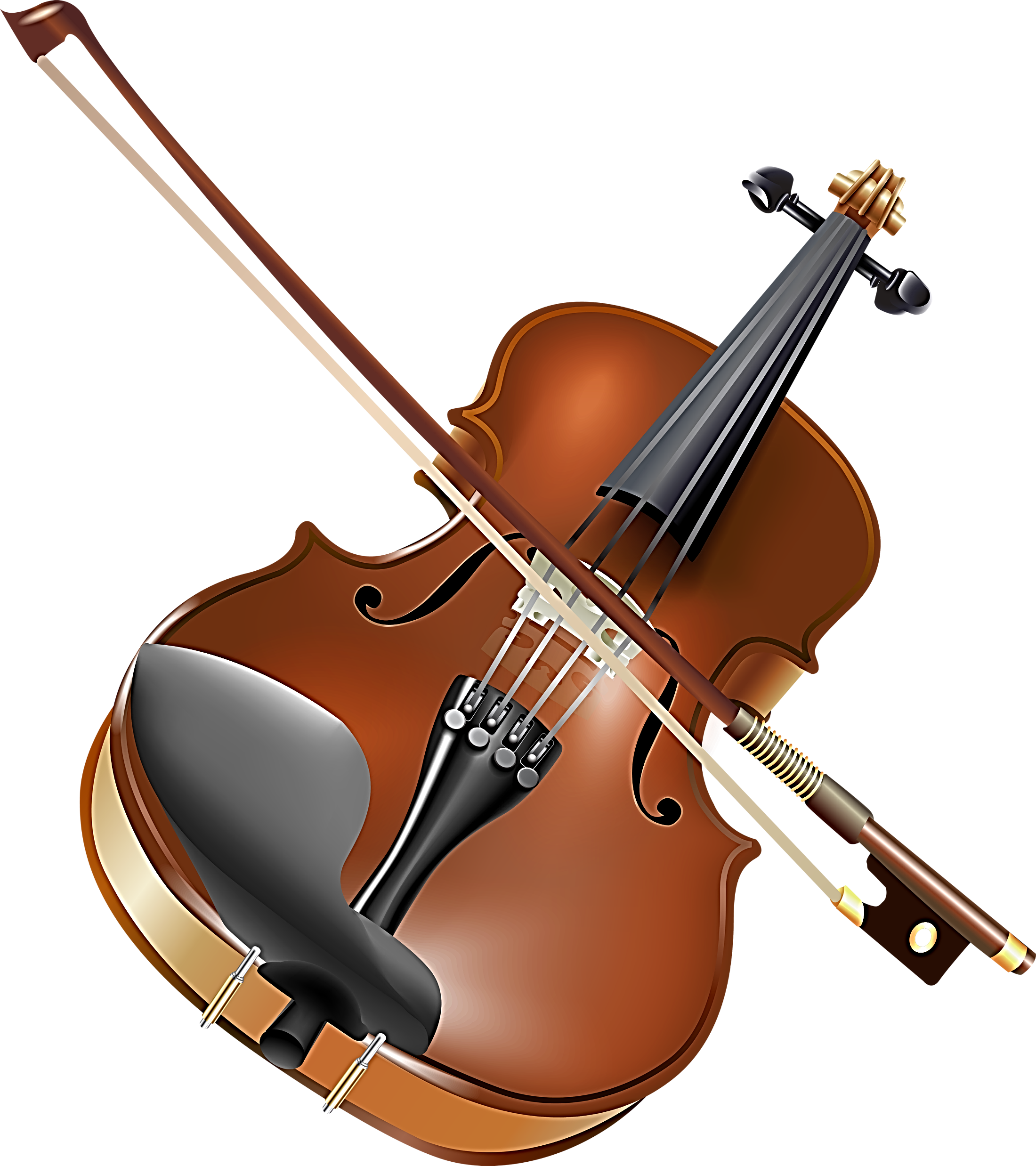 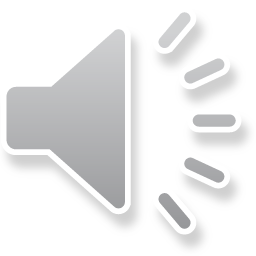 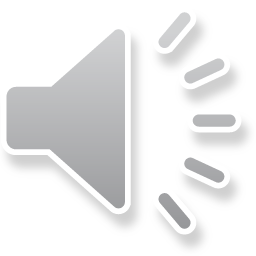 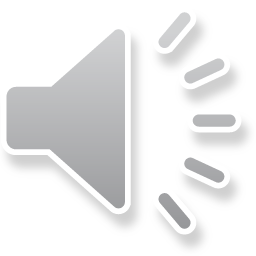 WE BOTH LIKE
THE CLARINET
I WOULD RATHER
LISTEN TO THE SAXAPHONE
I LIKE
THE VIOLIN
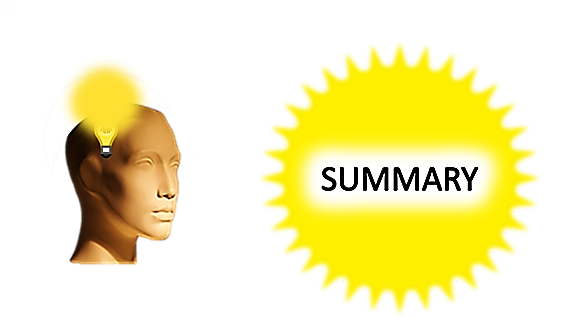 PREFERENCES!
GENERAL
I LIKE

I WOULD LIKE

I PREFER

I WOULD PREFER

I WOULD RATHER

I WANT
SPECIFIC
GENERALLY BEST FOR ME
SPECIFICALLY
BEST FOR ME
BETTER ALTERNATIVE FOR ME
DIRECT
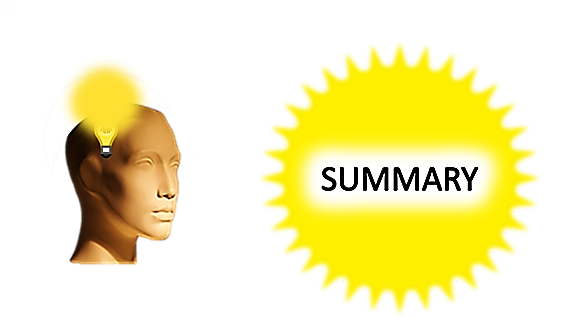 PREFERENCES!
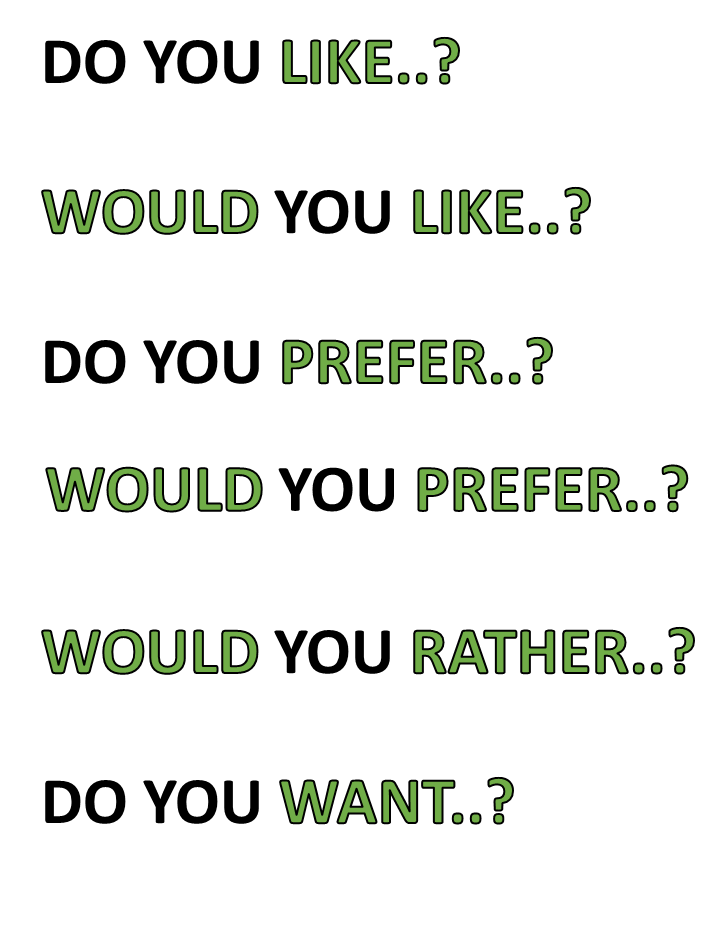 GENERAL
SPECIFIC
GENERALLY BEST FOR YOU
SPECIFICALLY
BEST FOR YOU
BETTER ALTERNATIVE FOR YOU
DIRECT
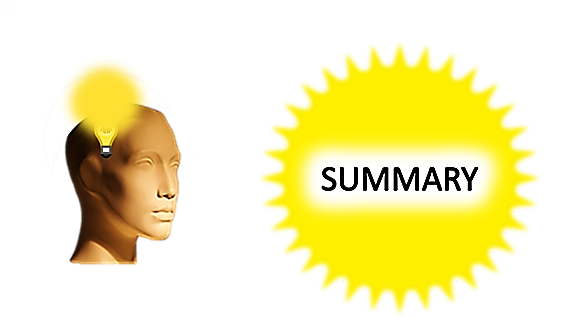 REMEMBER PREFERENCE CONTEXTS
WOULD LIKE
LIKE
GENERAL
SPECIFIC
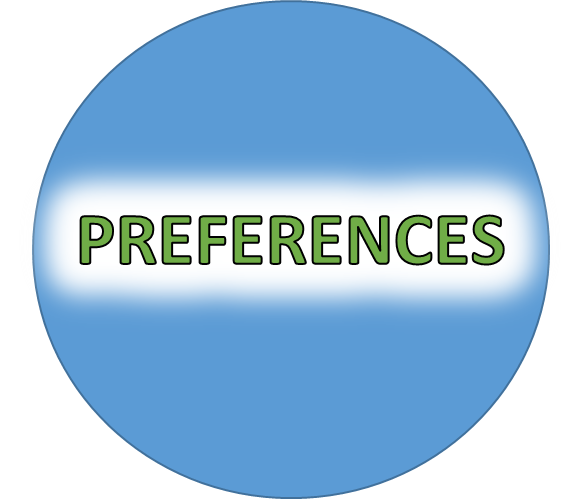 WOULD PREFER
PREFER
GENERAL
SPECIFIC
DIRECT
INSTEAD
WOULD RATHER
WANT
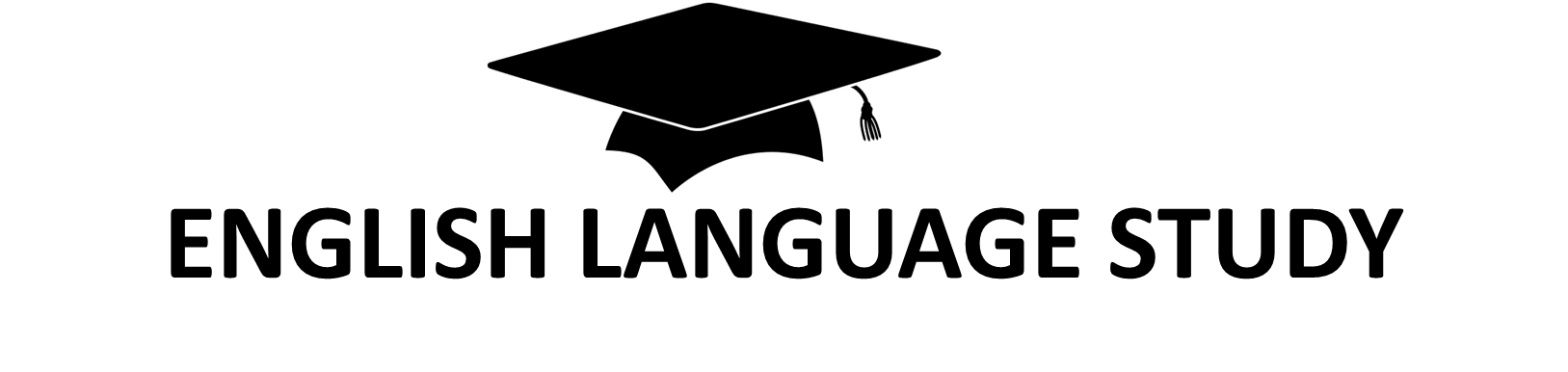 PREFERENCES ARE ABOUT
FAVORITE ACTIVITIES OR THINGS 
THAT YOU WANT MORE THAN OTHERS
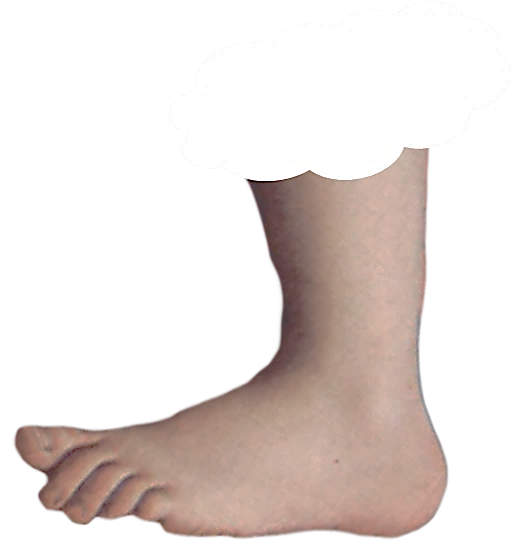 FOOTNOTE
FOOTNOTE
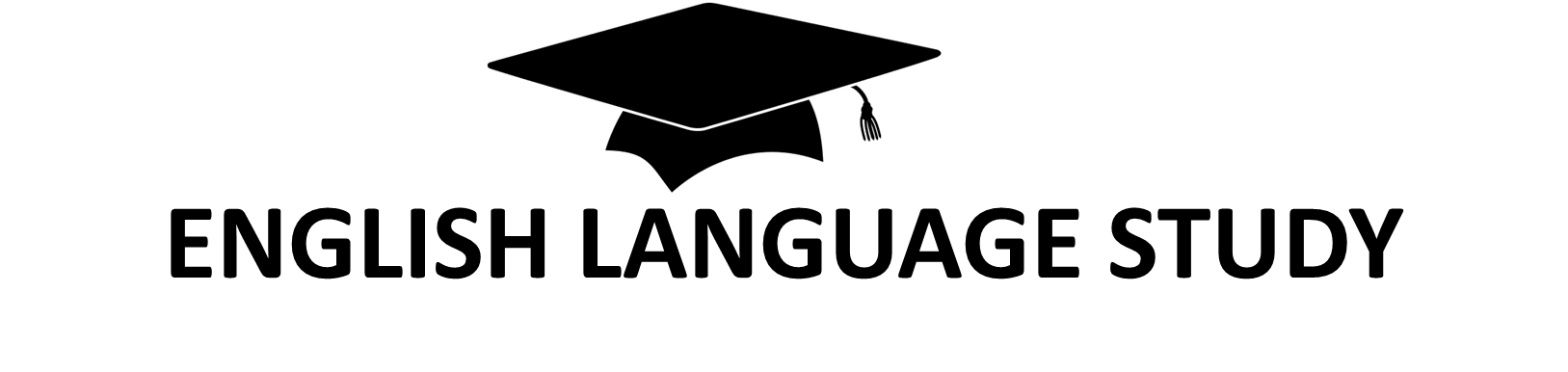 LIKE
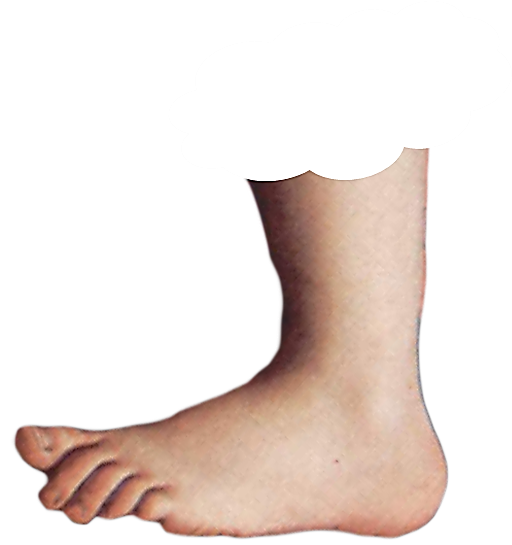 CAN HAVE OTHER MEANINGS
FOOTNOTE
FOOTNOTE
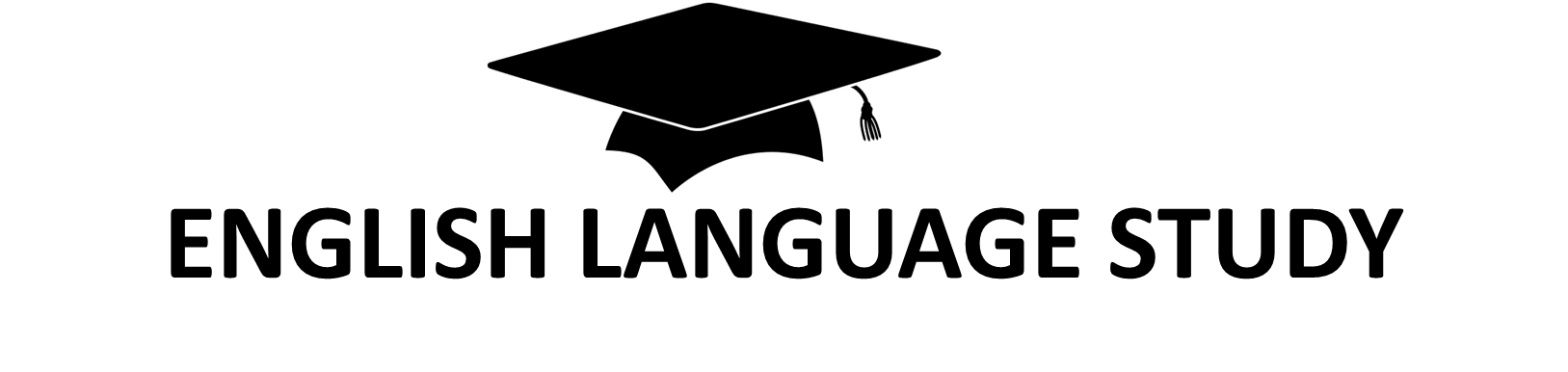 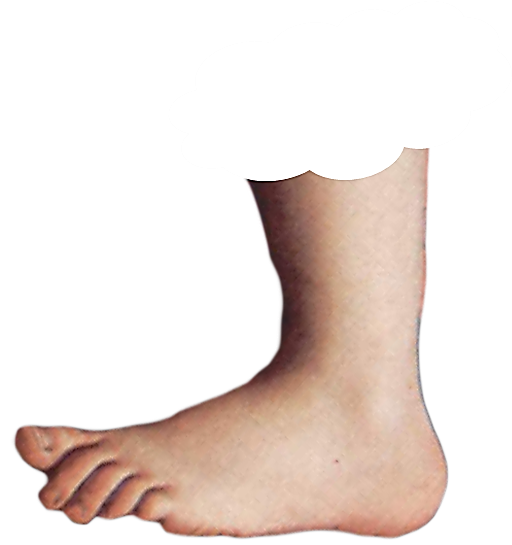 FOOTNOTE
FOOTNOTE
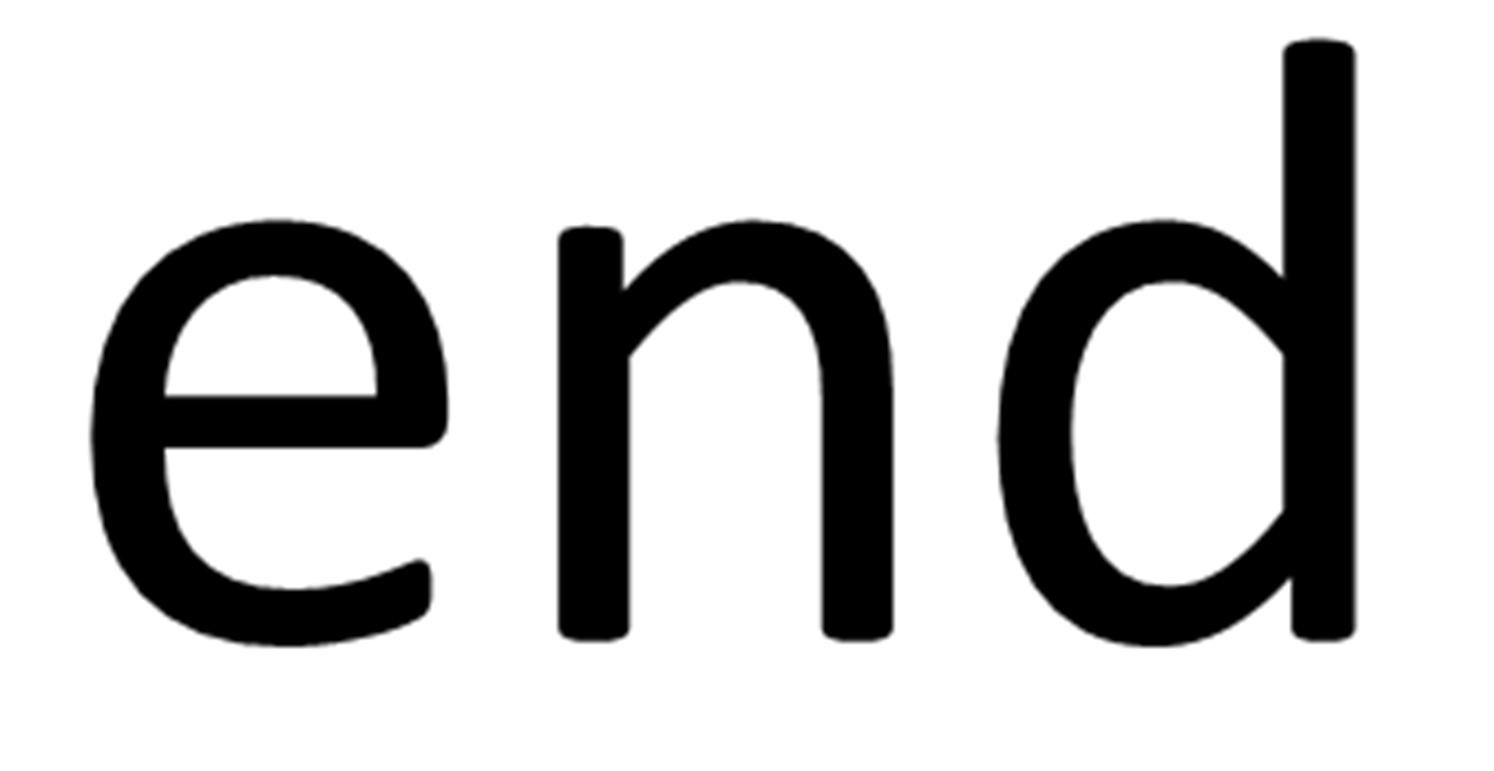 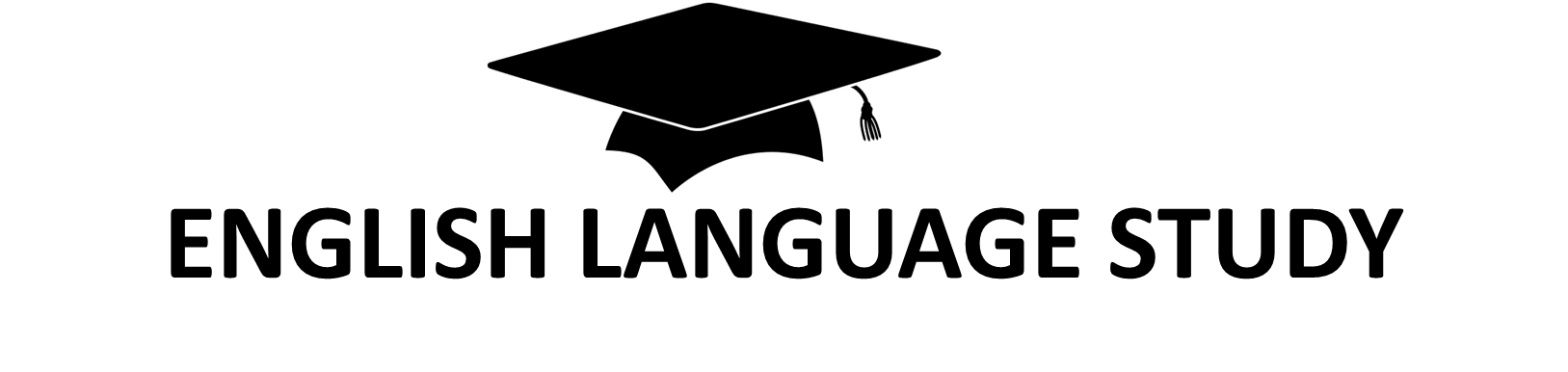 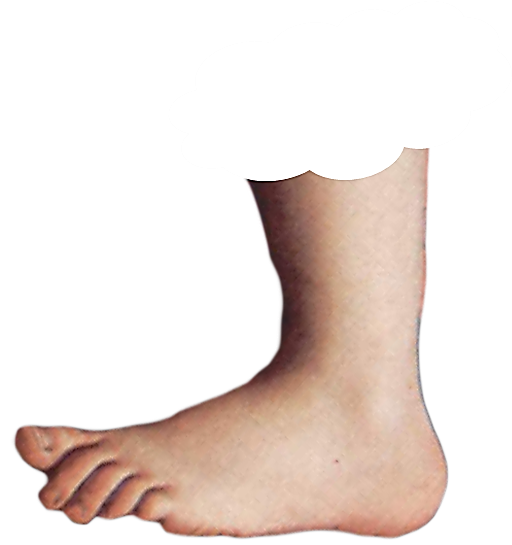 FOOTNOTE
FOOTNOTE
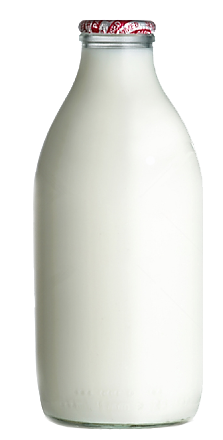 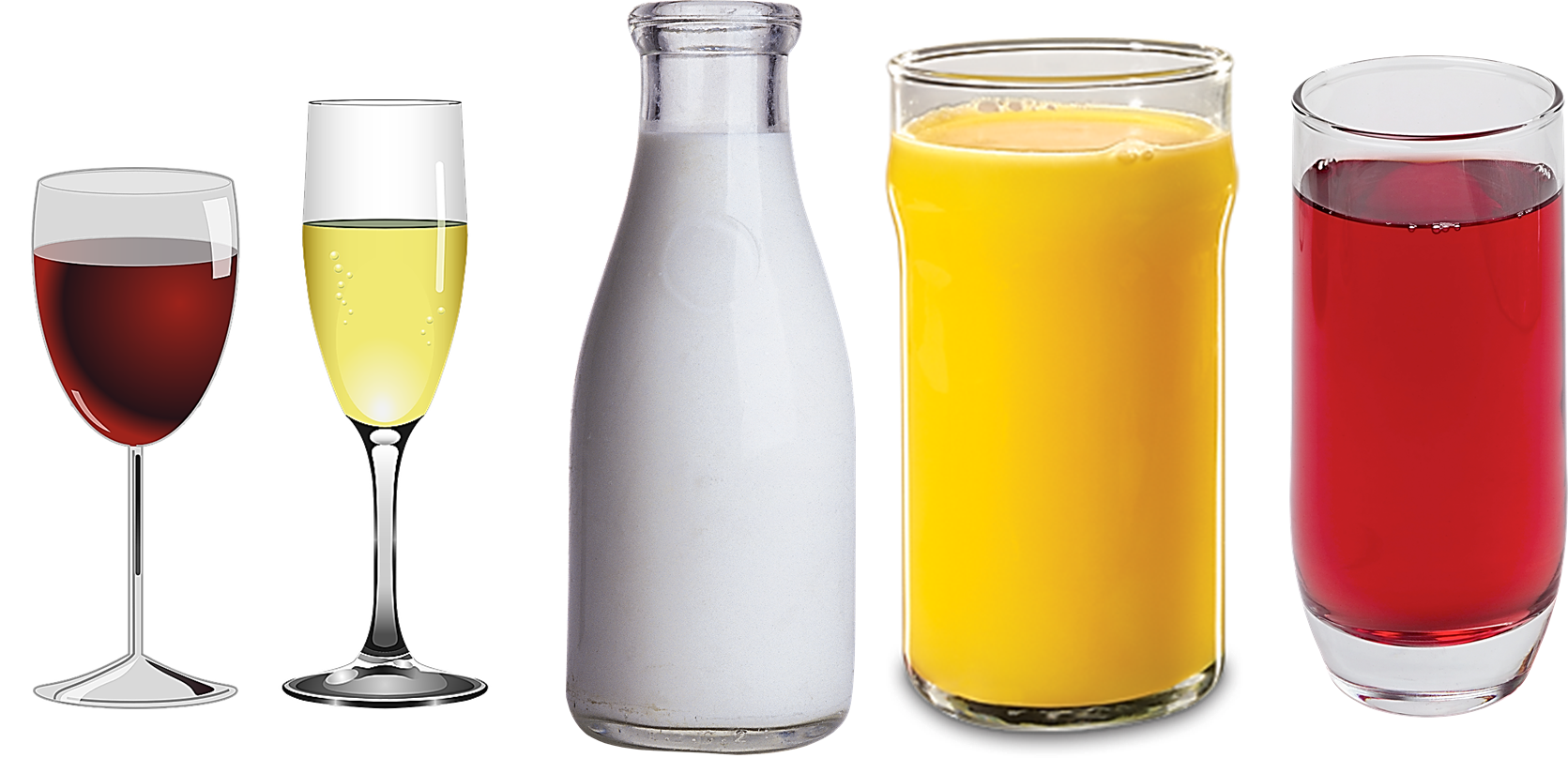 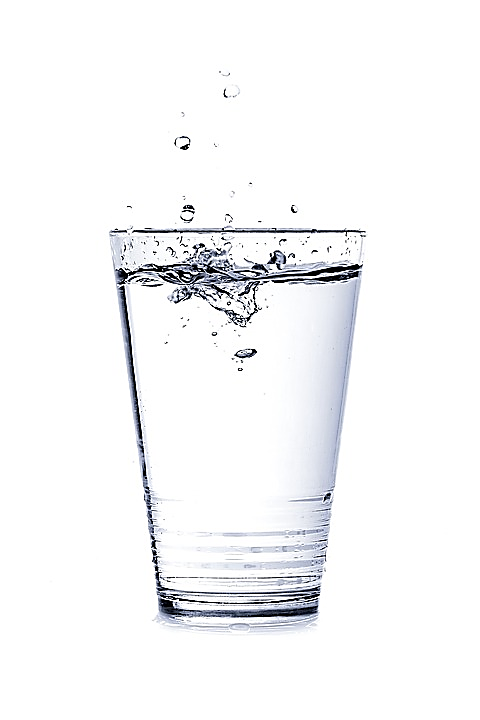 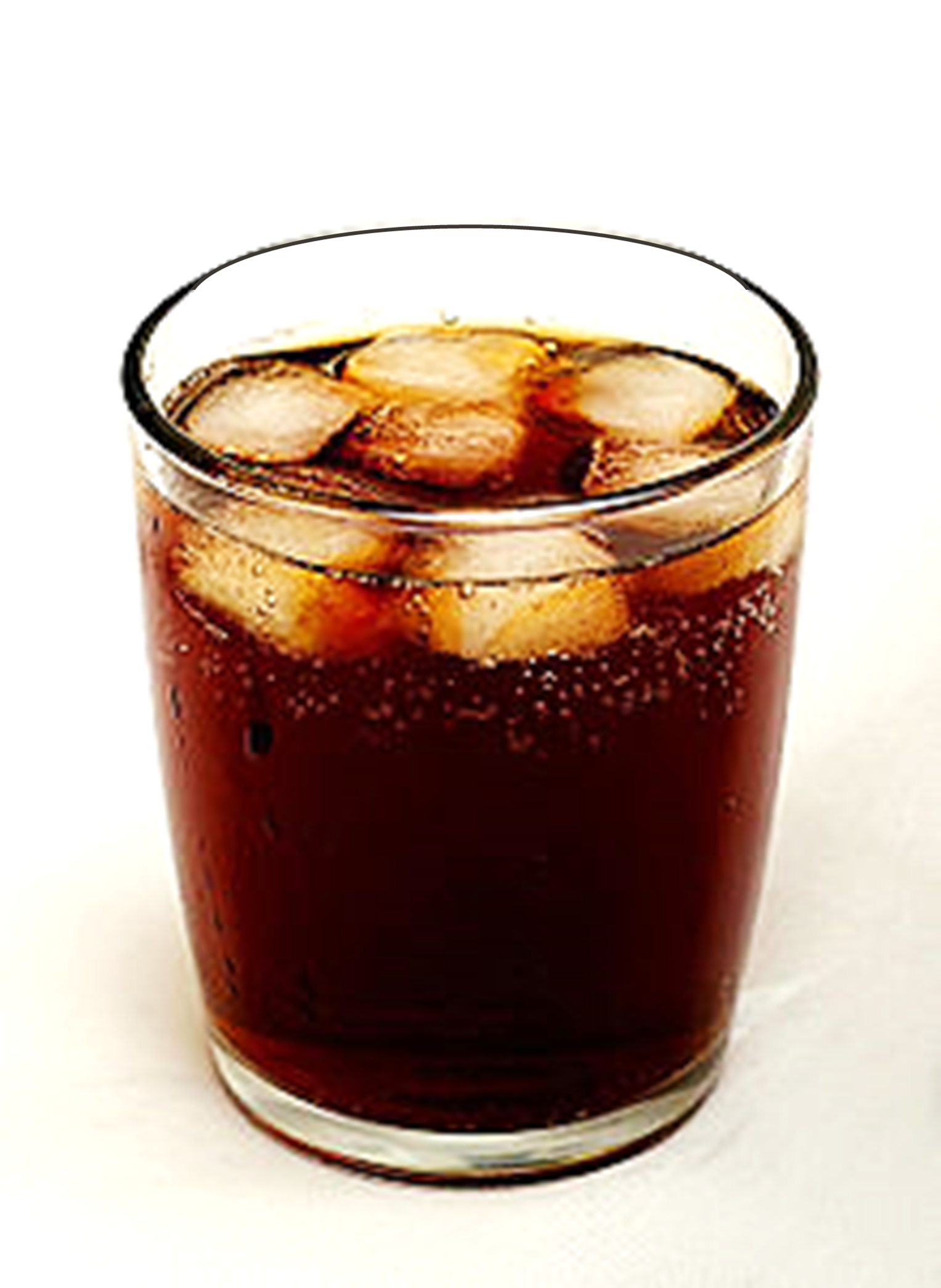 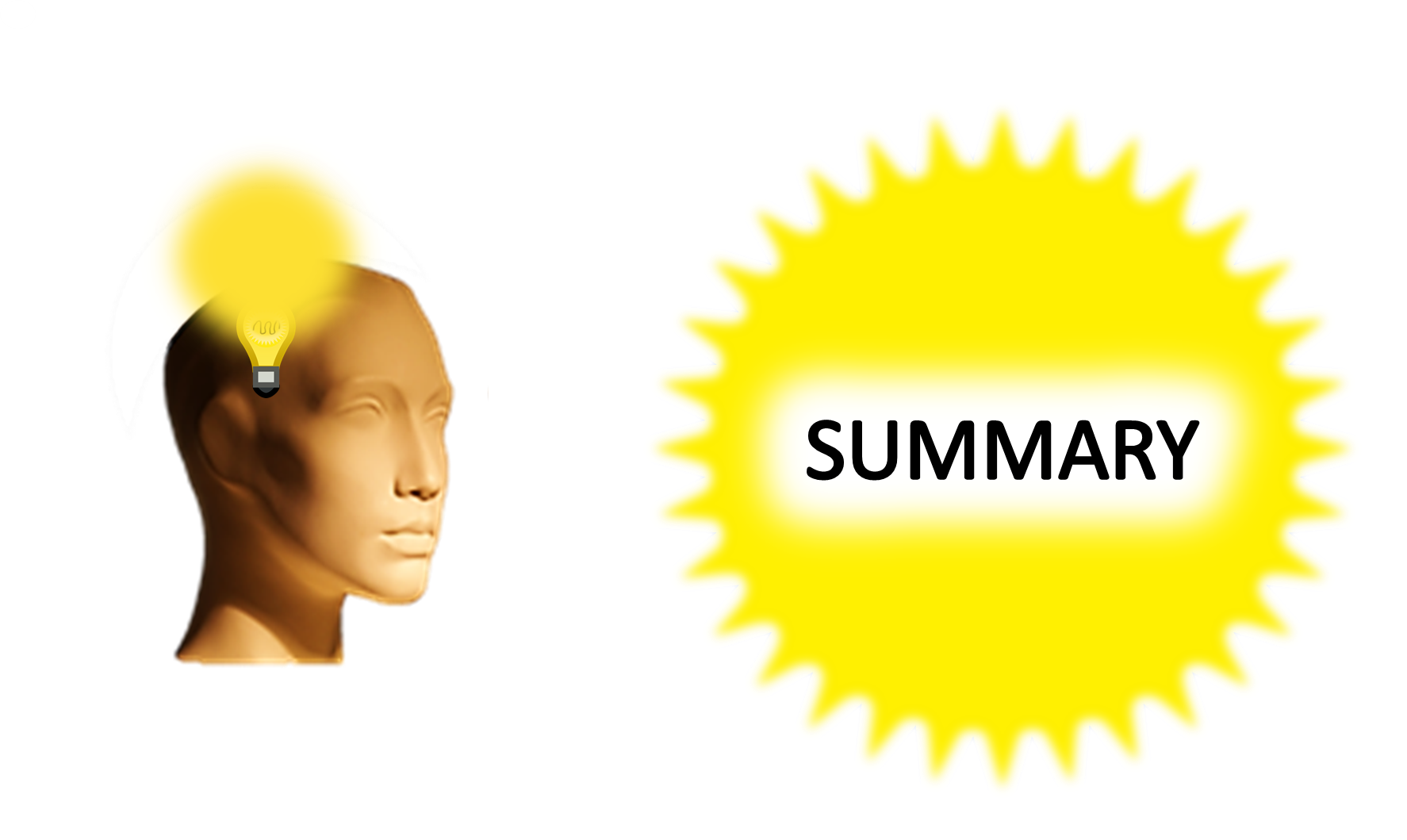 CONCEPTS
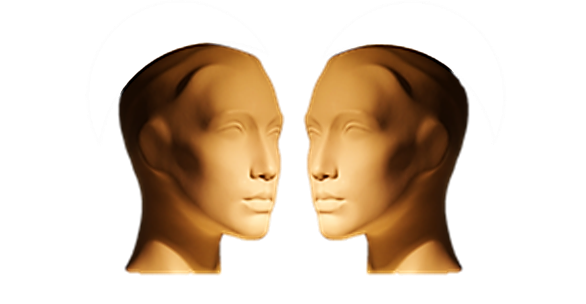 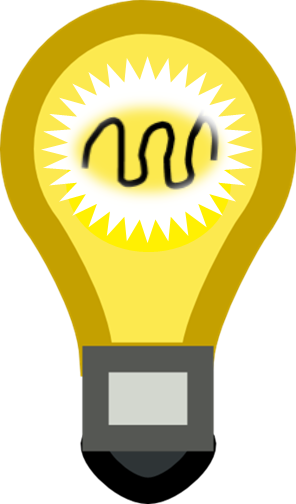 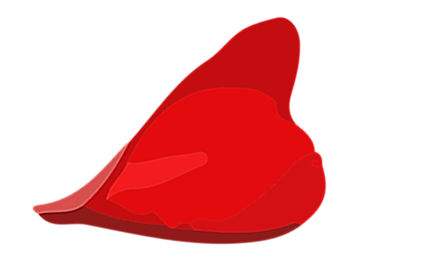 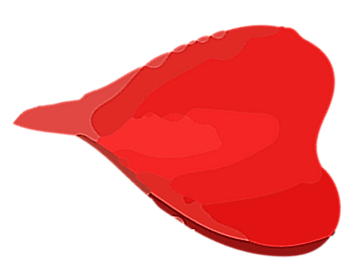 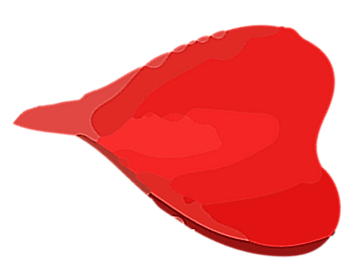 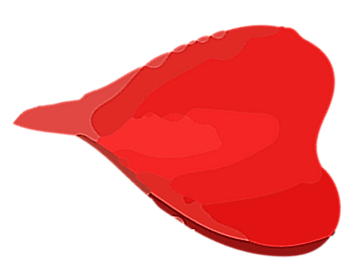 PREFERENCES!
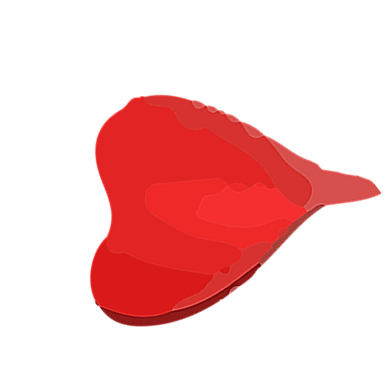 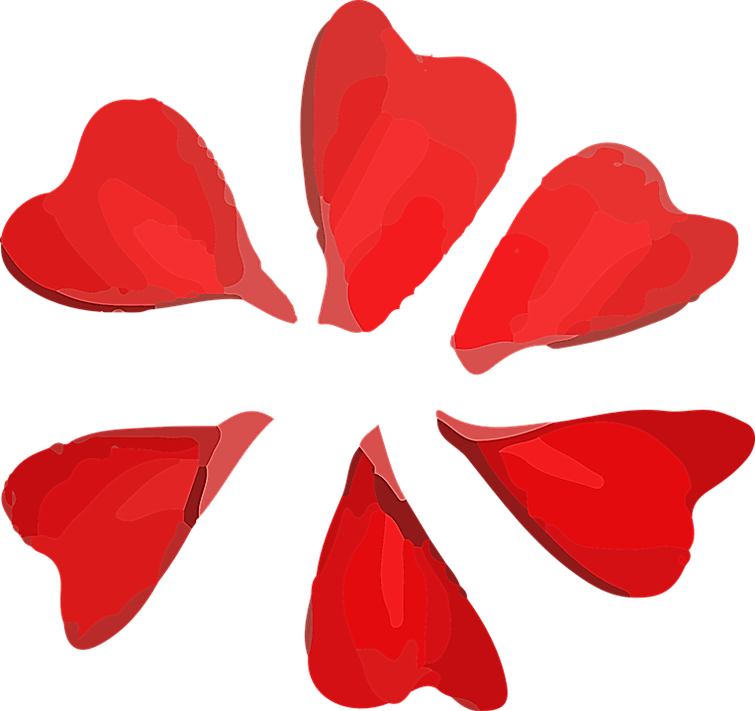 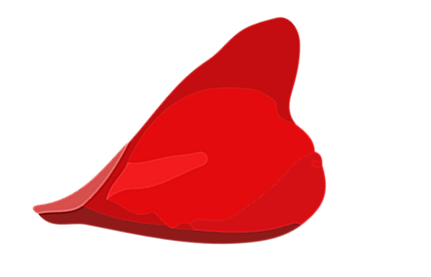 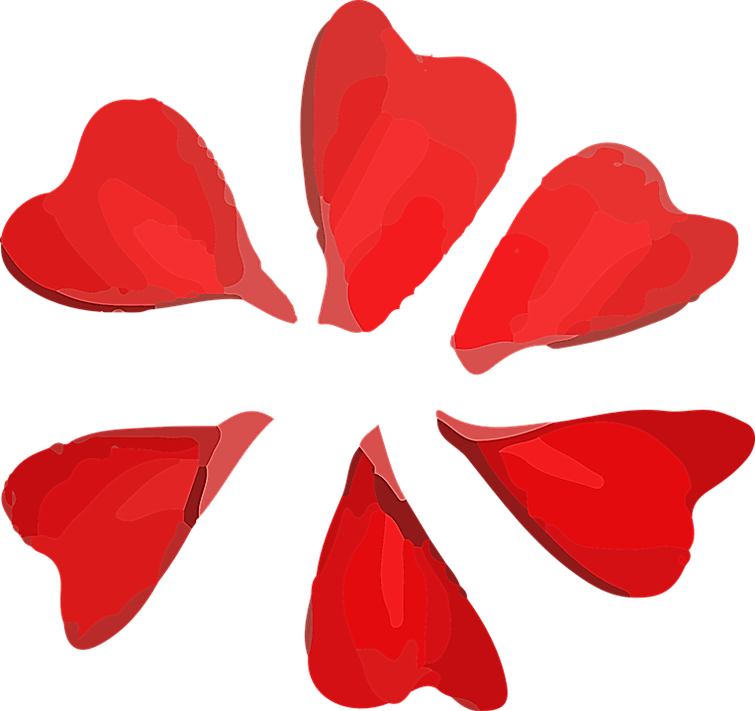 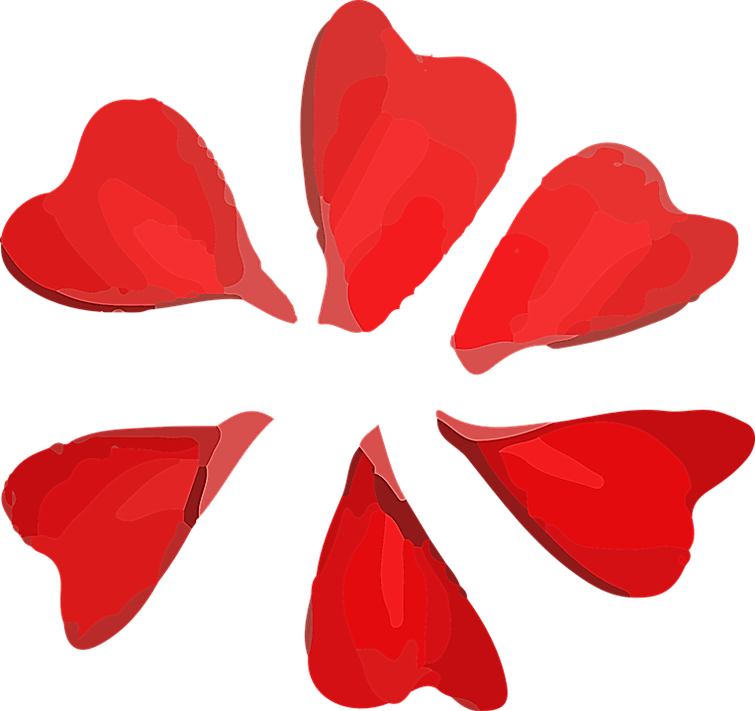 CONTEXTS
LIKE
WOULD LIKE
PREFER
WOULD PREFER
WOULD RATHER
WANT
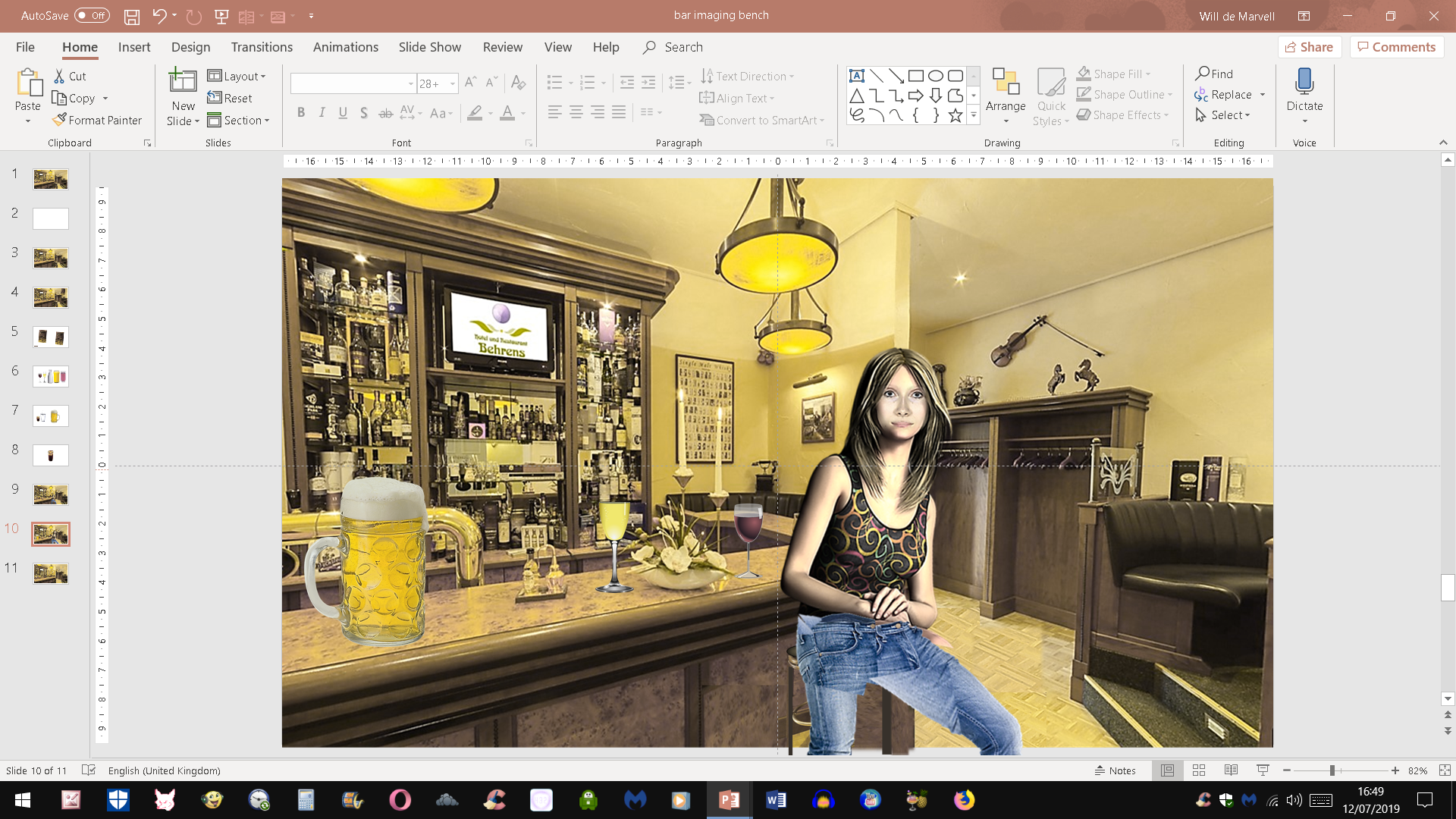 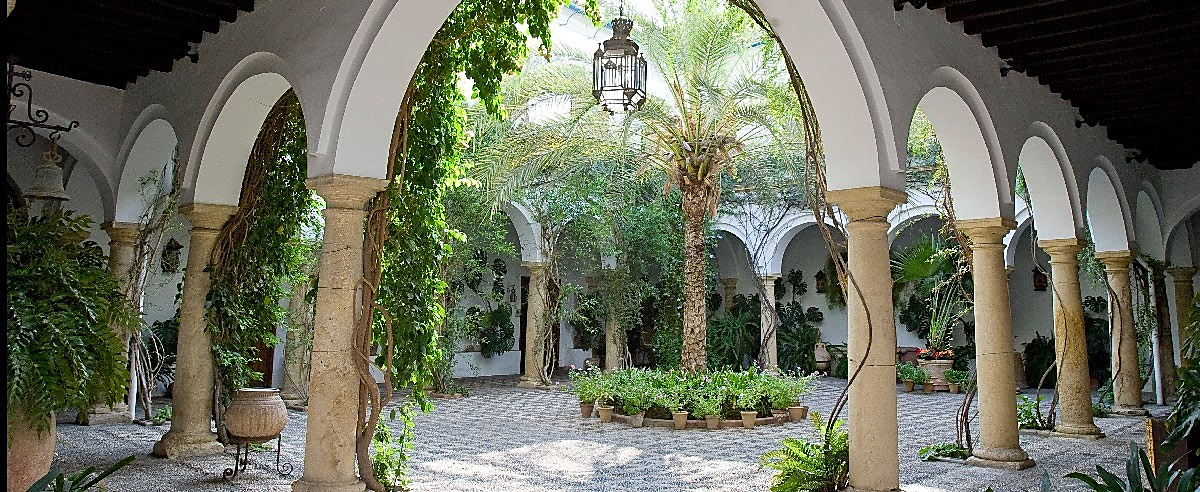 MEANING: 	to feel a desire or want.
We can go swimming if you like.

SIMILAR WORDS:     prefer,care, please, wish

MEANING: 	to find pleasure in; enjoy.
Joe likes going to the movies.

SIMILAR WORDS:        prefer enjoy, love, appreciate, fancy, 
OPPOSITE WORDS:        dislike, hate

MEANING: 	to have positive feelings for.
I really like her a lot.
SIMILAR WORDS    adore, fancy, favour, admire
OPPOSITE WORDS:        dislike, hate

MEANING: 	similar to
He is like his mother
SIMILAR WORDS    the same as or similar to
OPPOSITE WORD   unlike
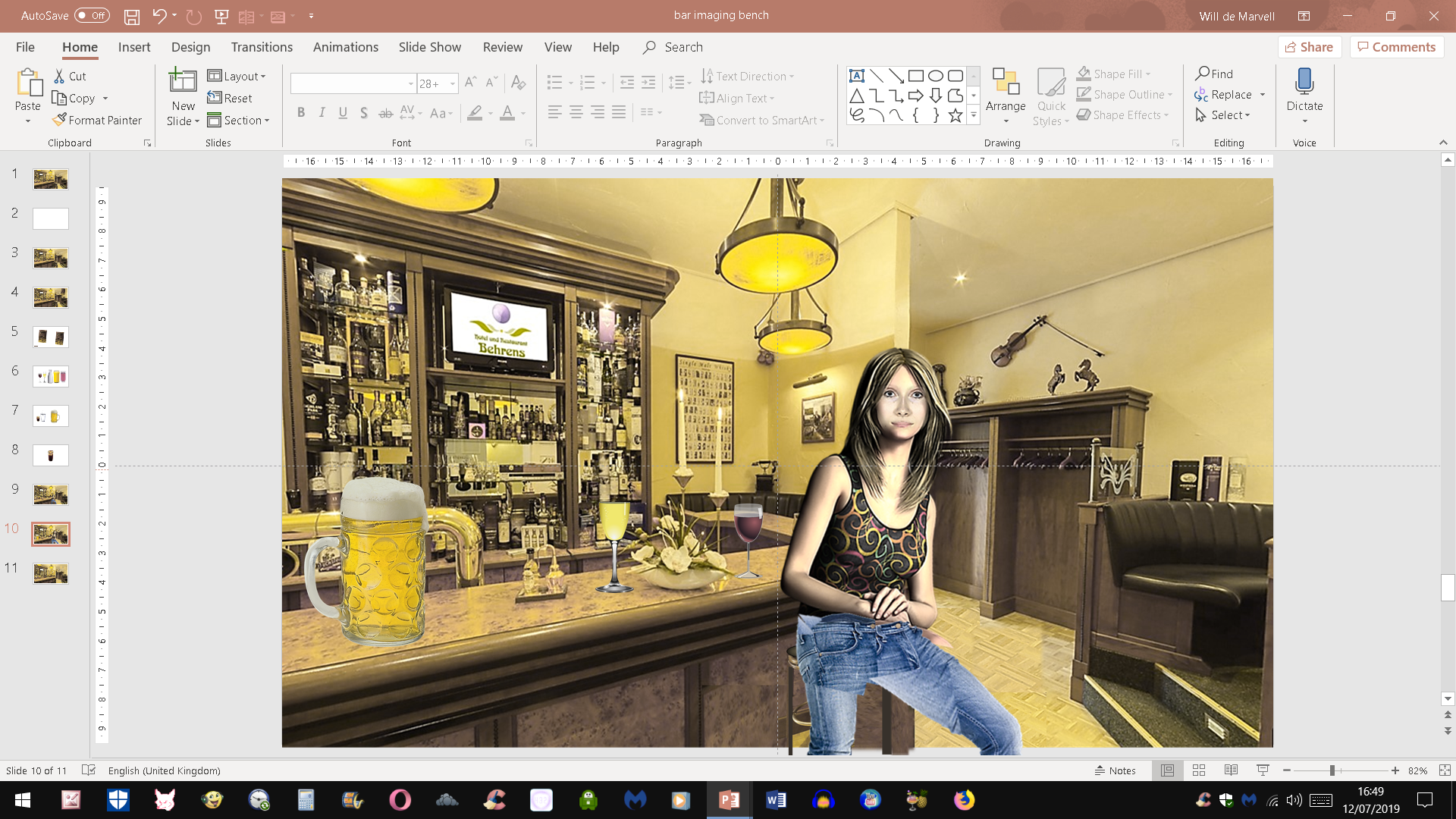 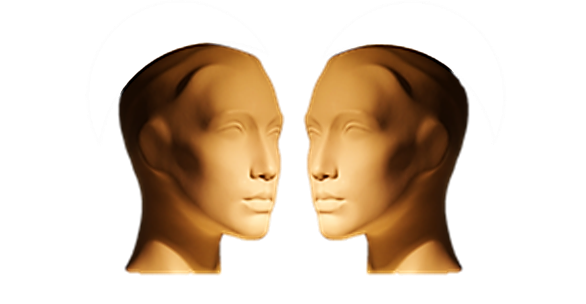 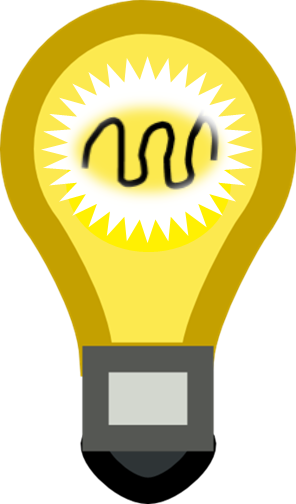 CONCEPTS
WOULD
RATHER
WANT
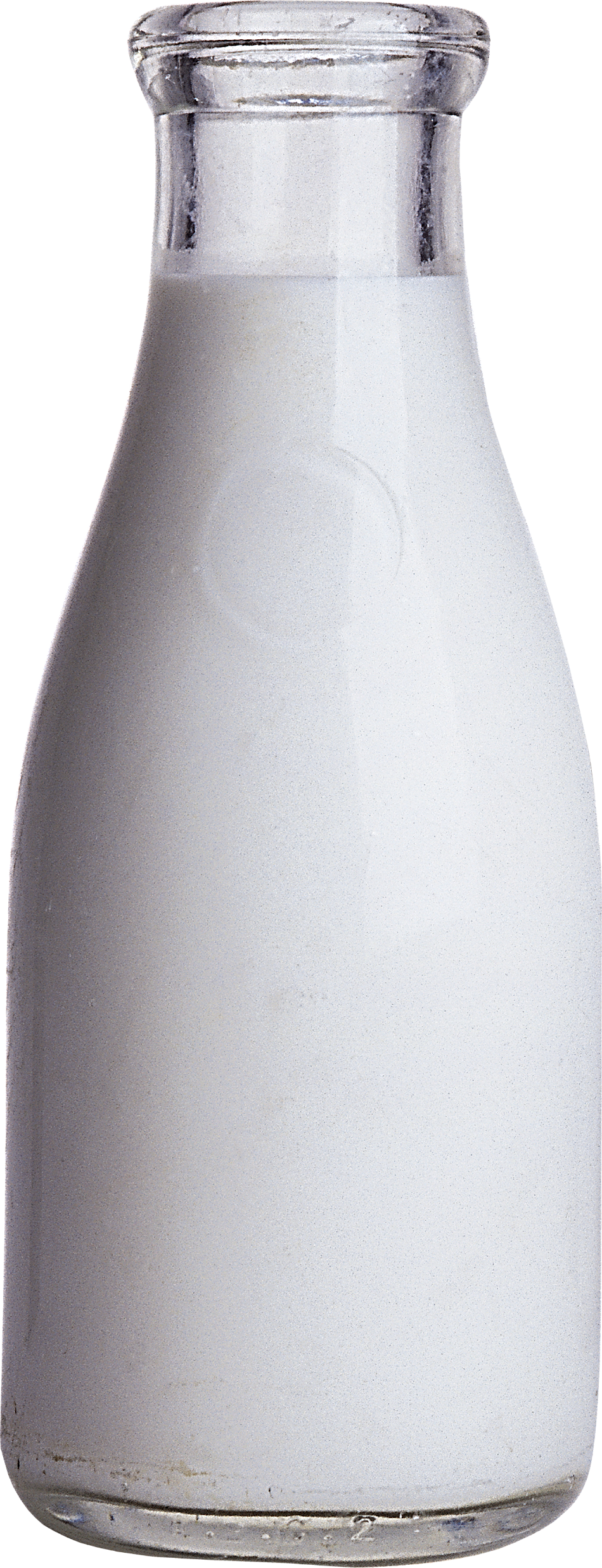 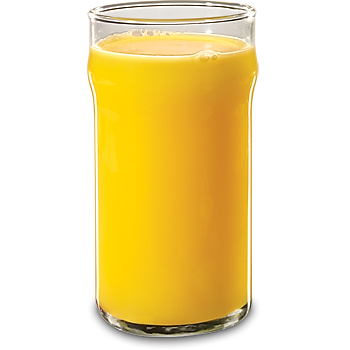 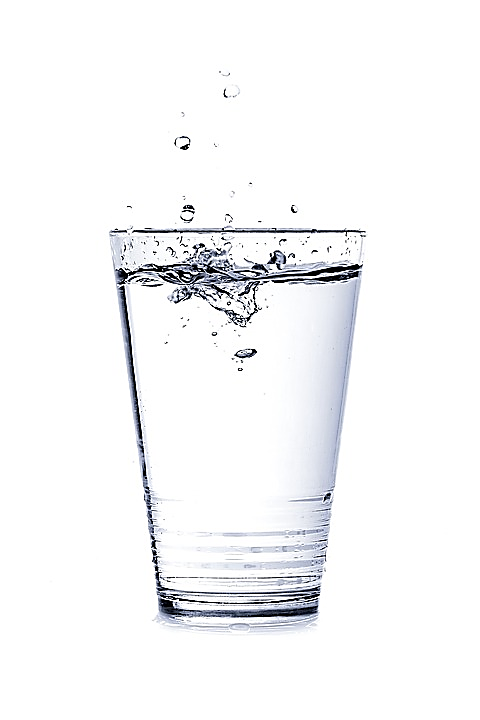 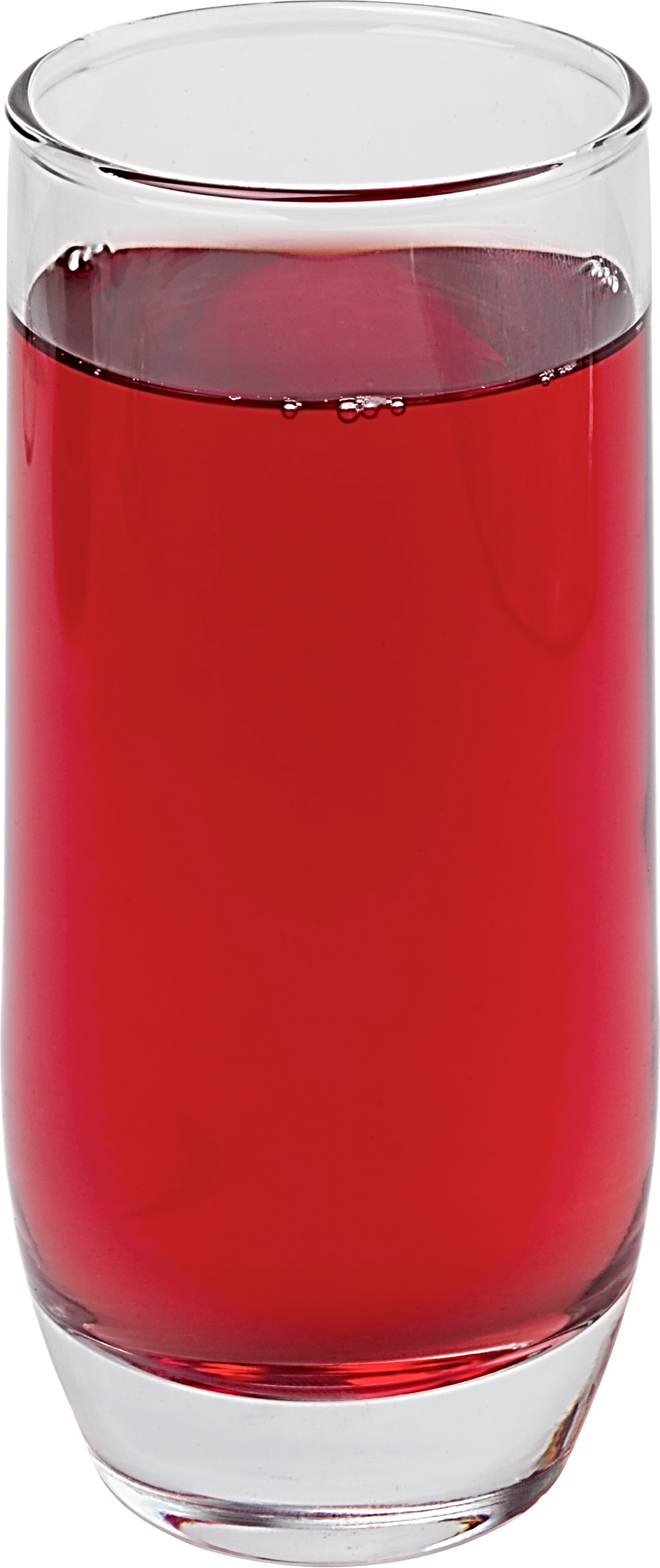 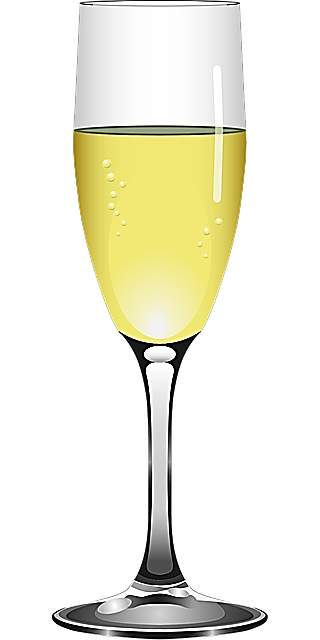 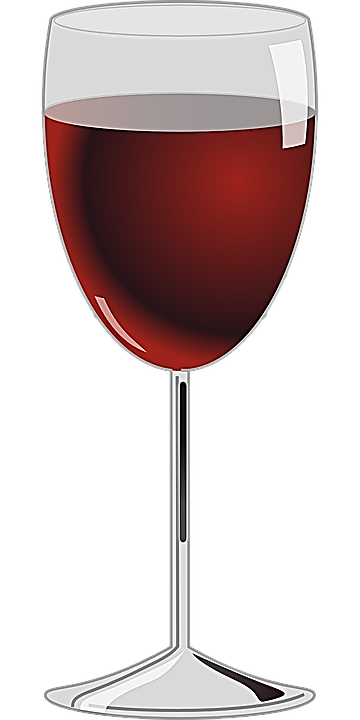 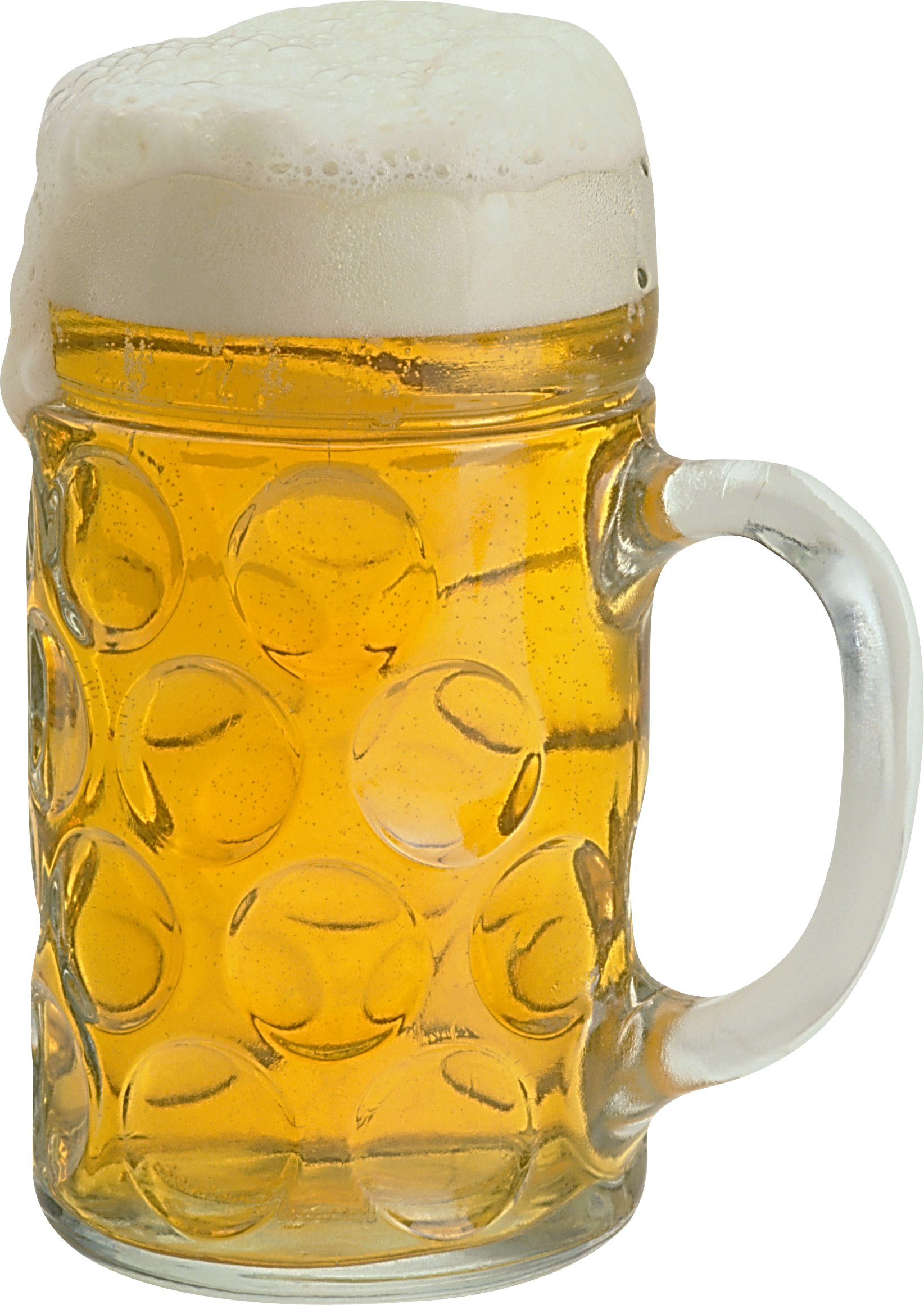 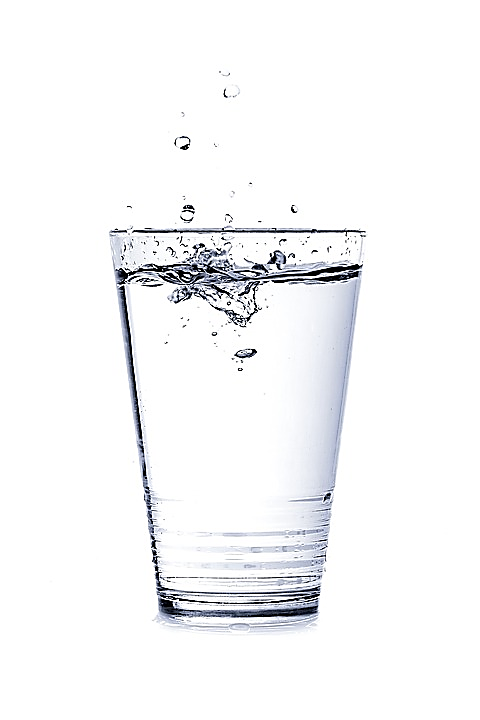 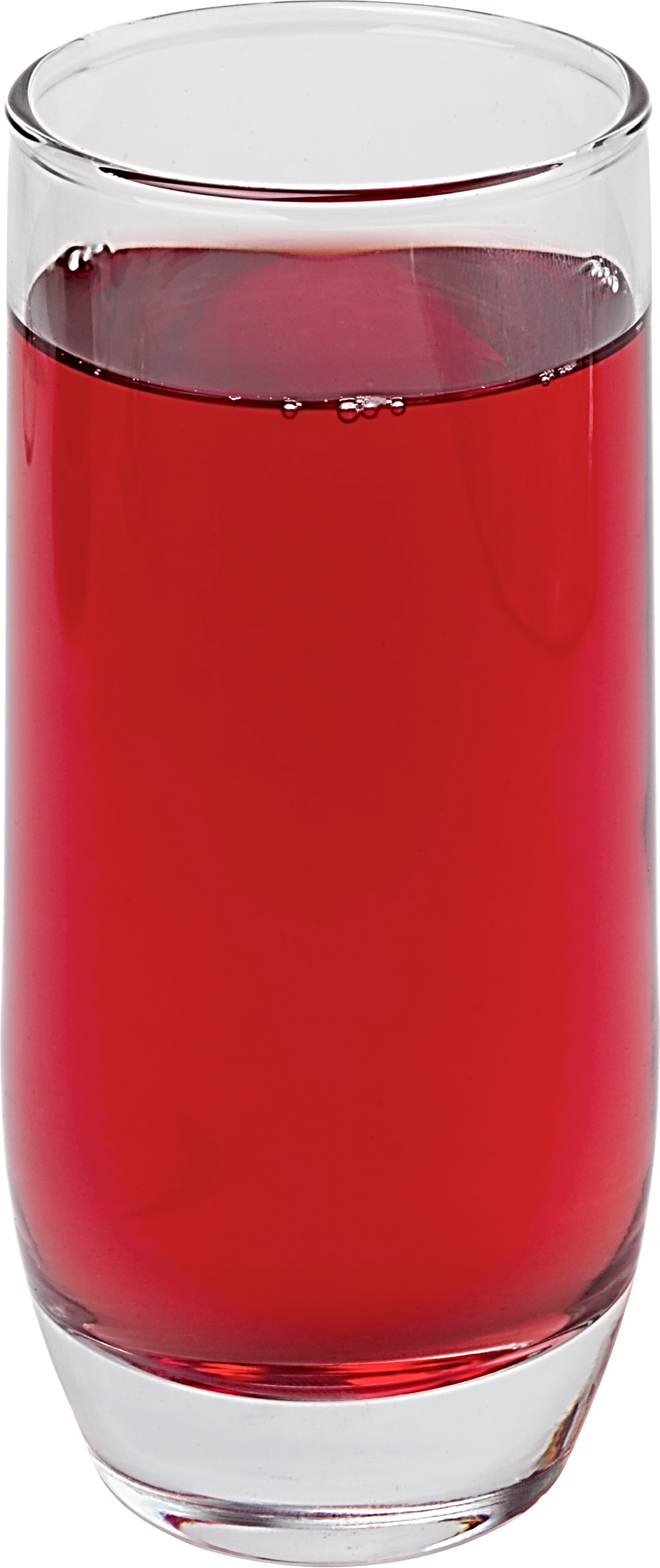 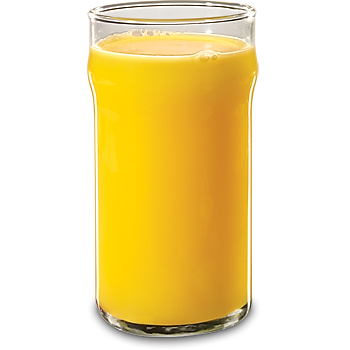 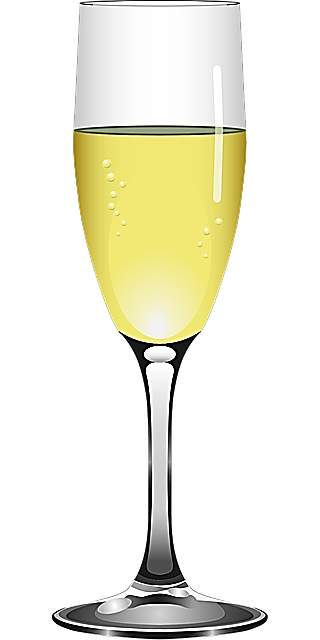 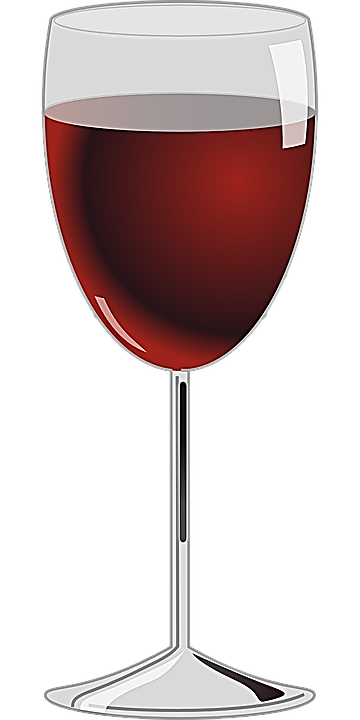 AFTER DINNER IN THE BAR
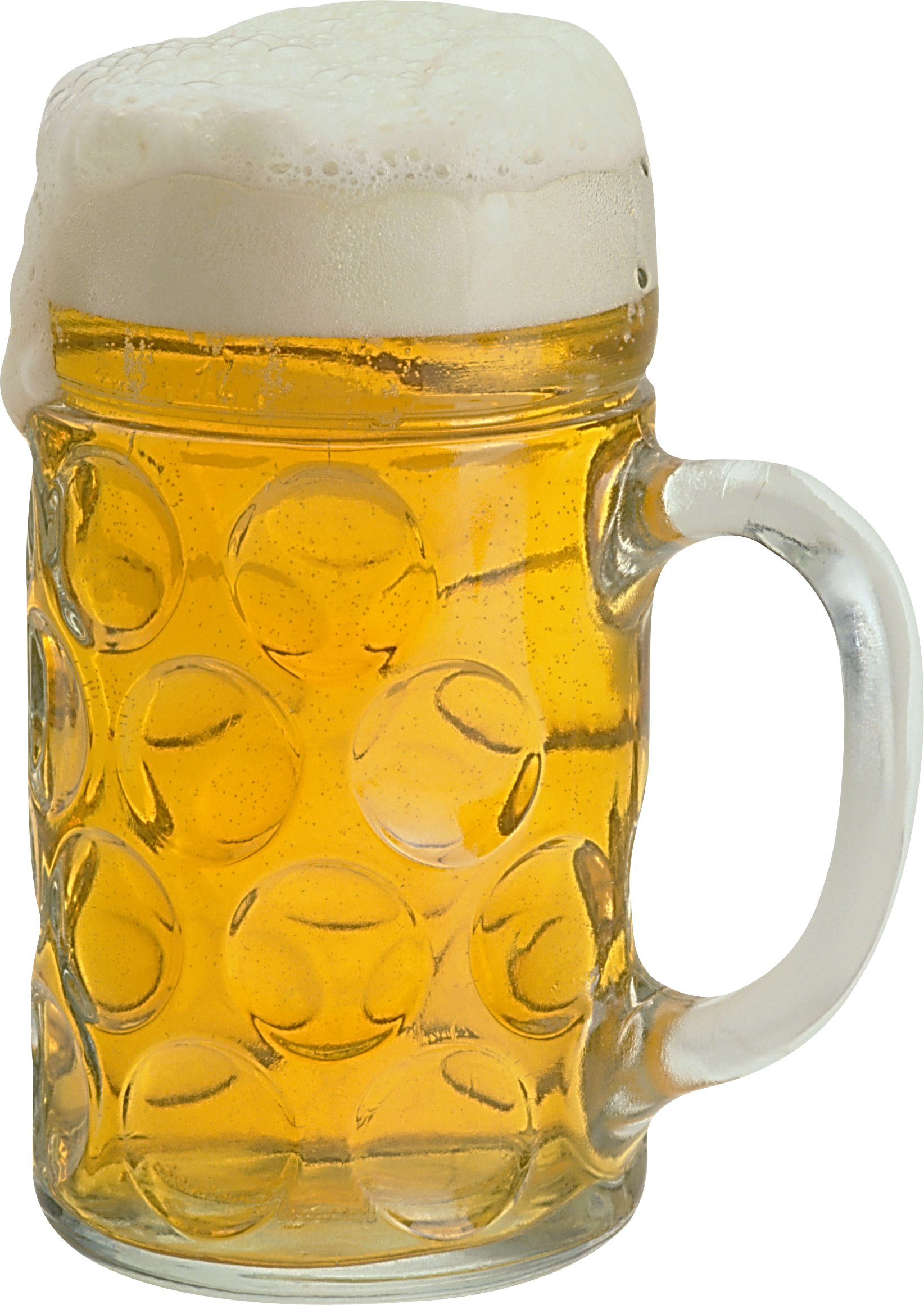 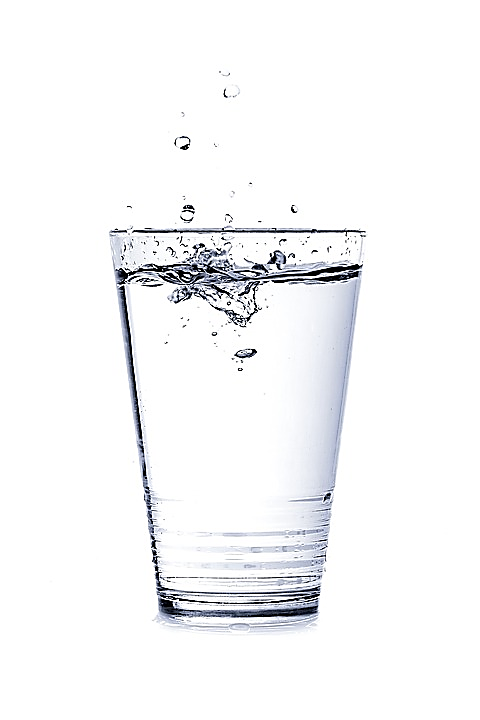 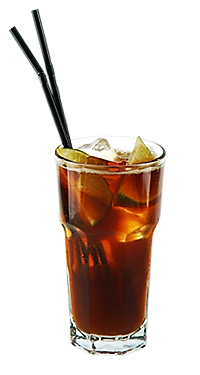 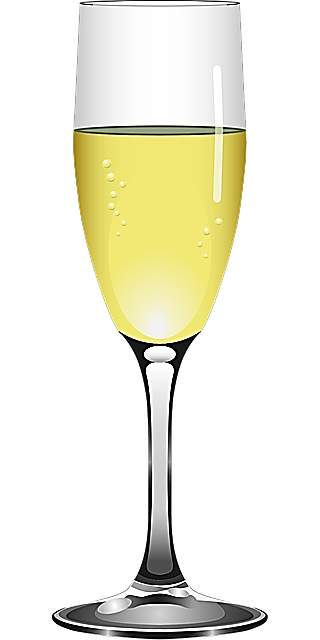 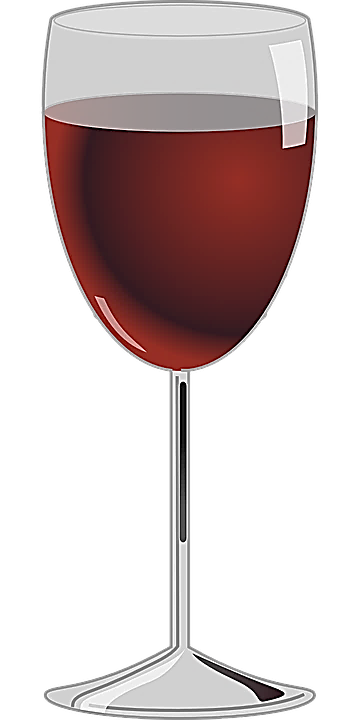 LATER IN THE RESTAURANT
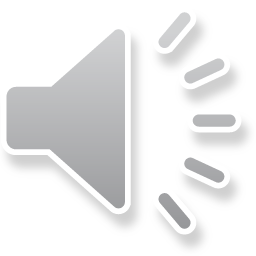 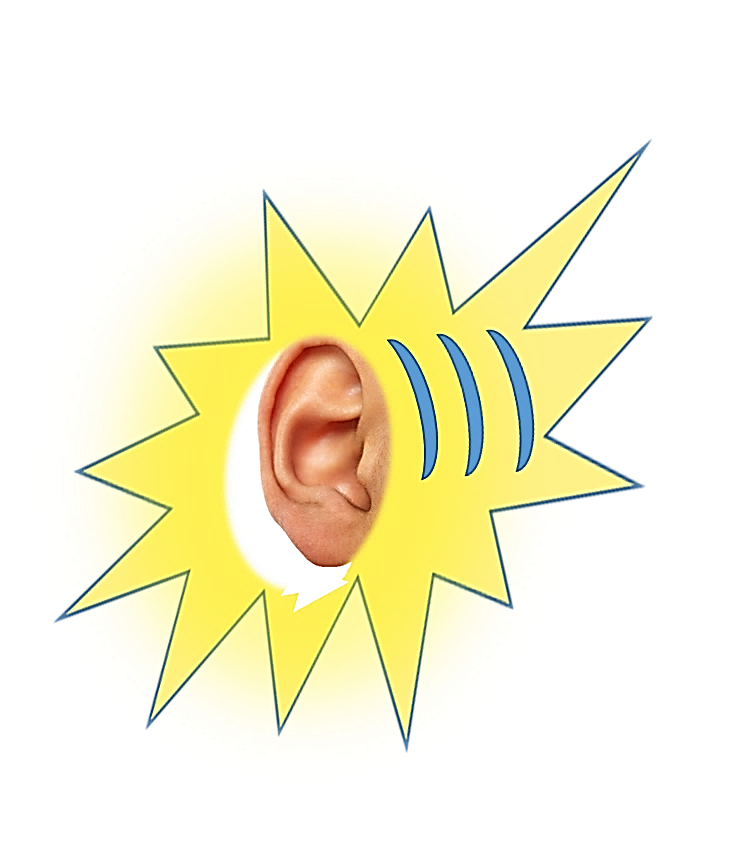 JUST LISTEN...
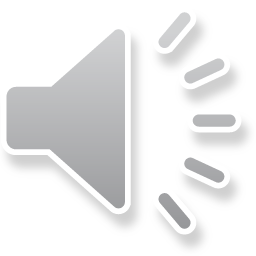 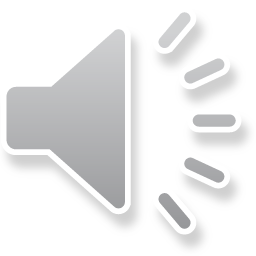 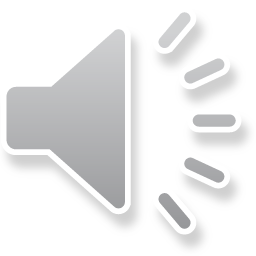 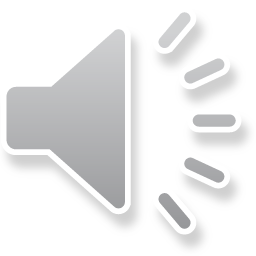 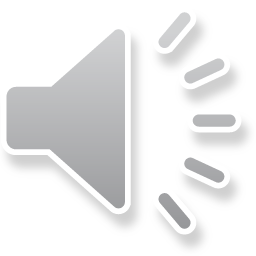 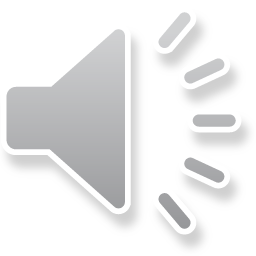 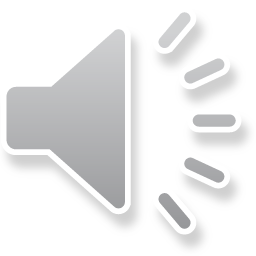 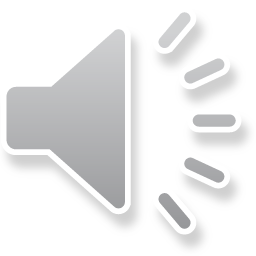 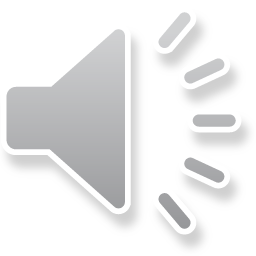 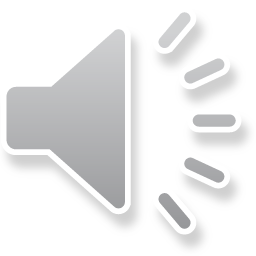 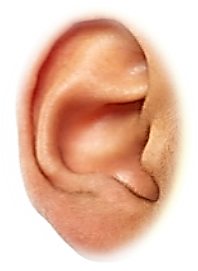 NOW        LISTEN...
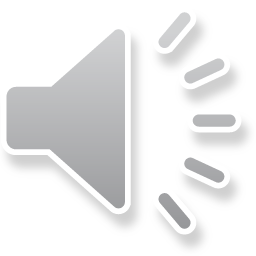 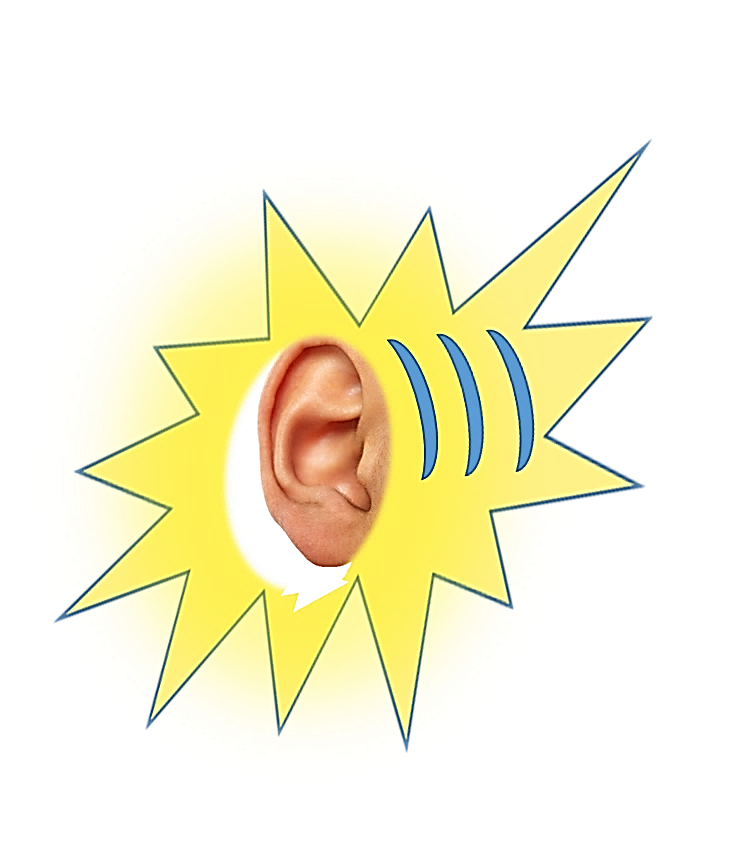 JUST LISTEN...
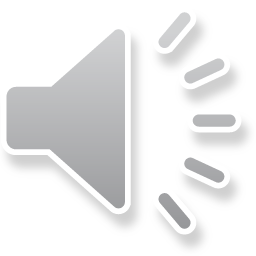 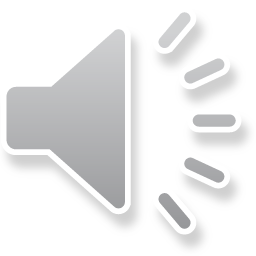 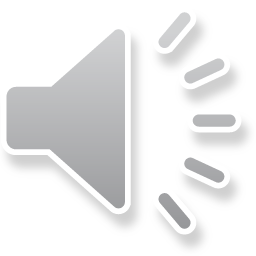 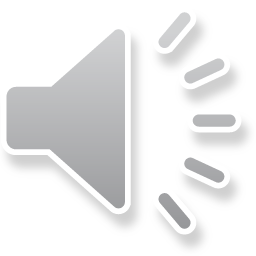 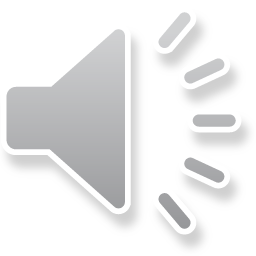 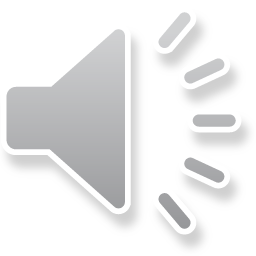 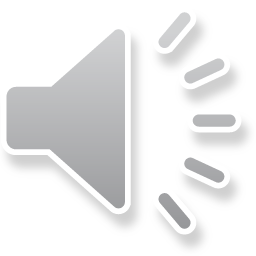 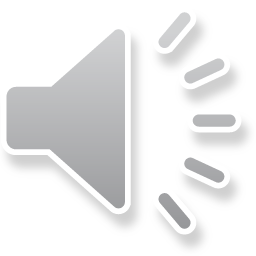 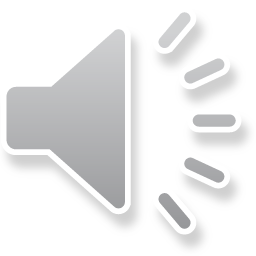 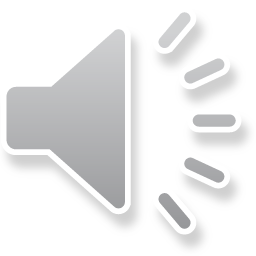 LATER IN THE RESTAURANT
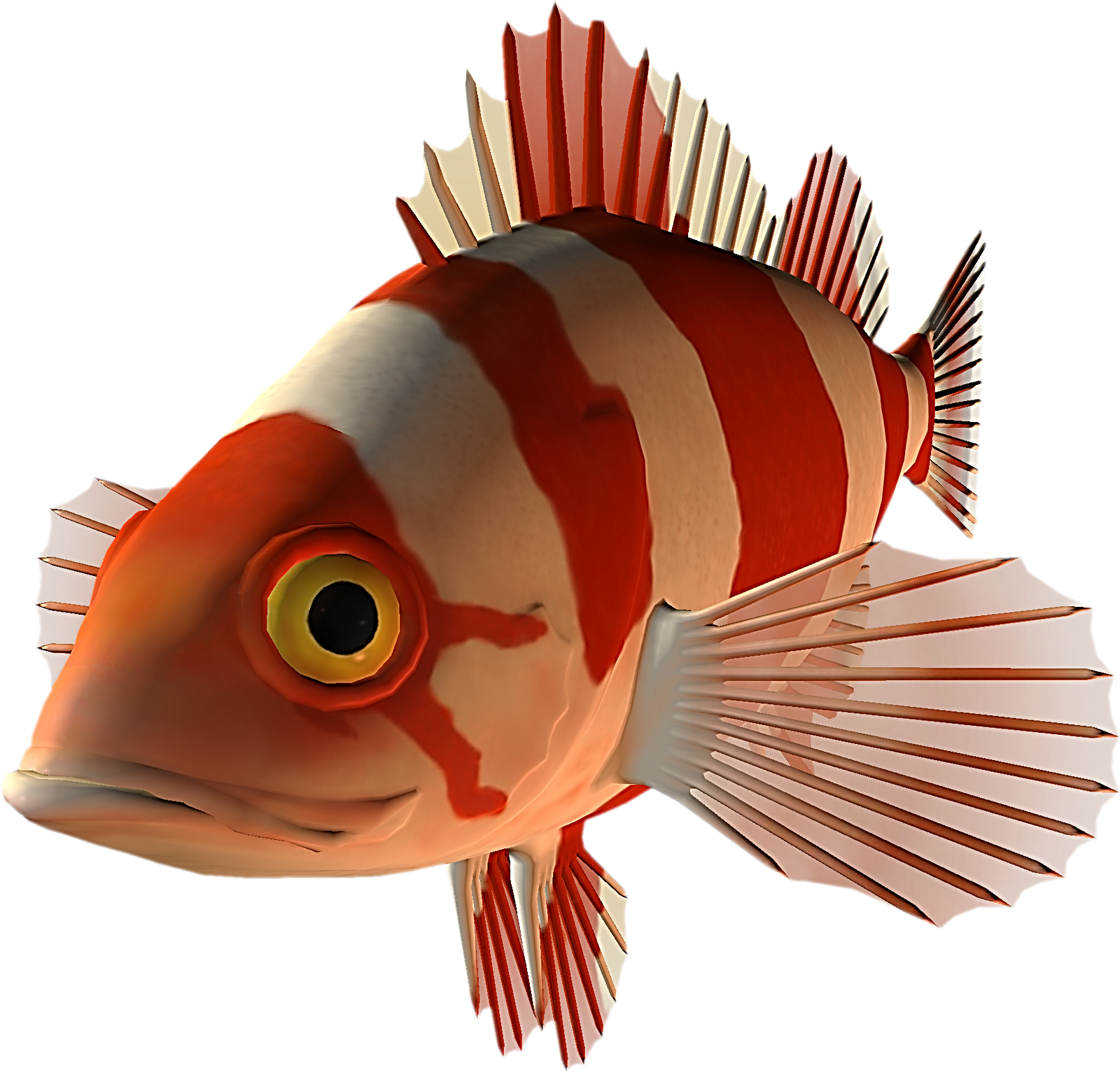 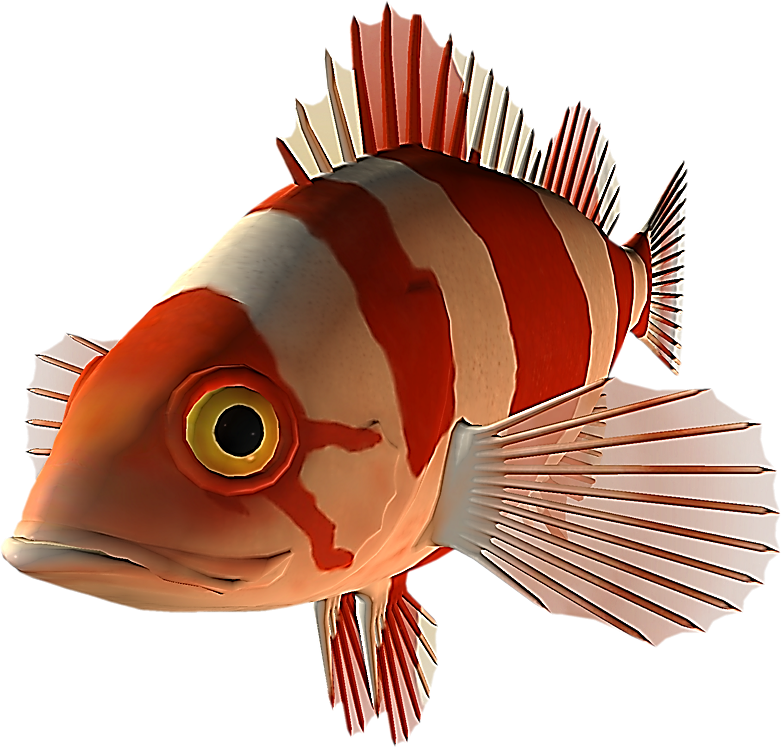 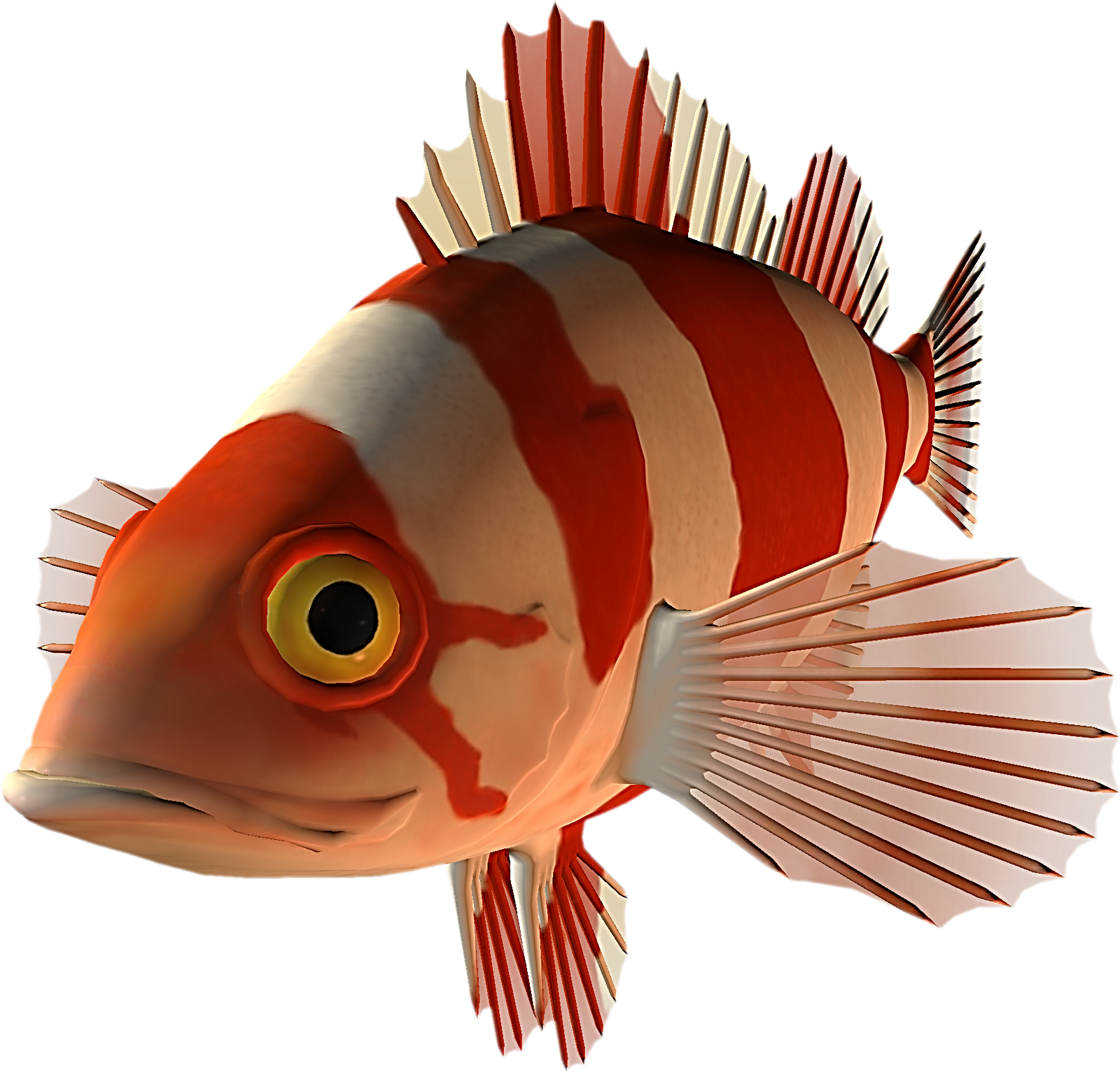